Baja california
Un tesoro por descubrir
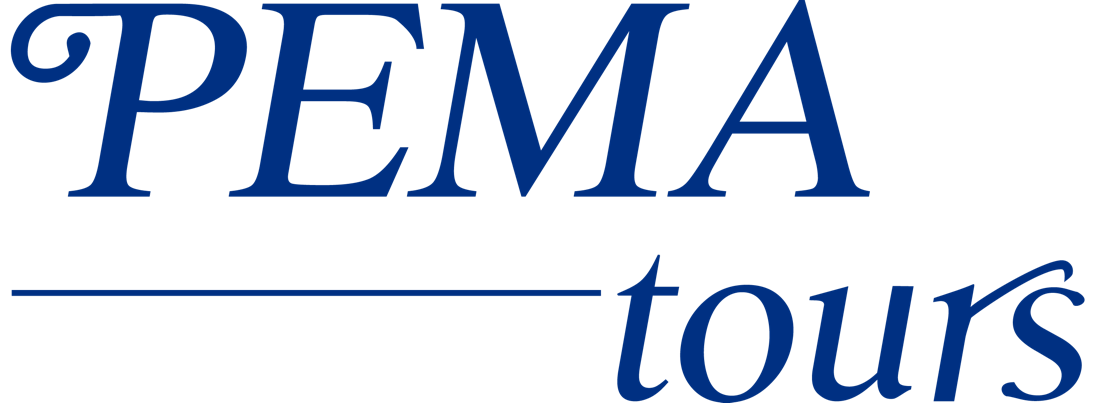 Video OFICIAL DEL ESTADO
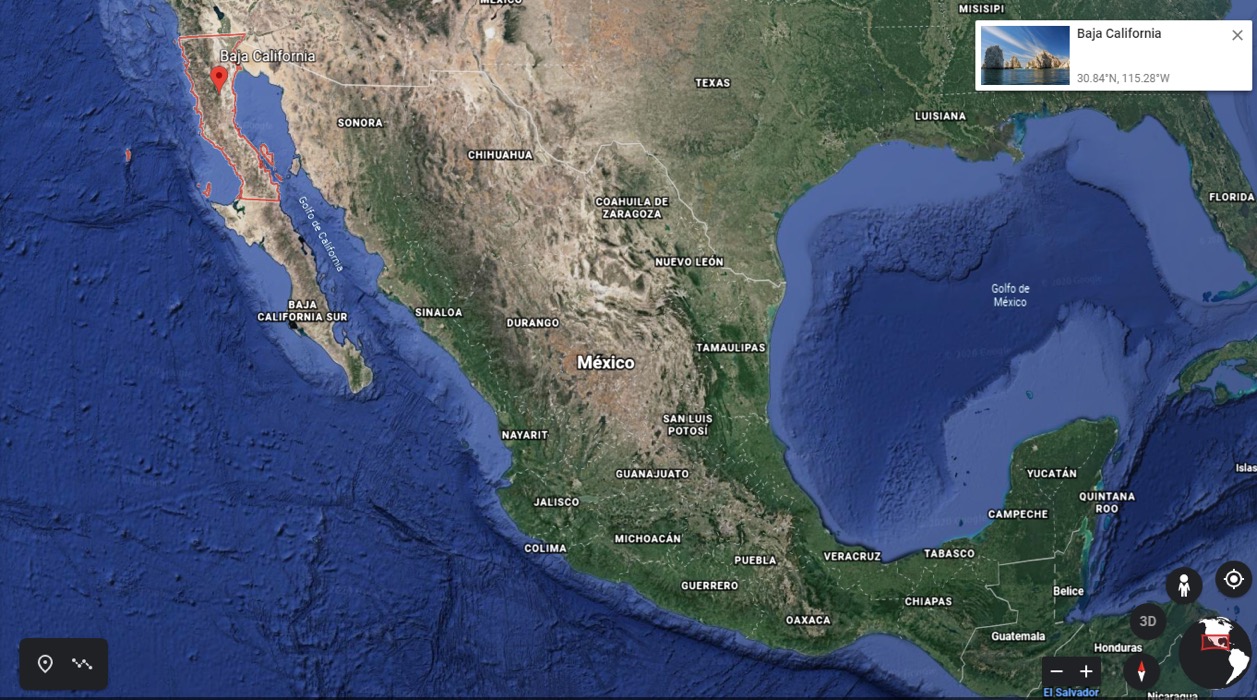 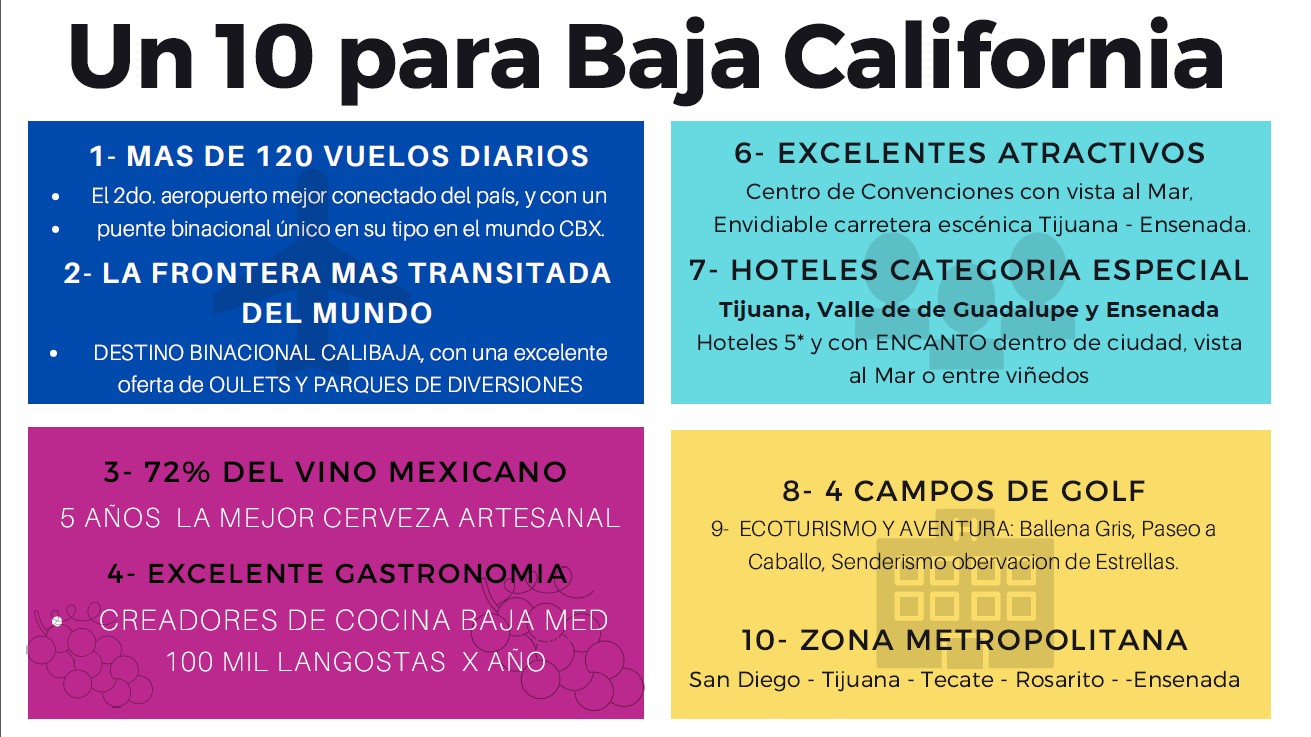 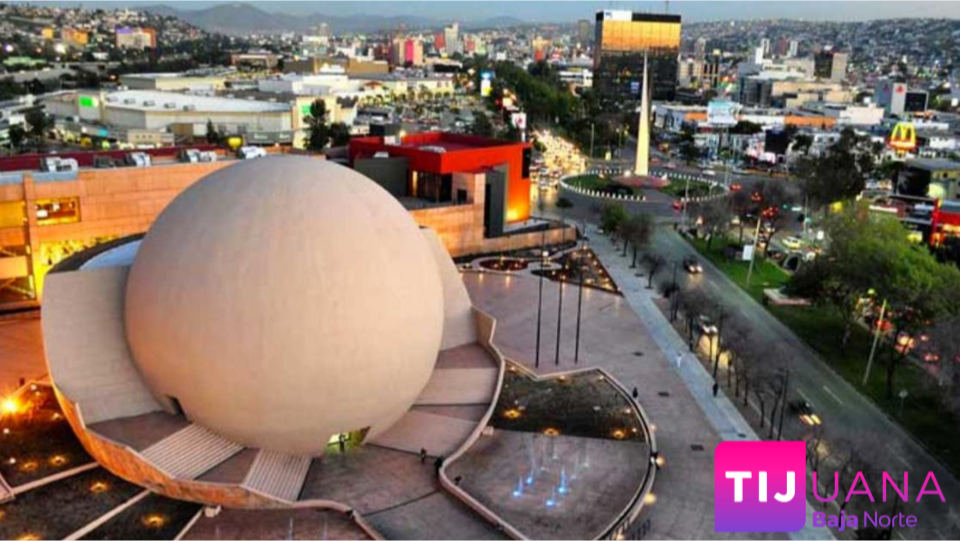 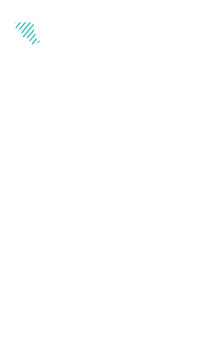 TIJUANA
“Una Ciudad muy Cool". Joven, innovadora, multicultural; así es Tijuana. 

2do mejor apto conectado del país, con mas de 120 vuelos diarios.

CBX  único puente internacional para agilizar el cruce. MEX-USA

La frontera más transitada del mundo.

Mayor numero de cervecerías artesanales  del Estado

Más de 80 Foodtrucks y gastropark´s.

Aquí Nace la Ensalada Cesar y donde se preparan los mejores tacos del mundo.

Tijuana No. 8 de los 52 lugares para visitar en 2017. New York Times.

Tijuana: la capital del turismo de salud y el nuevo Houston en México.  Alto Nivel.  Abril 2019.

Un excelente Jardín, SAN DIEGO, ideal para compras, y visitar sus atracciones, así como las parques de todo el sur de California.
Tijuana
San Diego: 32 kms
Rosarito: 29 kms
Ensenada: 110 kms
Mexicali: 172 kms
  San Felipe: 372 kms.
 Bahía  Ángeles: 653 kms.
Guerrero negro:  750 kms.
Loreto: 930 kms.
La Paz: 1600 kms.
Los Cabos: 1730 kms.
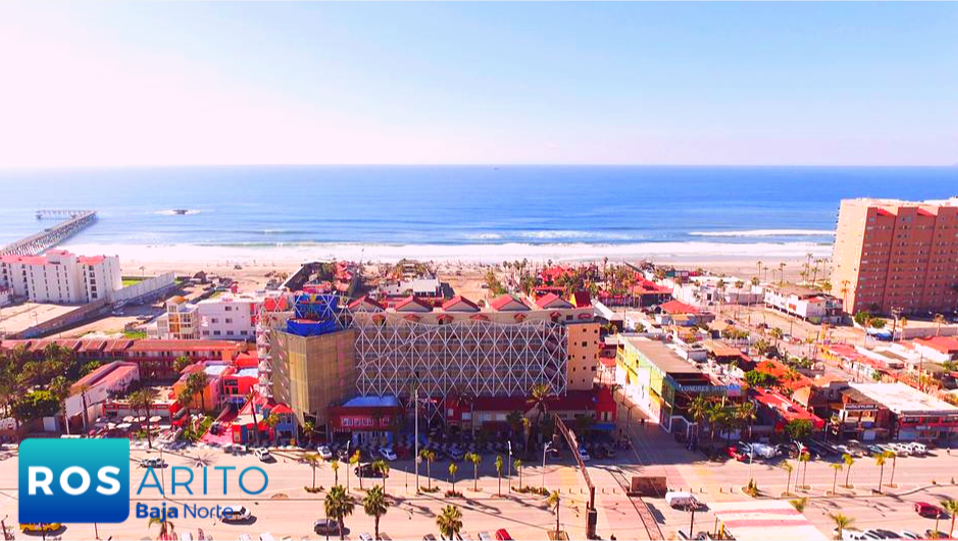 ROSARITO
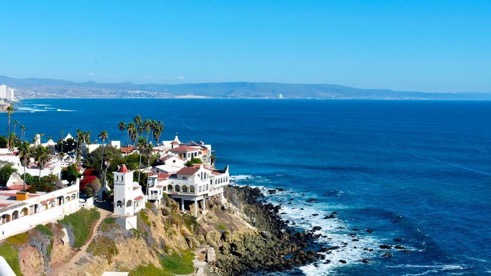 El destino de sol y playa por tradición". 
El destino ideal para actividades acuáticas como surf y buceo. Para la Gastronomía y actividades de Aventura
Aquí se encuentra el Baja California Center, con capacidad para 11,000 personas.

Cuenta con 3 senderos balizados y homologados, de 12 de los primeros en el país. (10 en BC)

En la villa langostera de Puerto Nuevo se sirven cerca de 100,000 langostas al año.

Corredor Artesanal, Madera, Herrería y Arte.
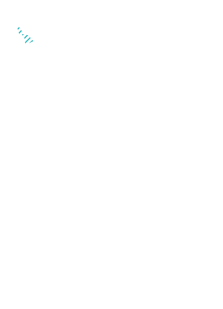 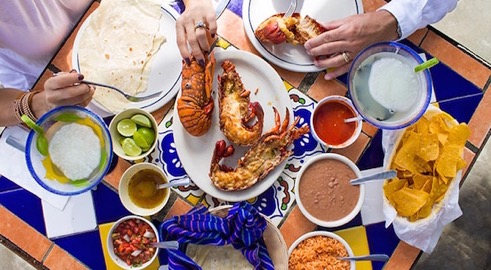 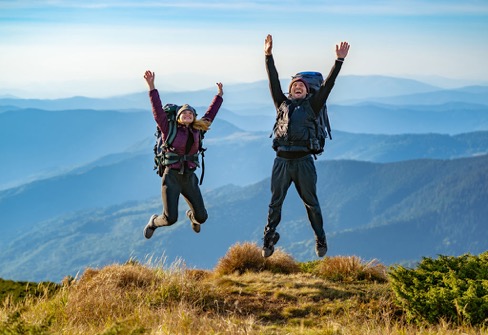 Se encuentra a:
39 kms de Tijuana, 
81 kms de Ensenada,  
72 kms de Valle de Gpe y 
70 kms de  Tecate
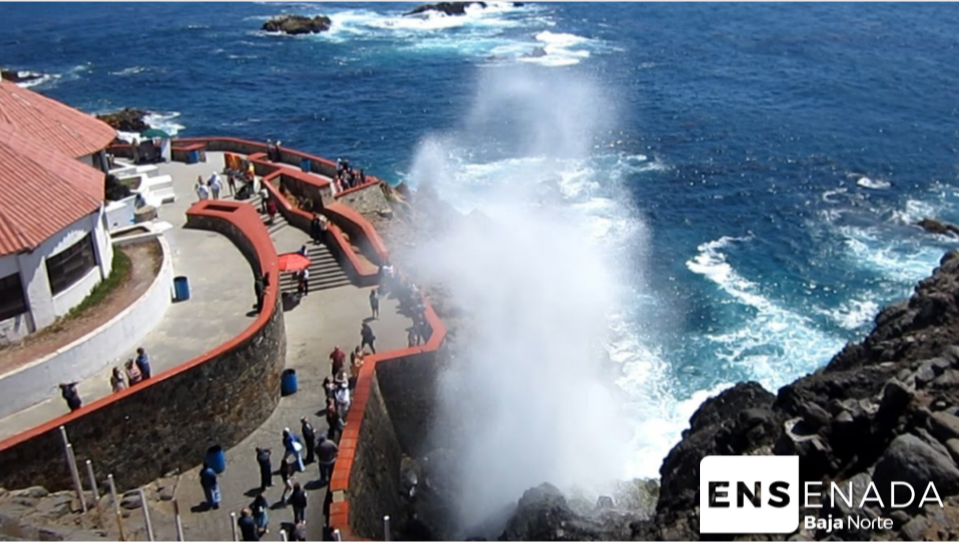 ENSENADA
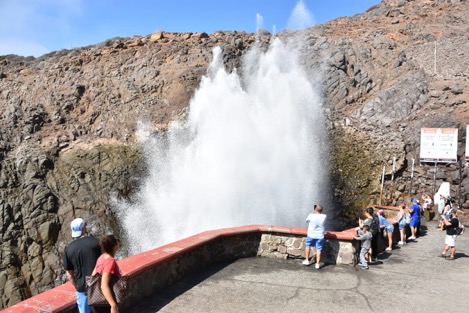 Aquí se produce el 72% del vino mexicano.

El puerto turístico más visitado del Pacífico, con más de 700 mil cruceristas al año.

Capital mundial del off-road y sede de la Baja 1000.

Nombrada en 2015 Ciudad Creativa de la UNESCO por su gastronomía.   
     Aquí nace  el coctel Margarita. 

Es el 2do géiser marino más grande del mundo. Uno de los fuertes atractivos de Ensenada; llega a alcanzar los 20 m. de altura sus explosiones de chorros de agua.

Sexta Reserva Mundial del Surfing.
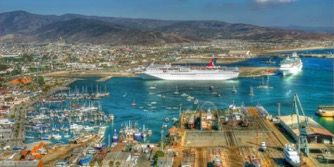 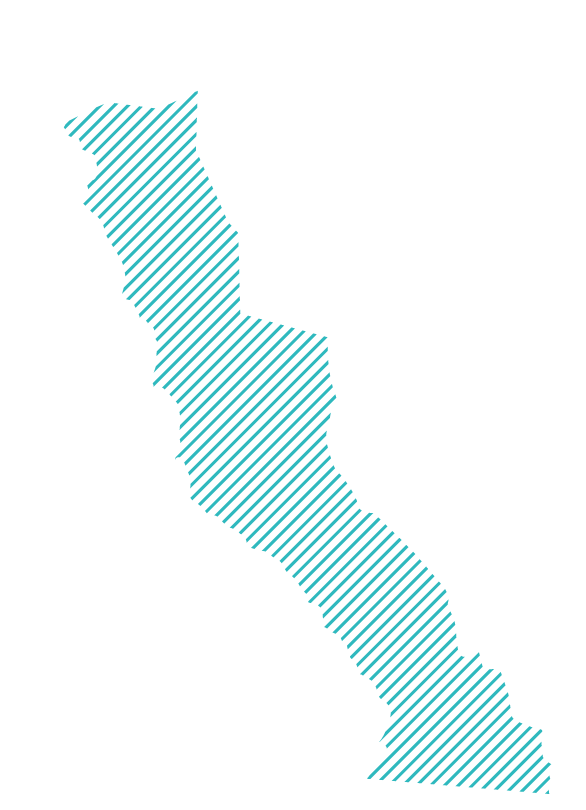 Se encuentra a:
143 kms de San Diego,
110 kms de Tijuana, 
81 kms de Rosarito,  
20 kms de Valle de Gpe  
49 kms de Valle de Sto Tomas
50 kms de Valle de Ojos Negros
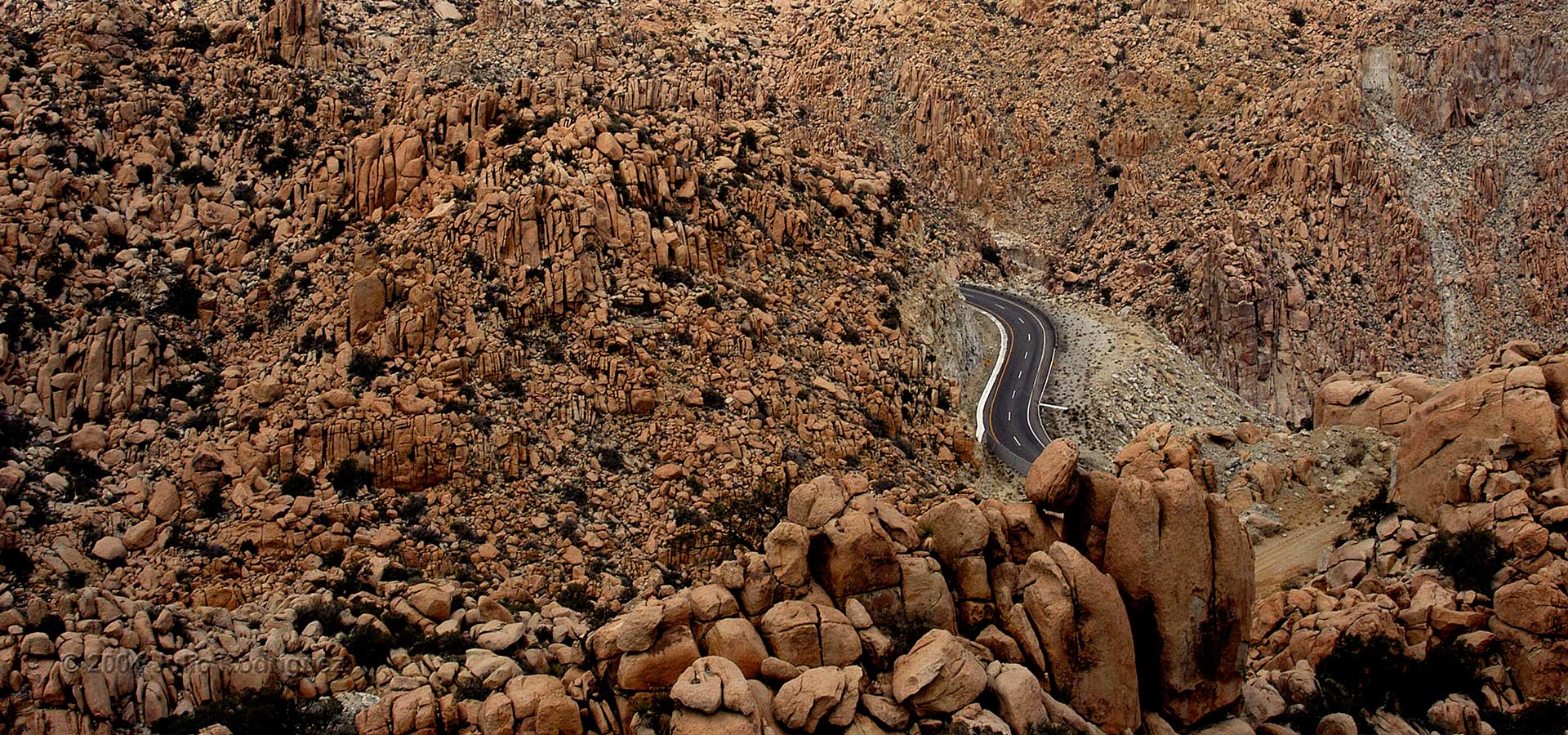 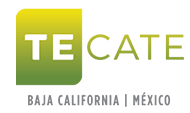 TECATE
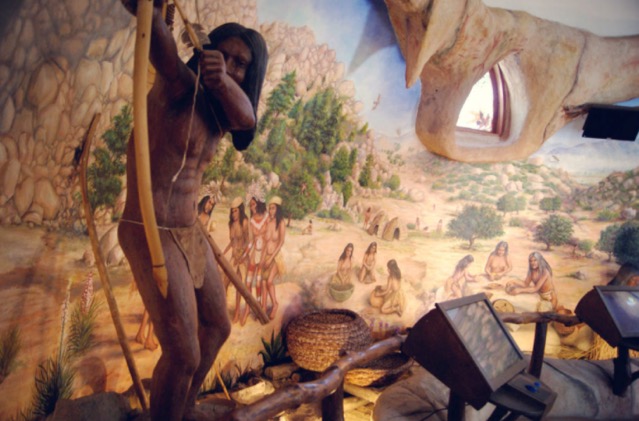 Se fundó en 1892 y en 2012 recibió el nombramiento de "Pueblo Mágico" por SECTUR

Hay más de 50 ranchos y balnearios, entre ellos Rancho la puerta considerado por mas de 5 años consecutivos uno de los mejores spa del mundo.

Museo étnico Kumiai, considerado uno de los museos mas completos de todo el noroeste del país.

Un sitio para escalar, practicar rapel, hacer bici de montaña y deslizarse en tirolesa en medio de las encimadas piedras de La Rumorosa.
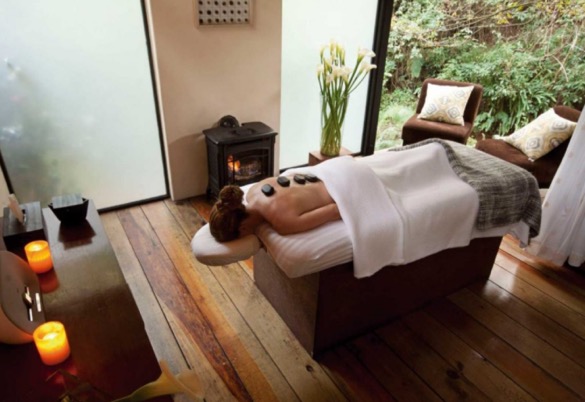 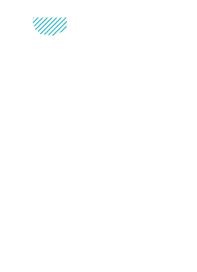 Se encuentra a:
50 kms de San Diego,
40 kms de Tijuana, 
61 kms de Rosarito,  
100 kms de Valle de Gpe
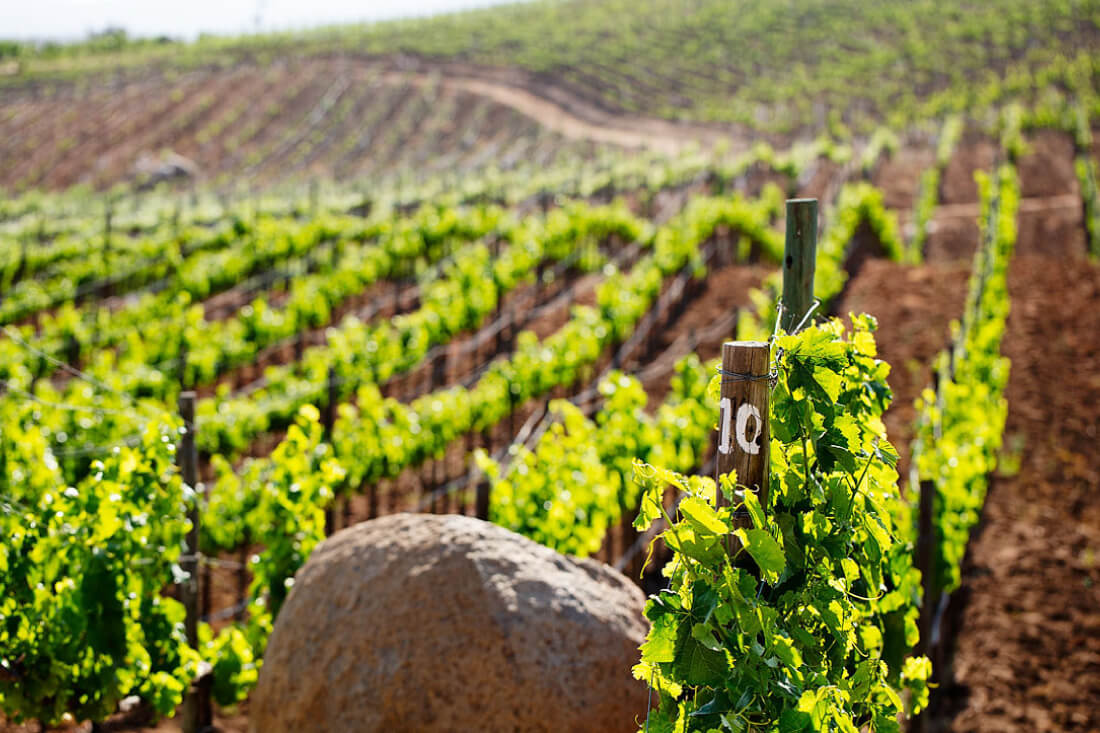 Ruta del vino
En Baja California
Se produce el 72% del vino mexicano

con más de 150 casas vinícolas. 

Se producen alrededor de 2 millones de cajas de vino anualmente.

Más de 750 mil visitantes anuales.
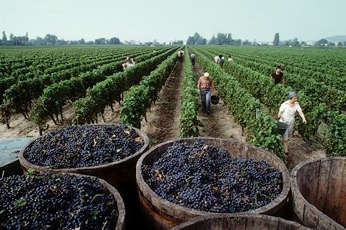 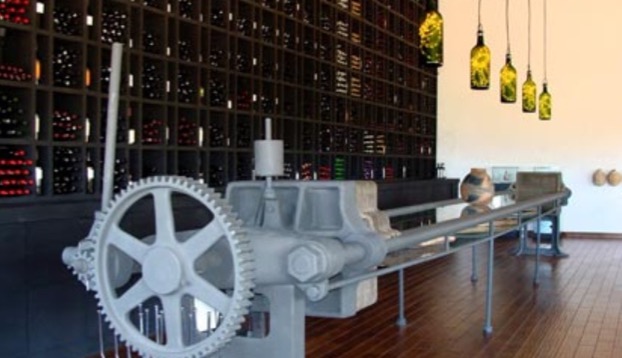 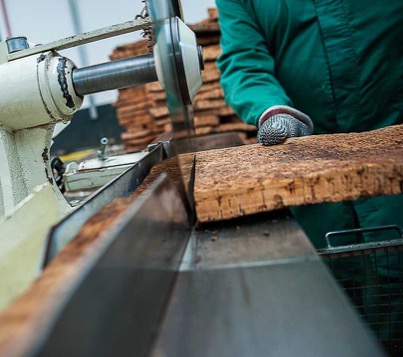 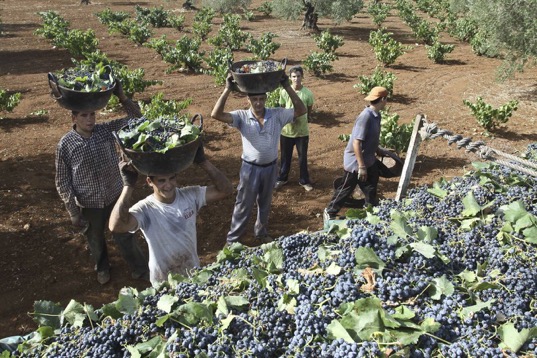 Ruta del vino
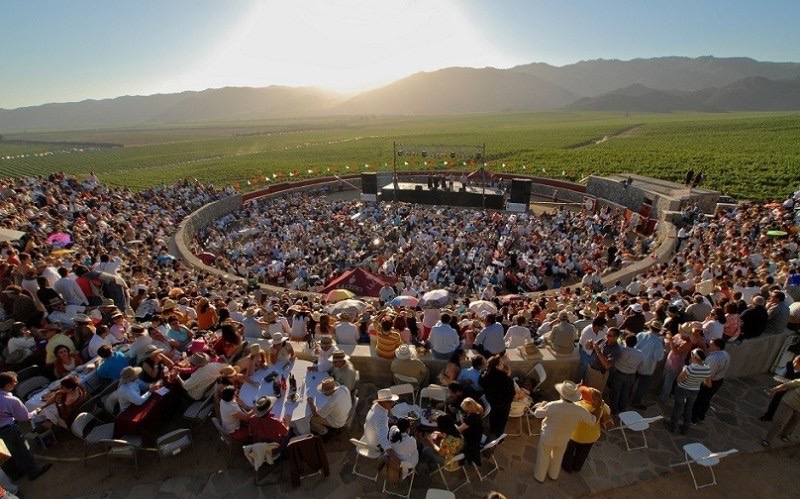 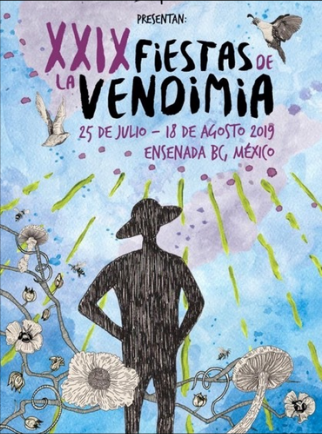 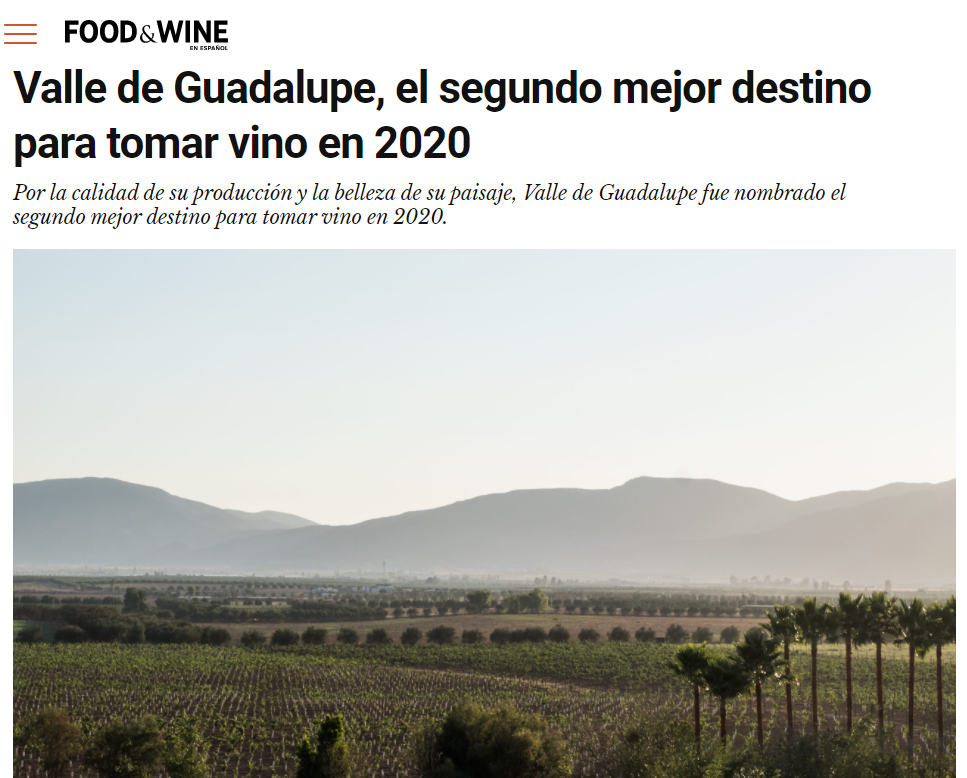 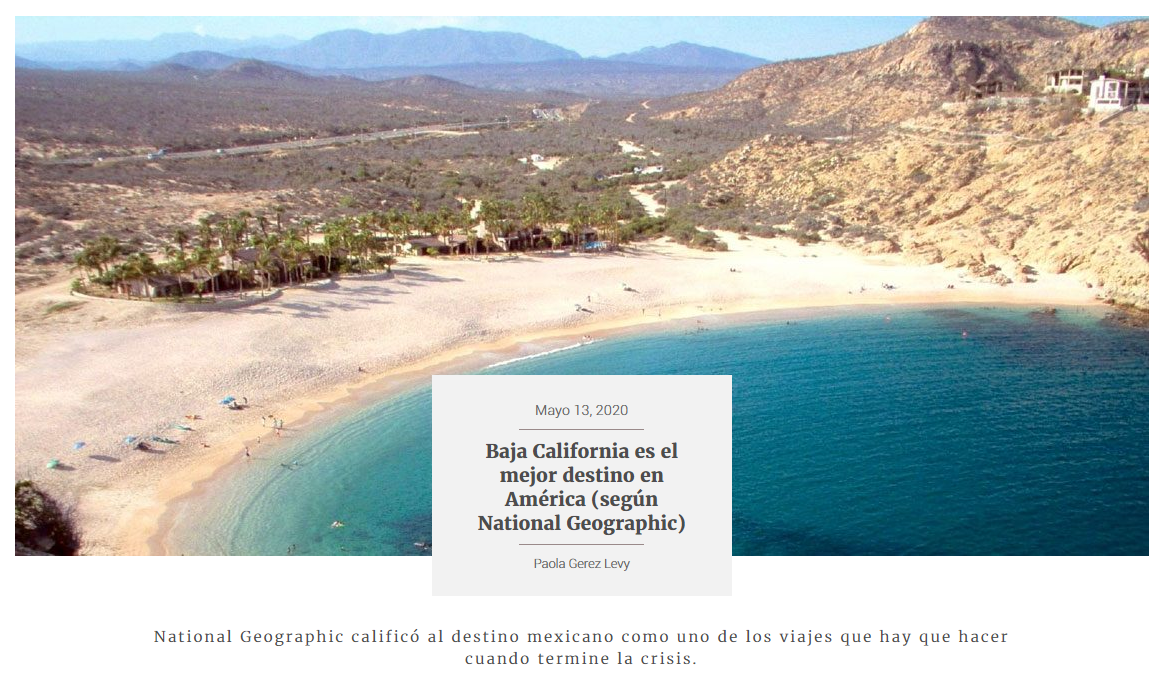 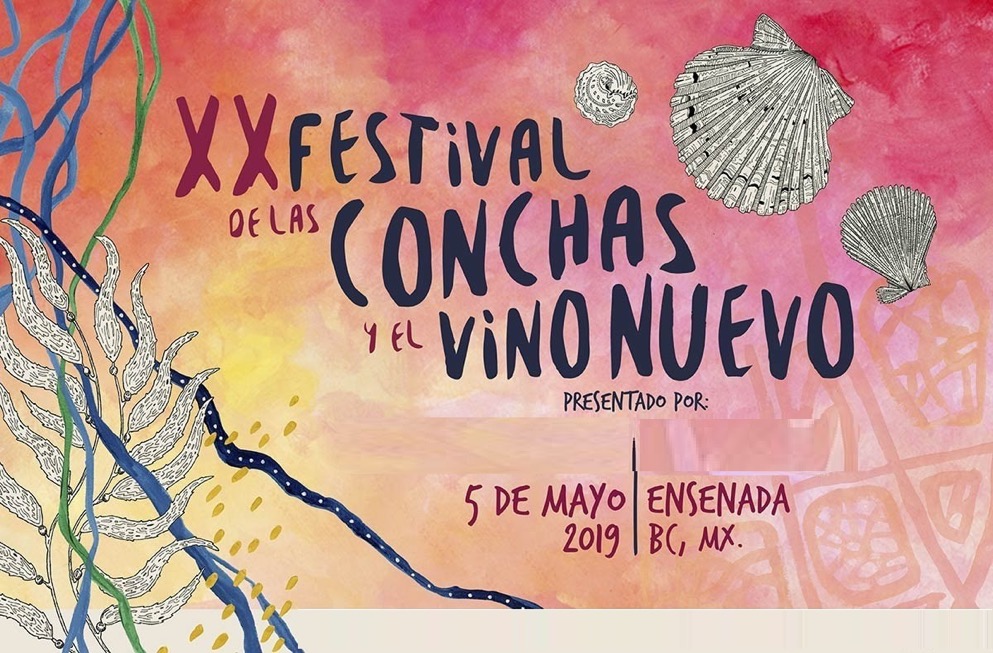 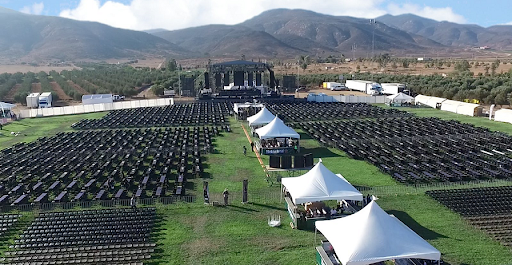 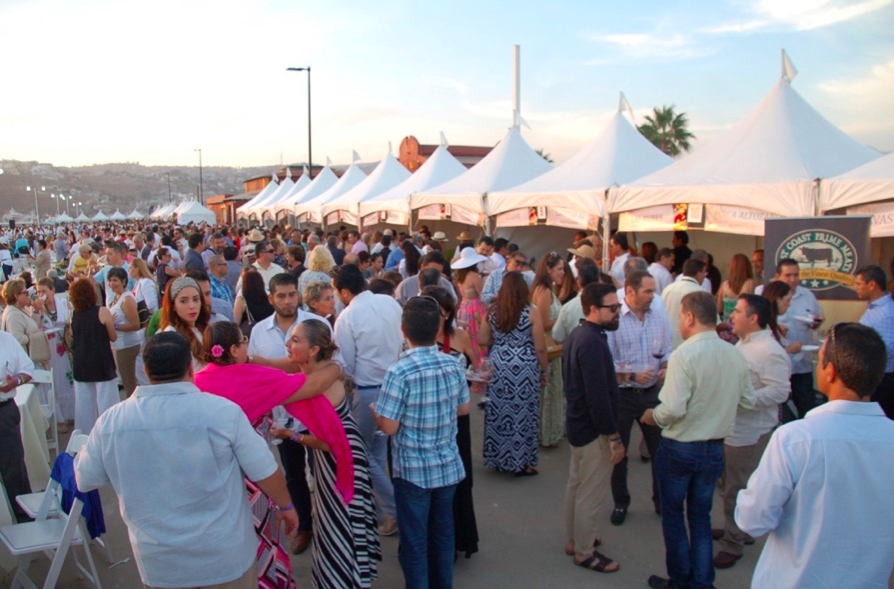 Valle de Guadalupe,  es nombrado segundo mejor destino para Tomar Vino, solo después de paso Roble, ca.  dejando atrás a regiones como Italia, Francia, España y Argentina,      Feb. 2020.El mejor destino de América, junto con los Cabos. National Geographic Mayo 2020.EVENTOS: Concha y Vino Nuevo AbrilFiestas de la Vendimia   JUL – AGO.Conciertos al aire libre y entre viñedos.
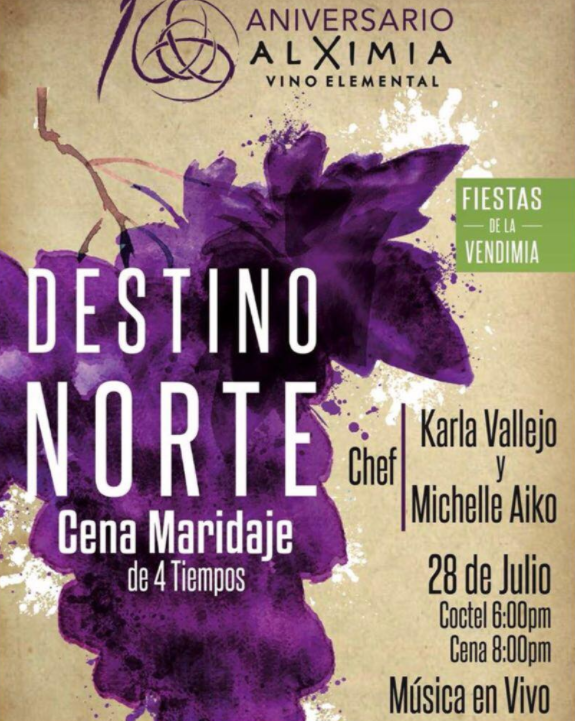 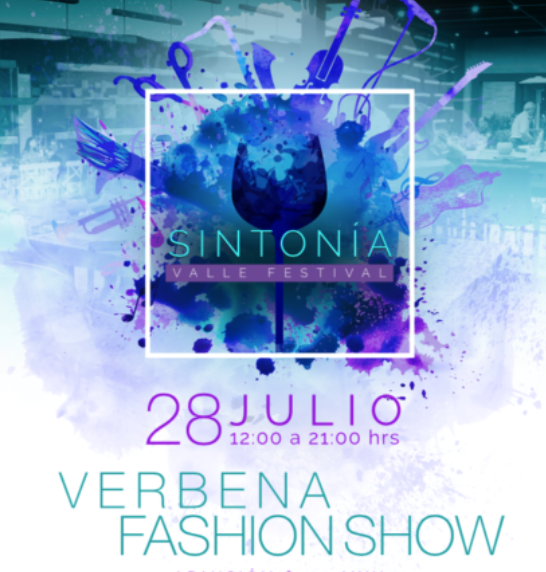 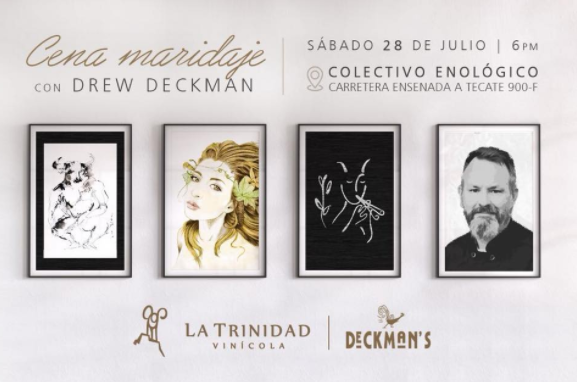 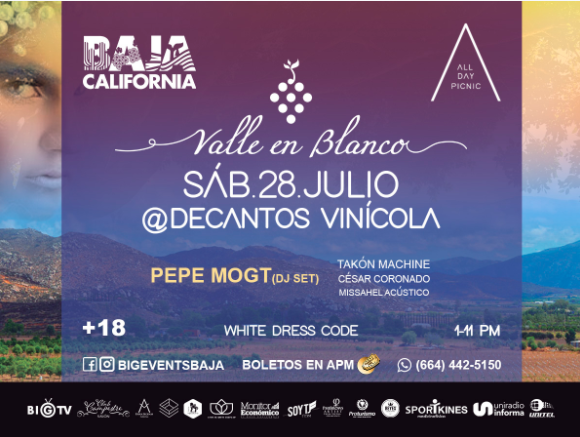 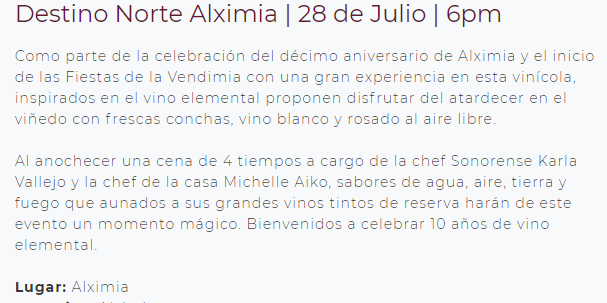 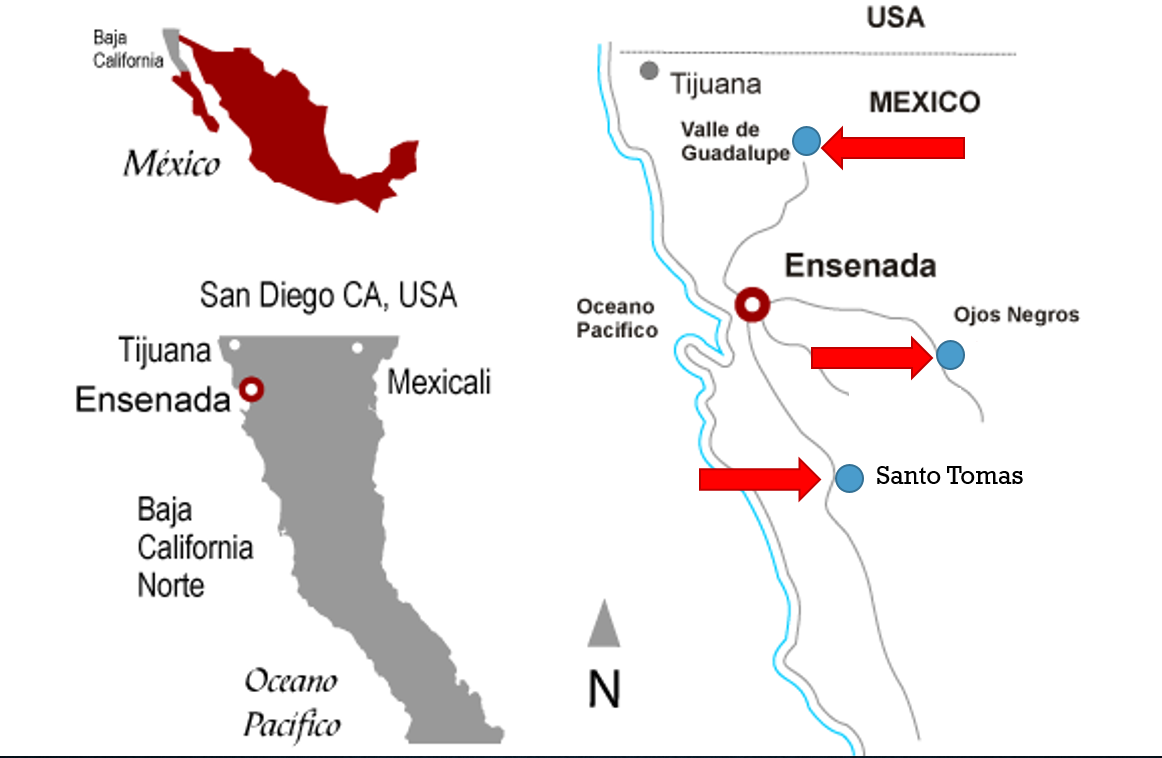 Video Tour por baja California 5 días
Video RUTA DEL VINO
QUE DEBES HACER
HAZ TU PROPIO VINO. STO TOMAS y GUADALUPE.
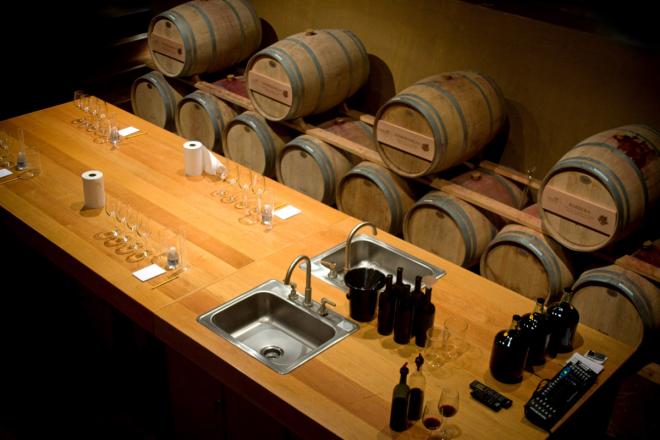 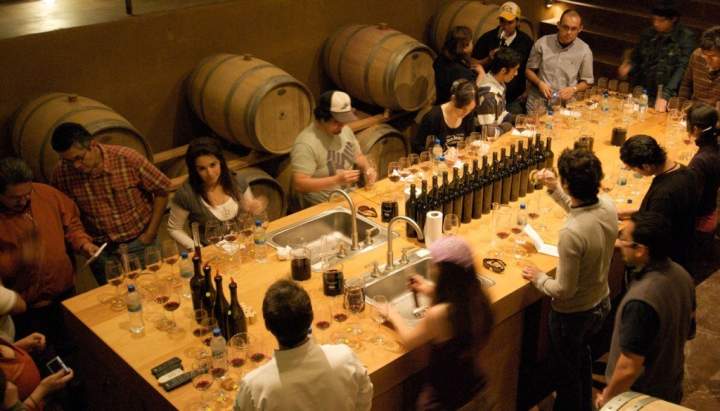 CAMINATA POR UN SENDERO. VALLE DE GUADALUPE, SENDERO ETNICO
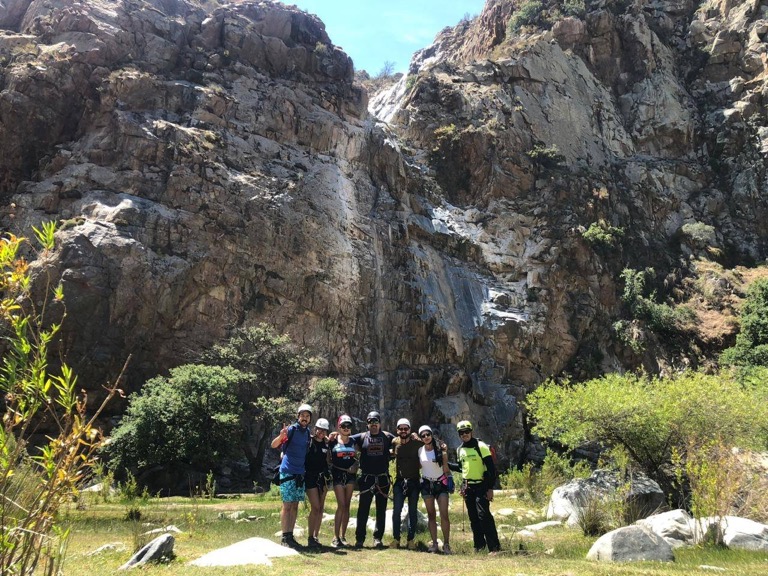 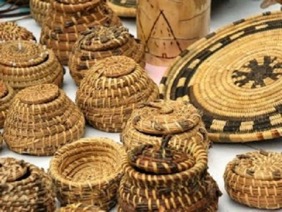 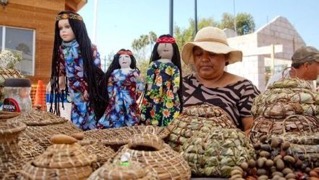 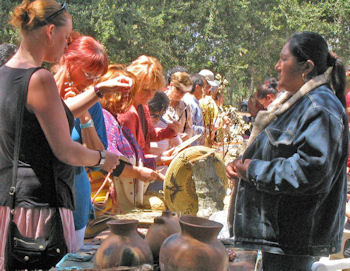 PASEO A CABALLO DE RAZA AZTECA. VALLE DE GPE.
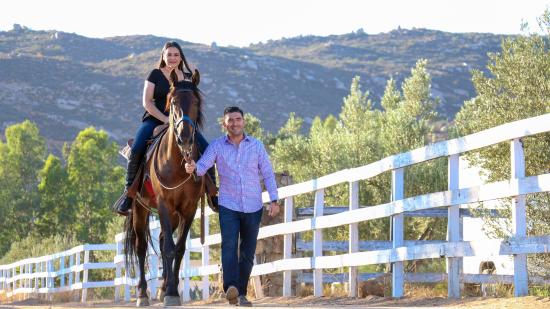 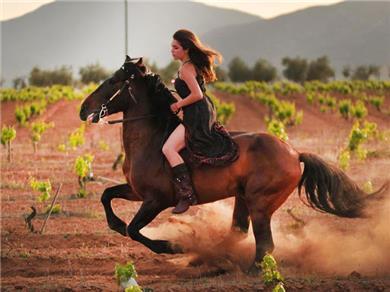 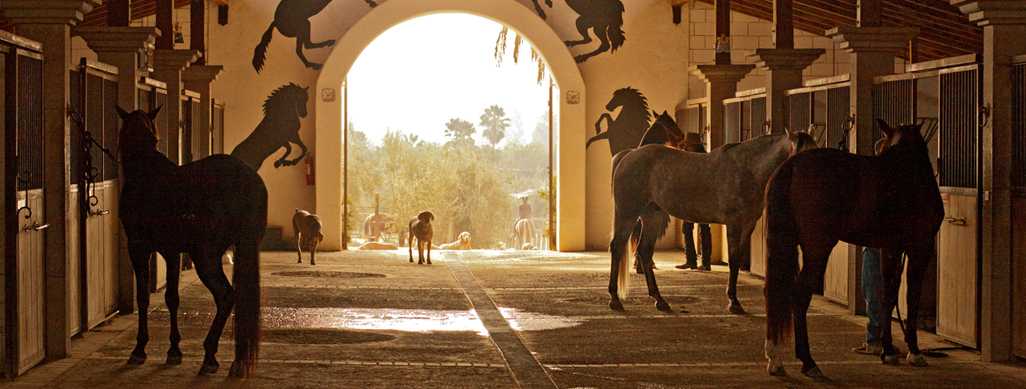 PASEO EN GLOBO O HELICOPTERO. VALLE DE GPE.
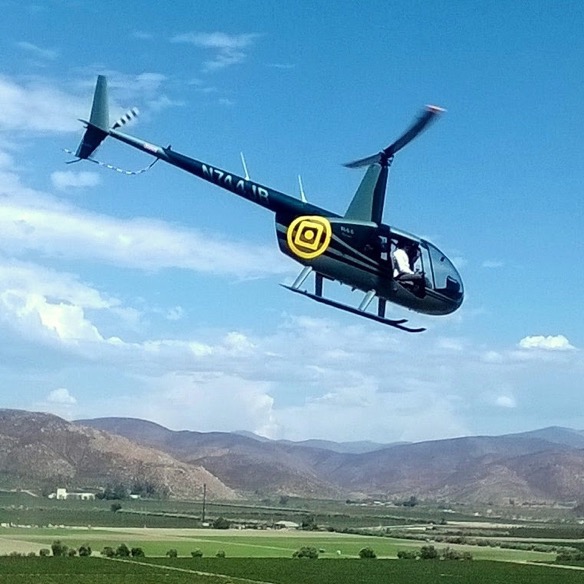 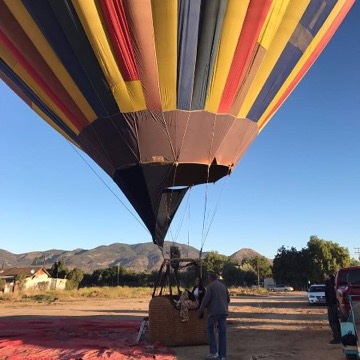 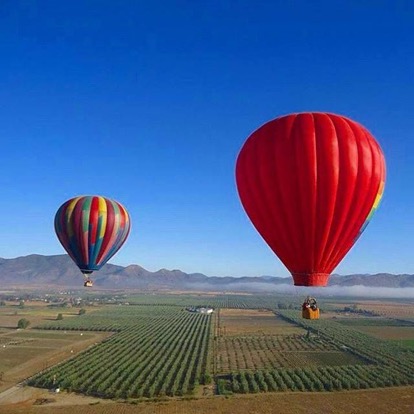 PASEO EN BICICLETA, MOTO O RAZOR. vaLLE DE GPE.
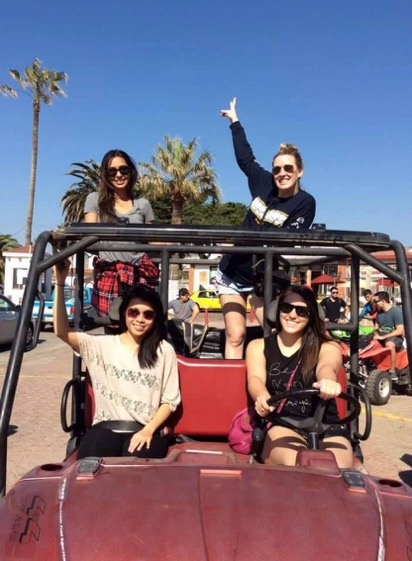 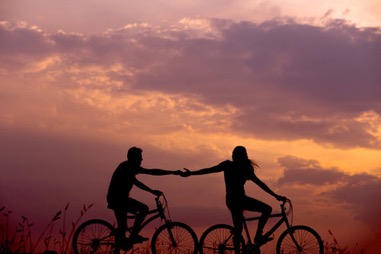 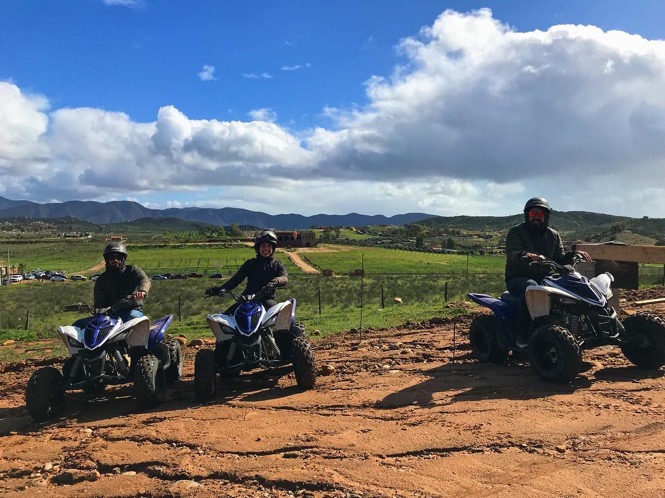 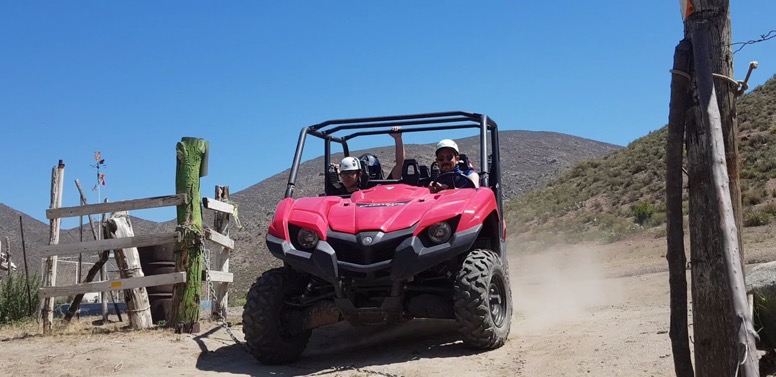 Ultra ligero o SKYDIVE. OJOS NEGROS,
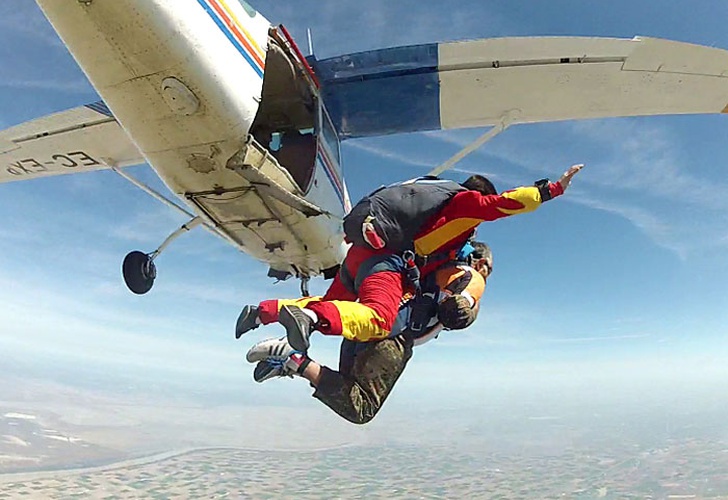 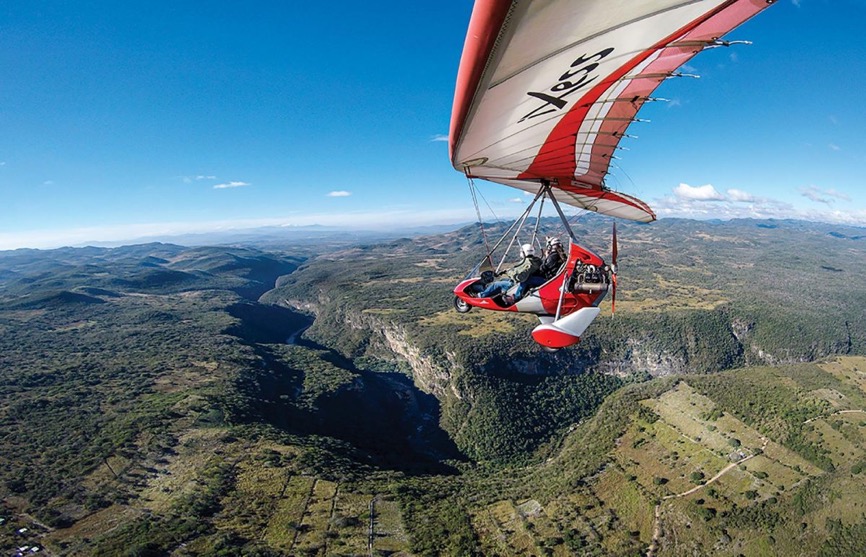 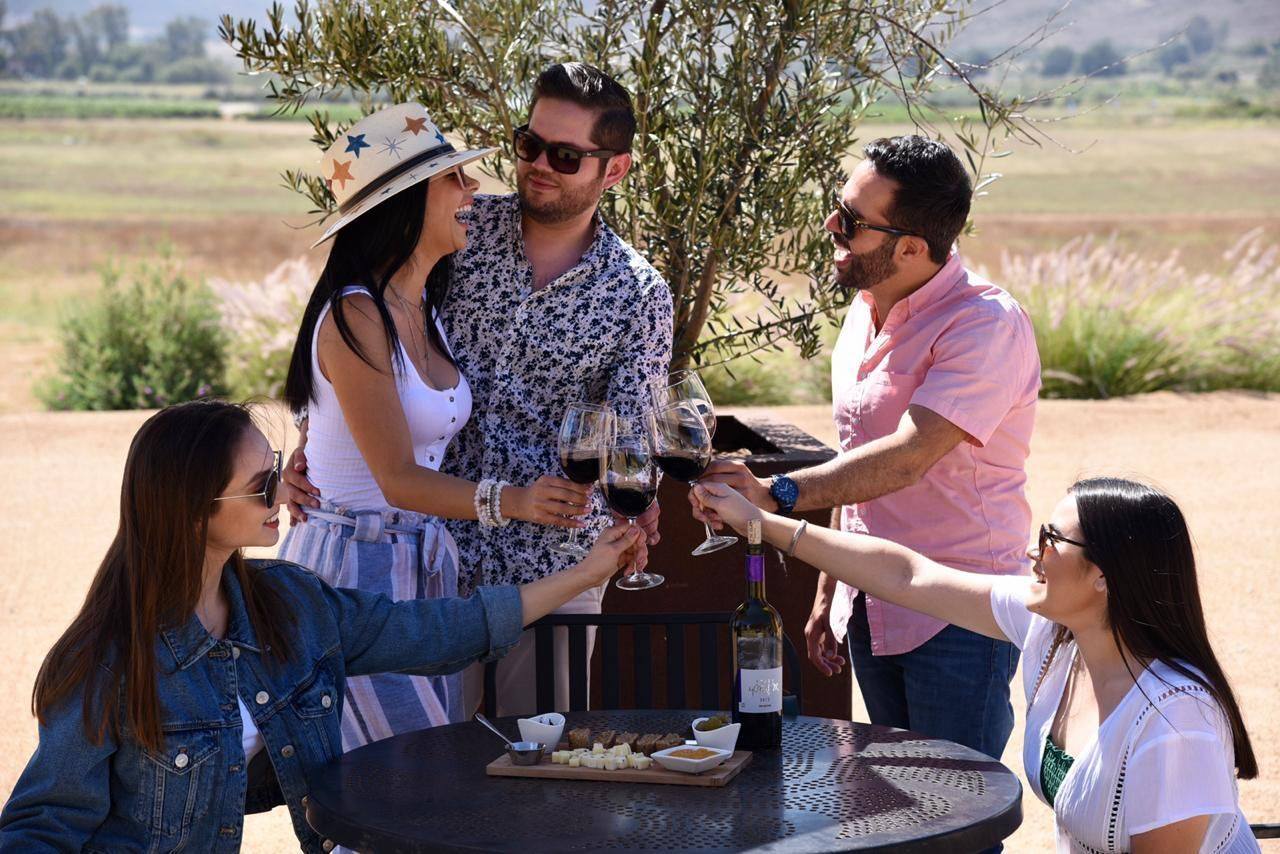 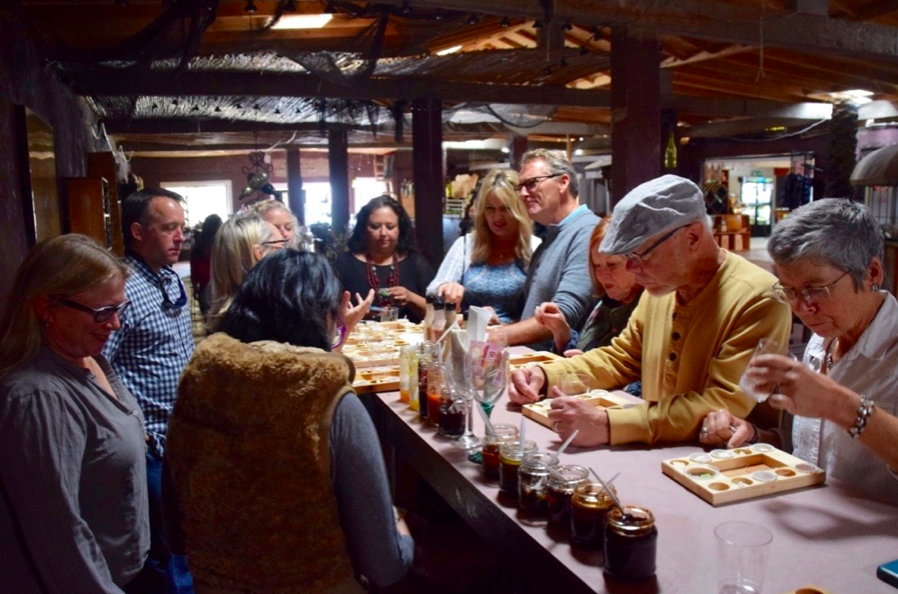 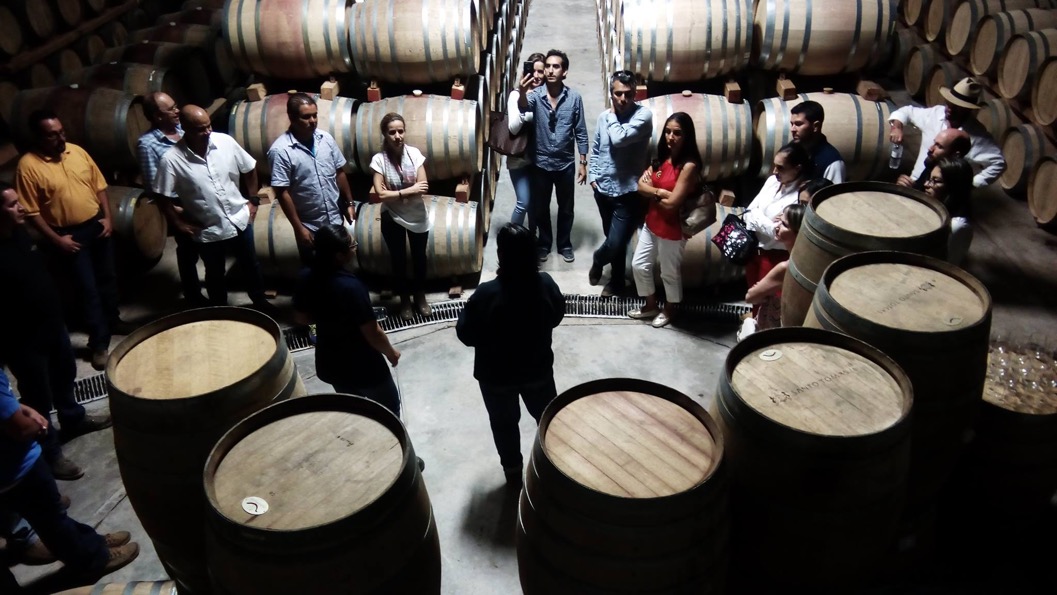 Degustaciones o CATAs 60-120 min.
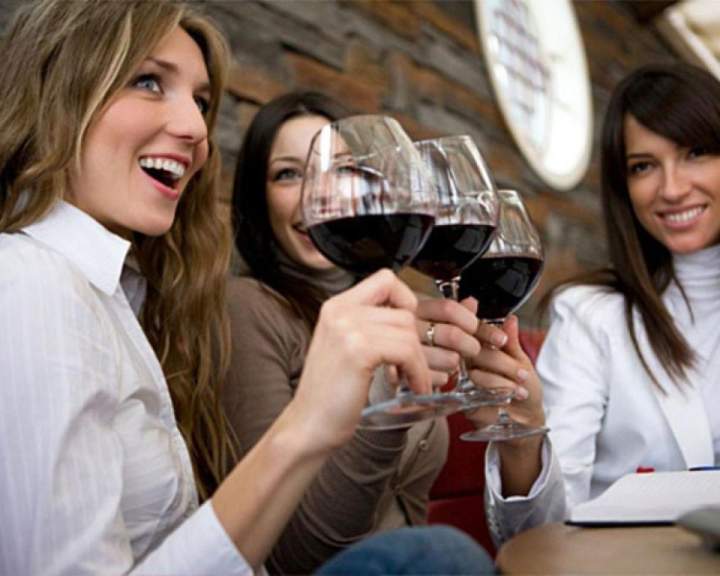 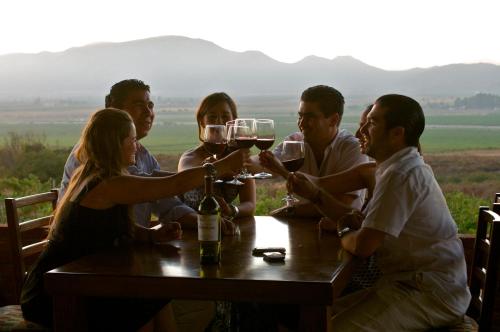 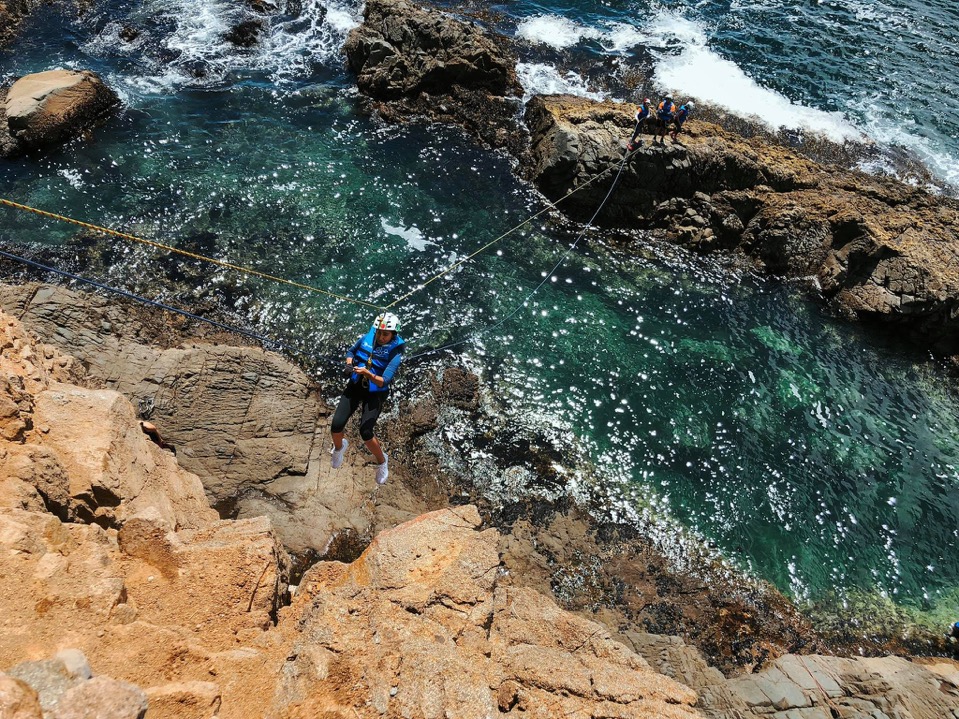 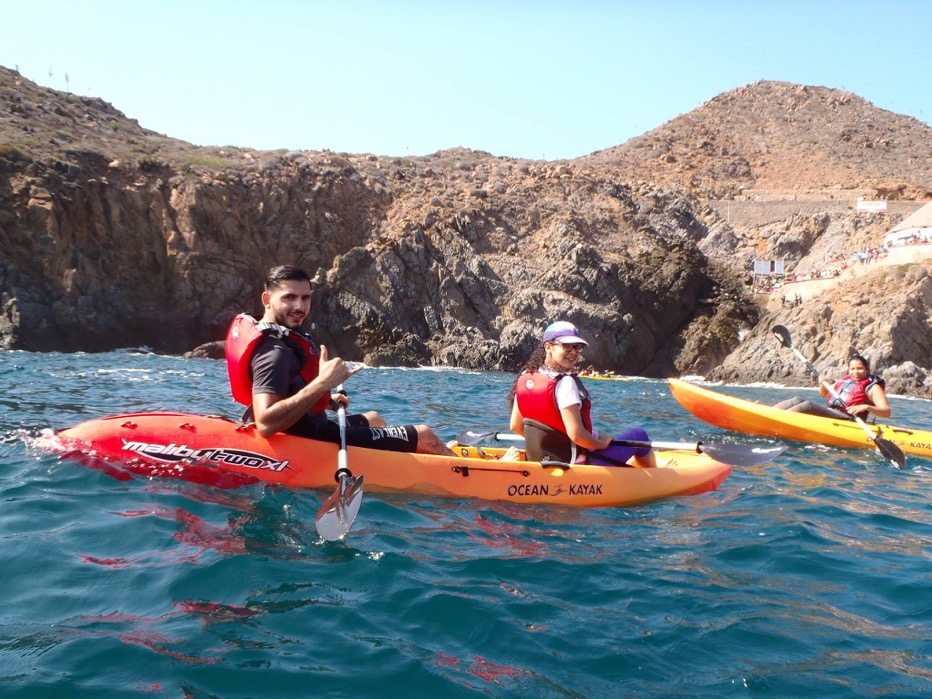 PASEO EN KAYAK O COASTERING.     En la bufadora
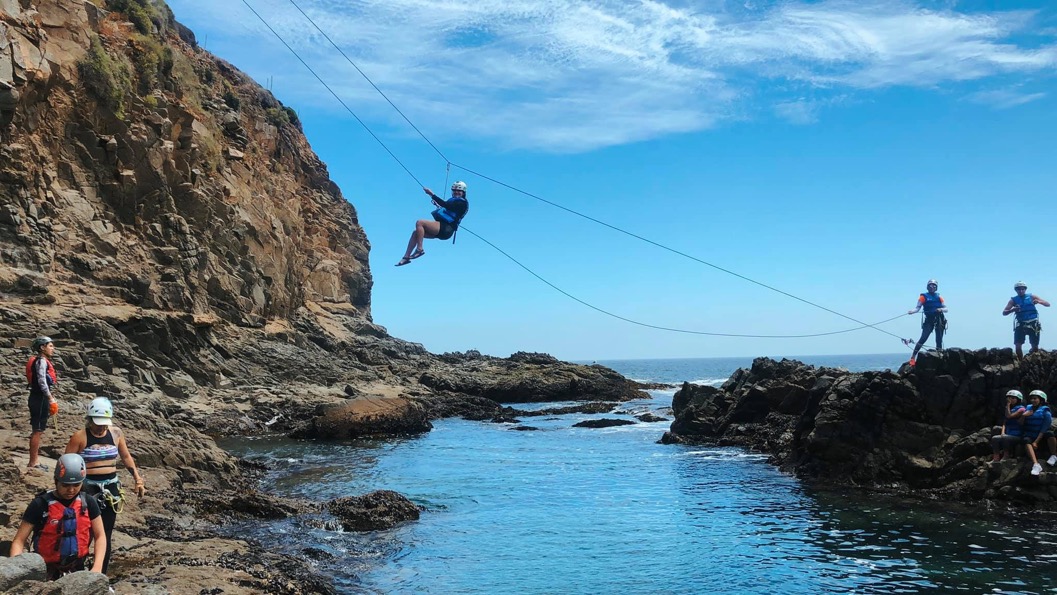 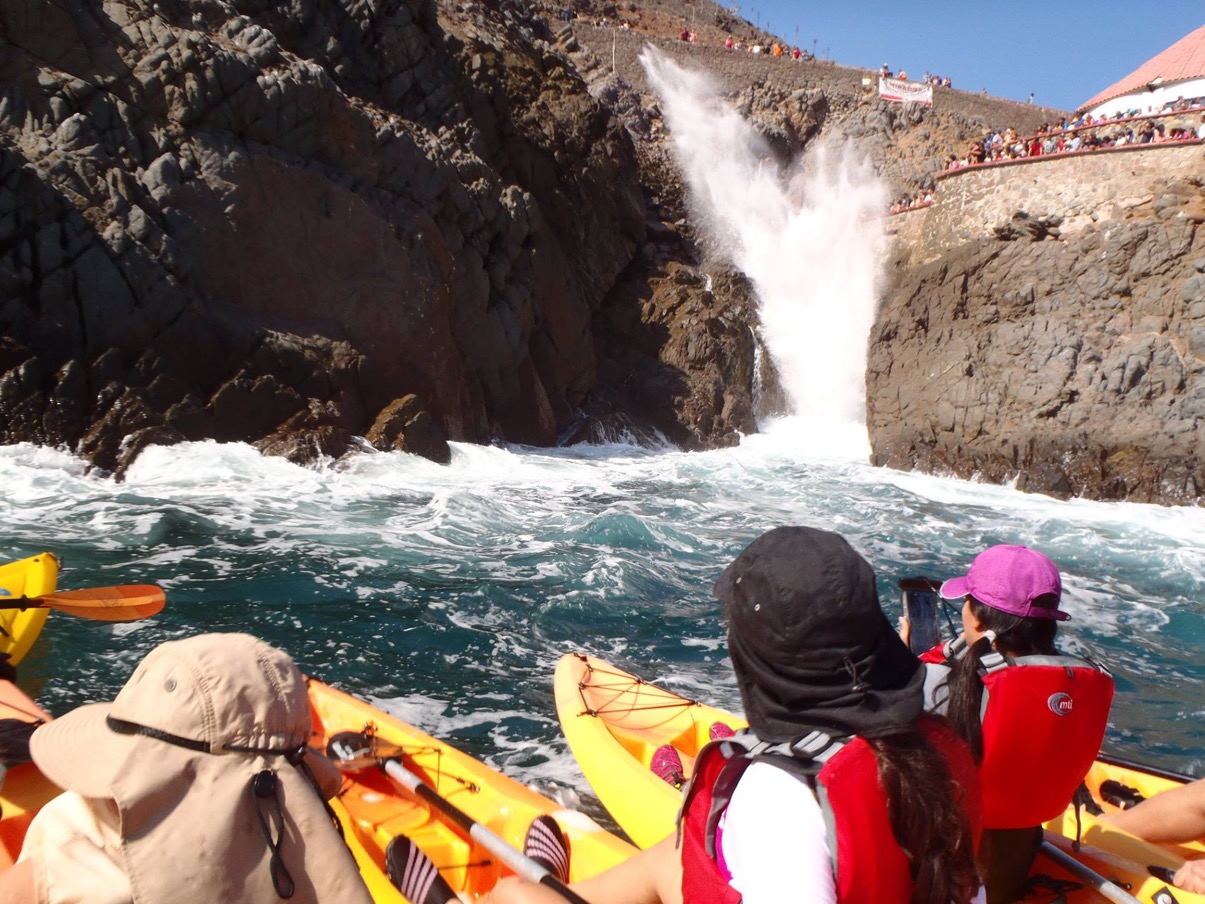 GASTRONOMÍA
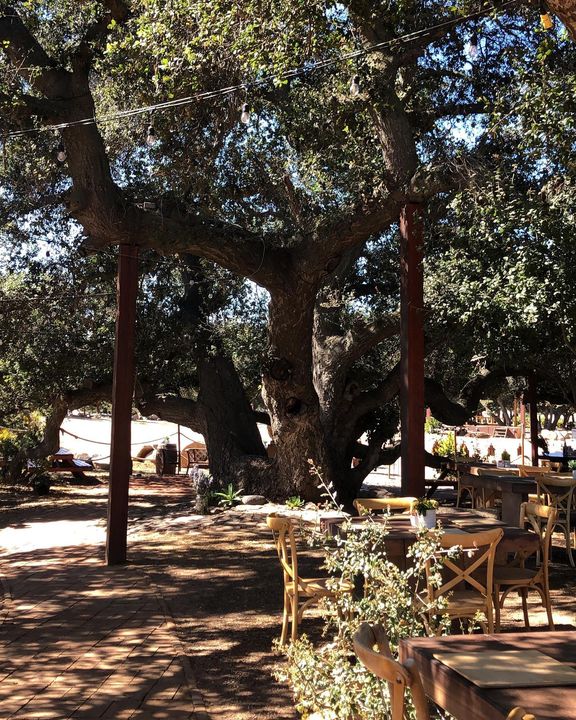 DOÑA ESTELA.  HACIENDA GUADALUPE, ROBLEZA
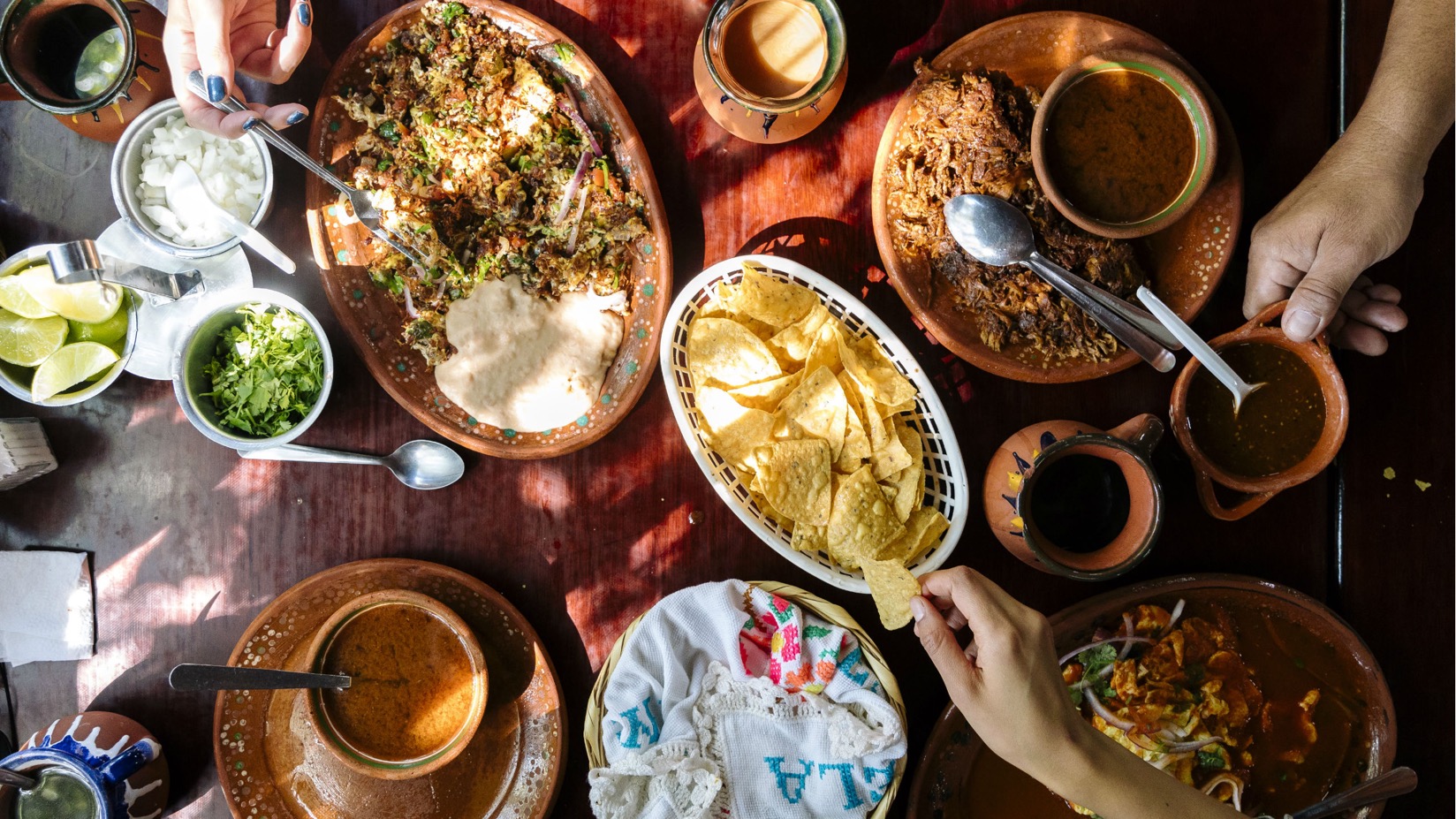 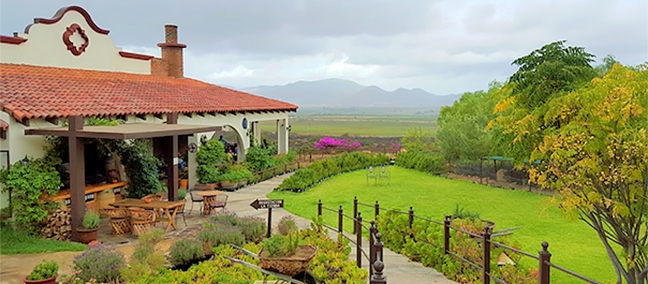 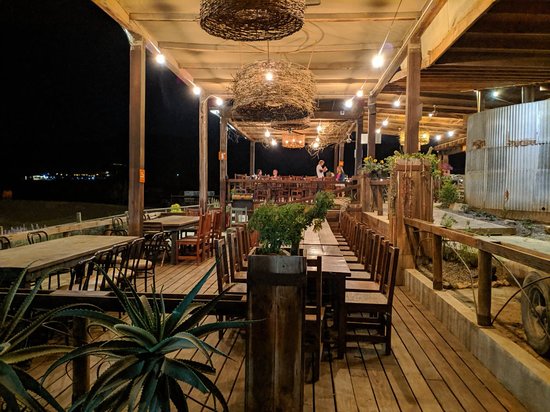 FINCA ALTOZANO. DECKMAN´S, LA ESPERANZA, CORAZON DE TIERRA, FAUNA, ANIMALON.
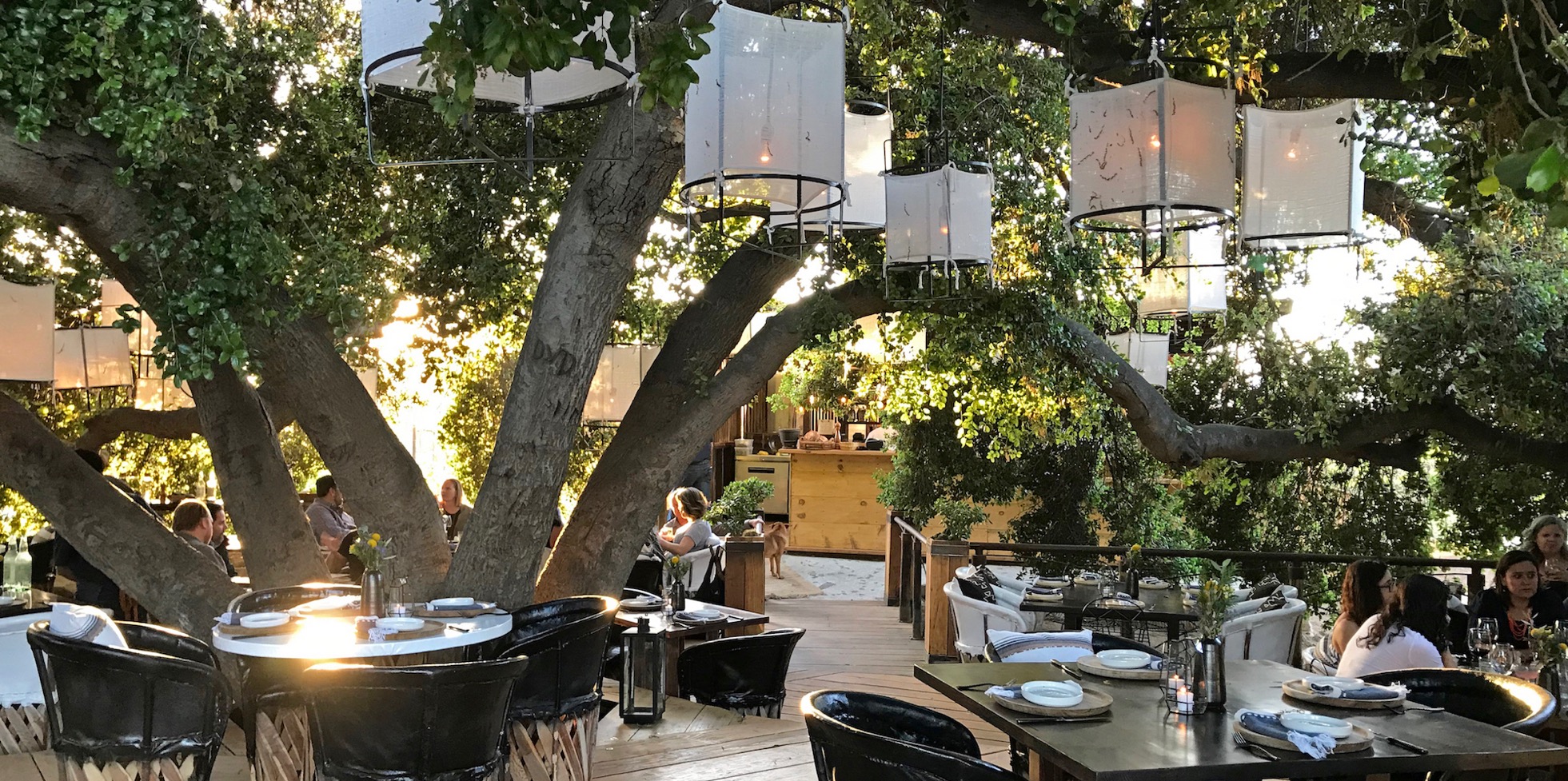 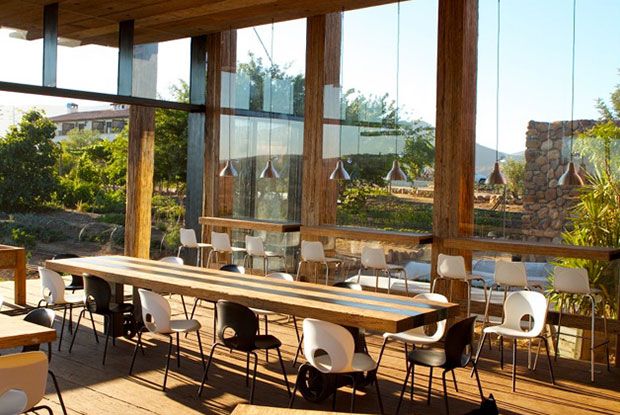 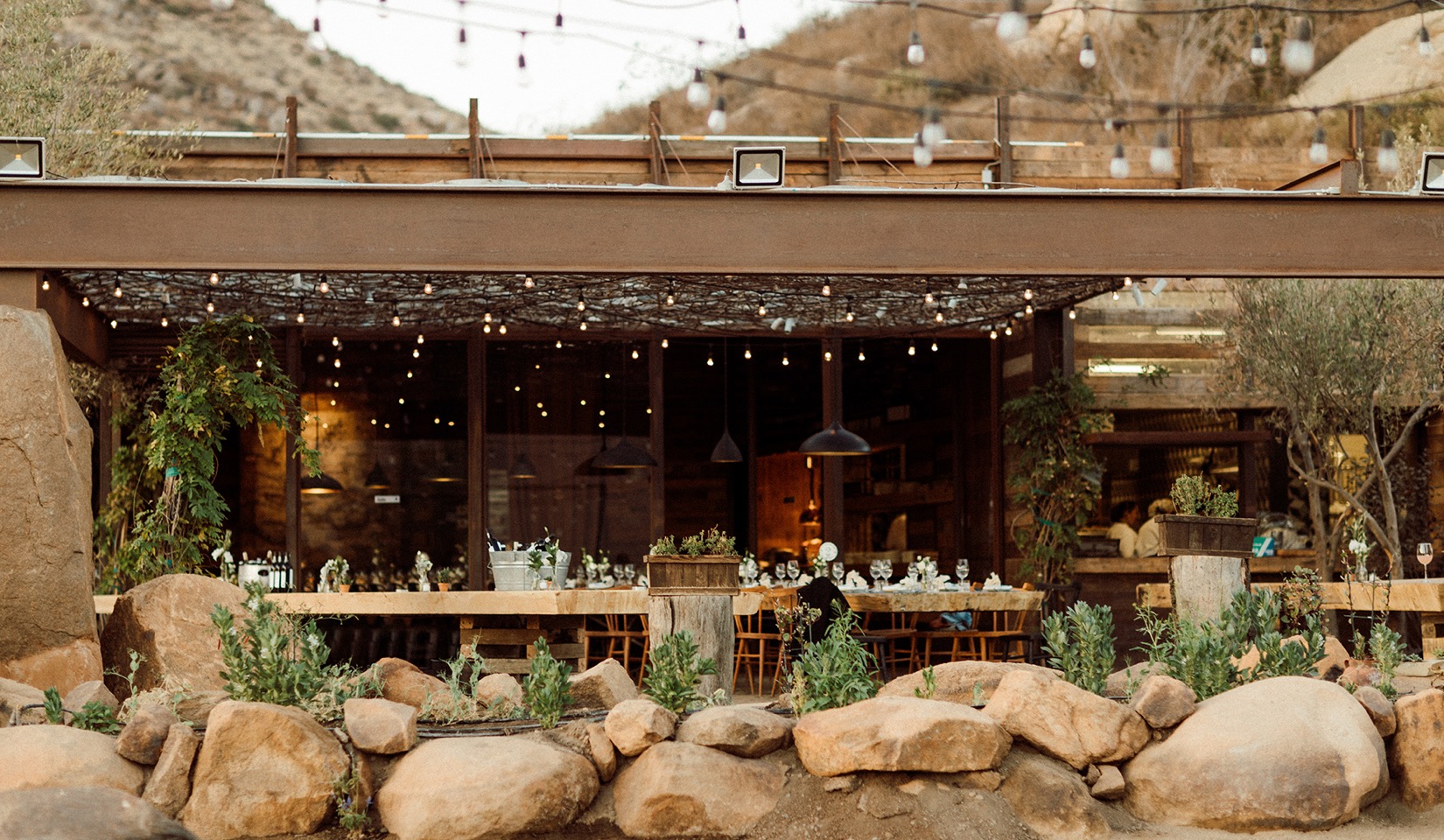 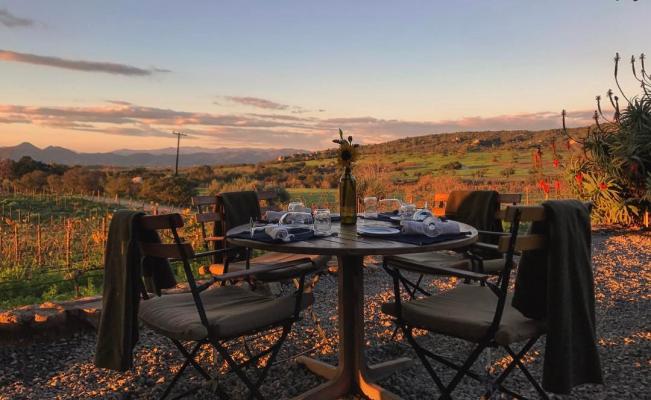 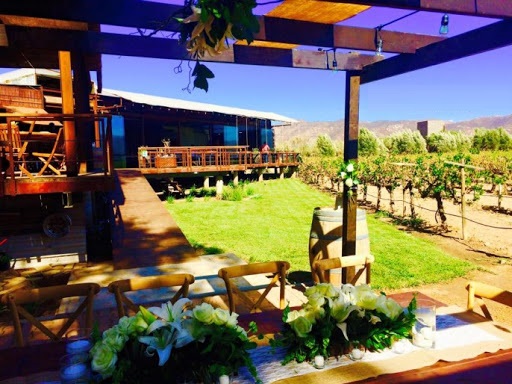 LANGOSTA ESTILO PUERTO NUEVO.
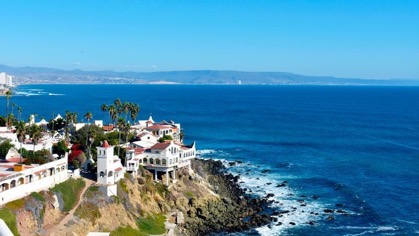 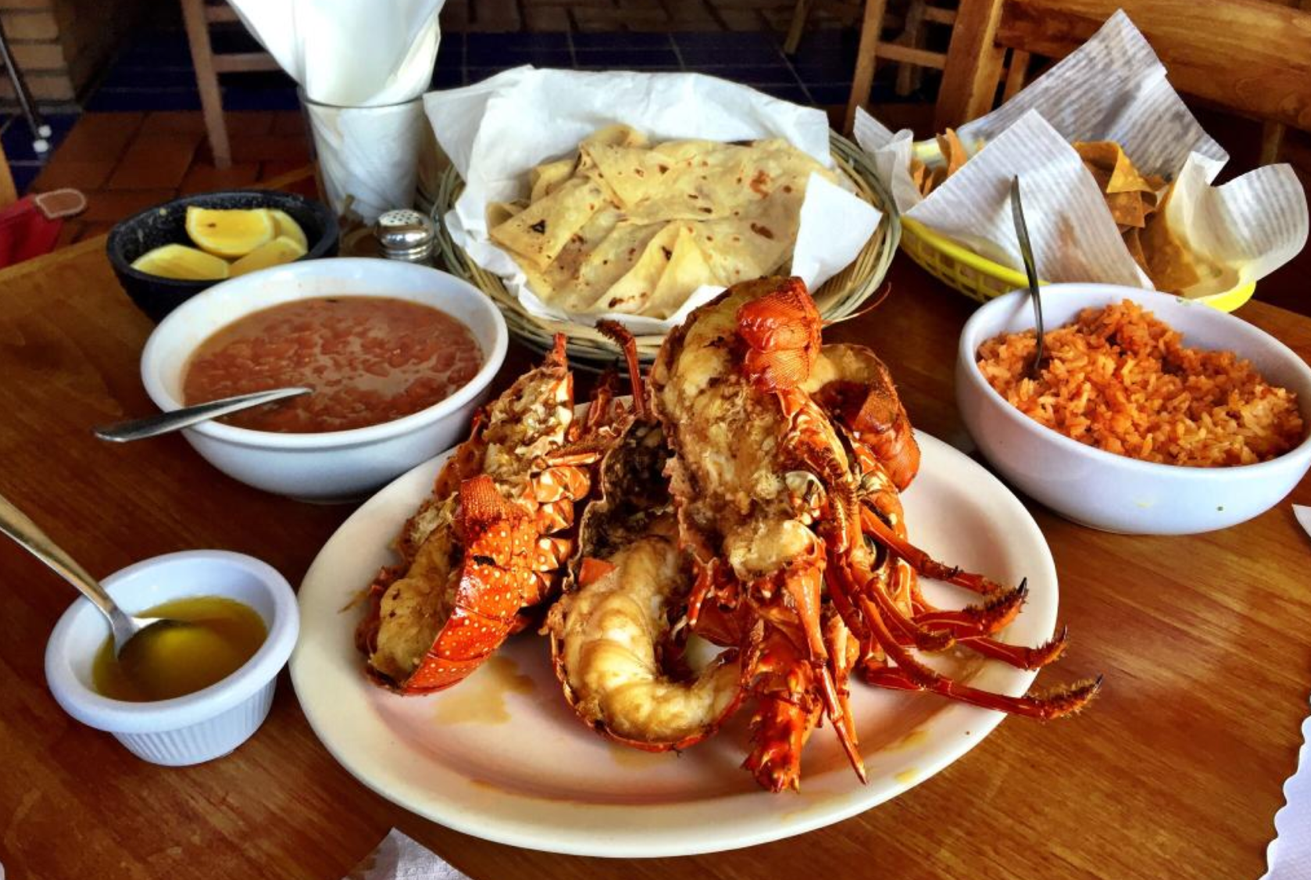 COCINA URBANA ENSENADA .  
TACOS DON ZEFE, LA AVIONETA, LA GUERRERENSE, LA DOÑA
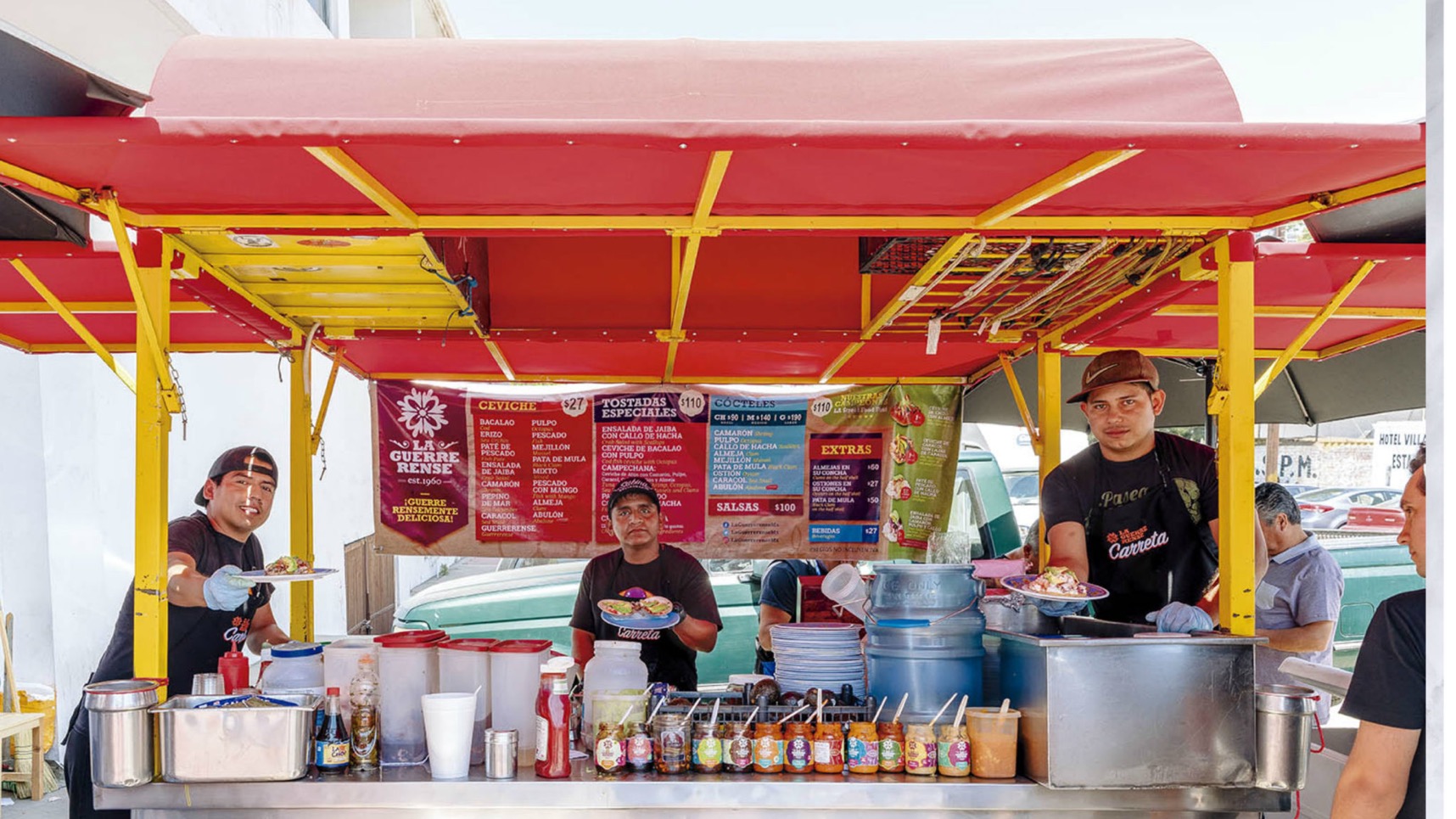 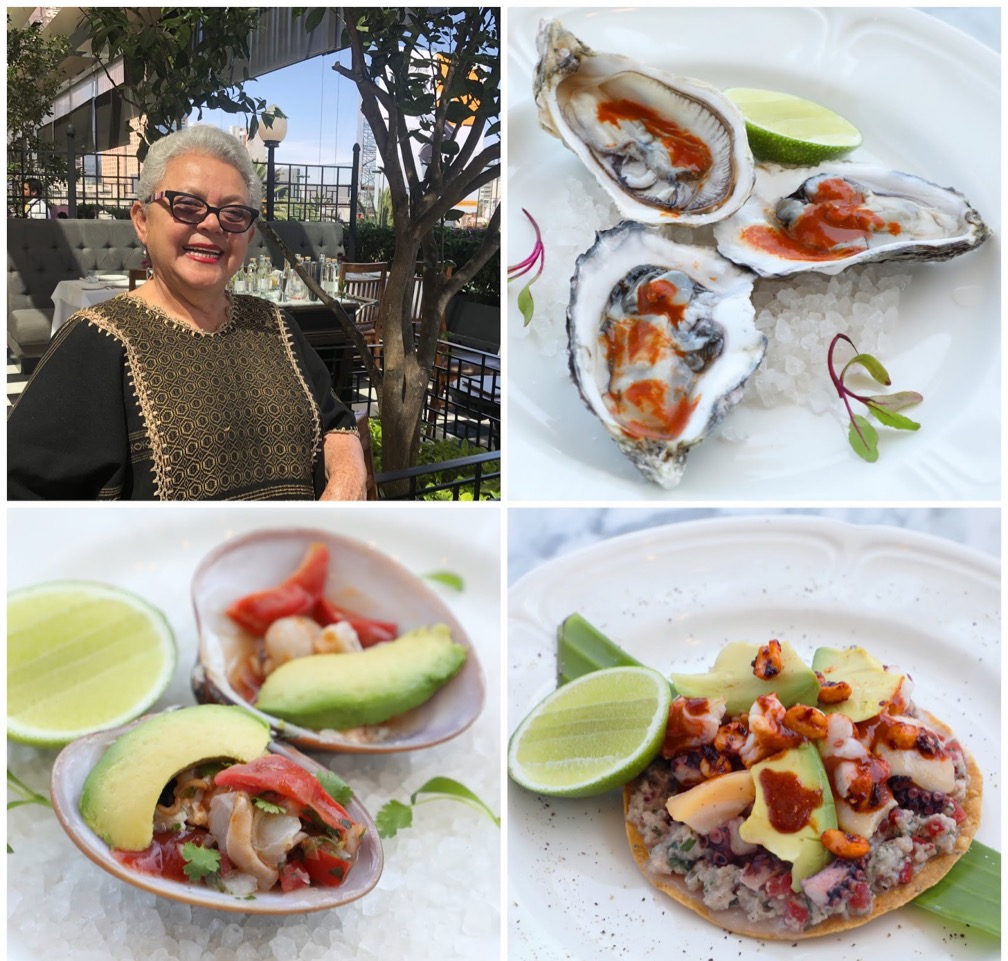 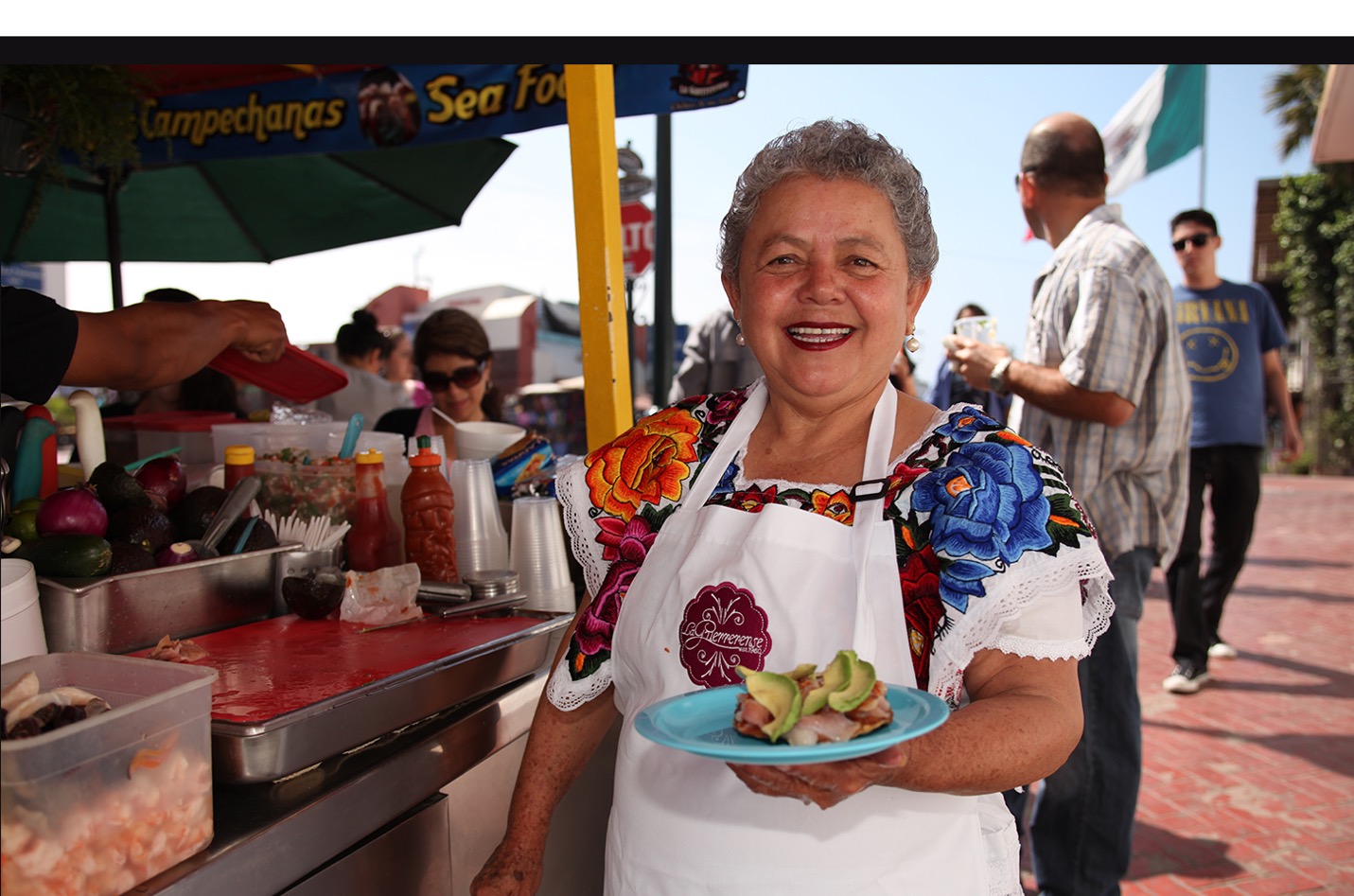 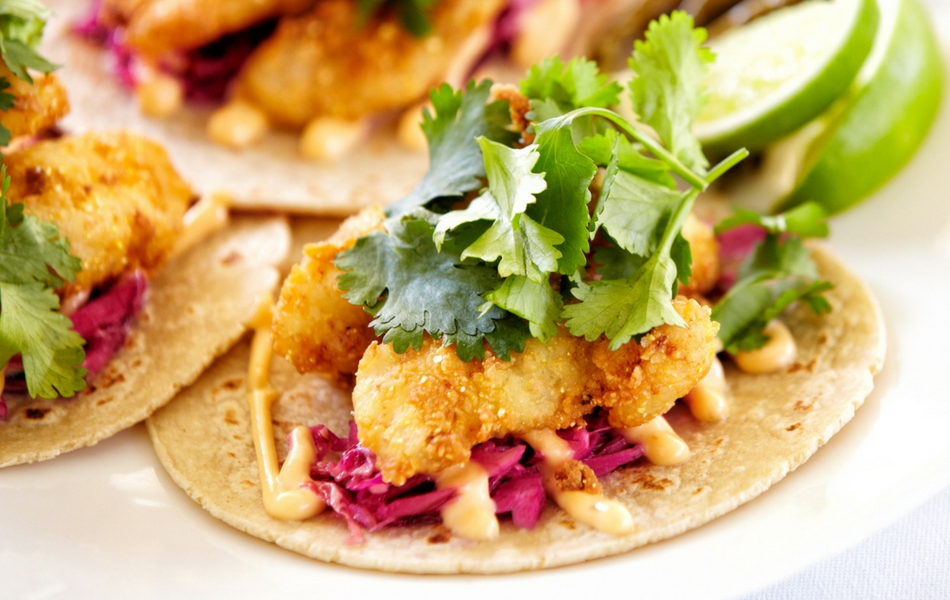 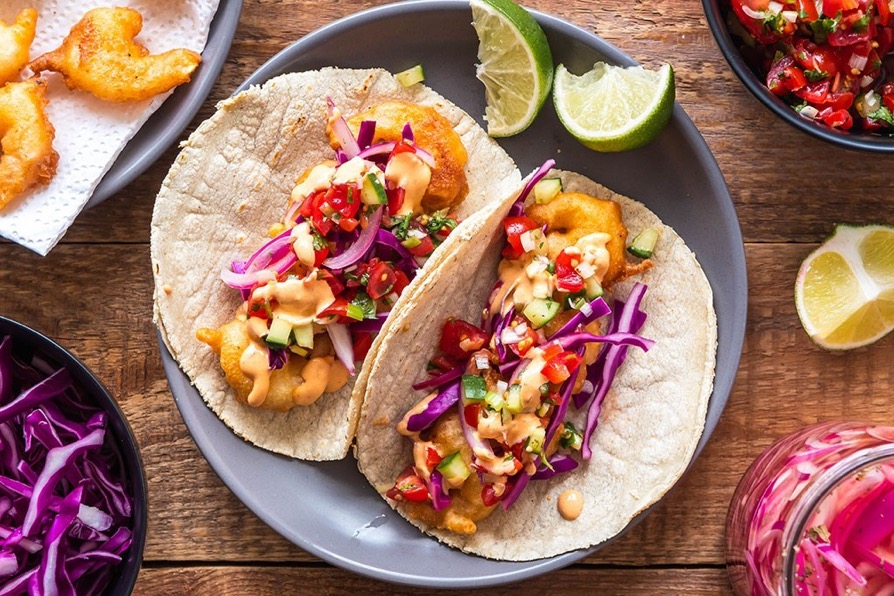 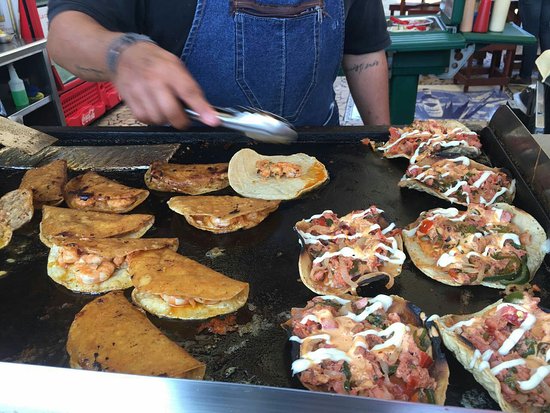 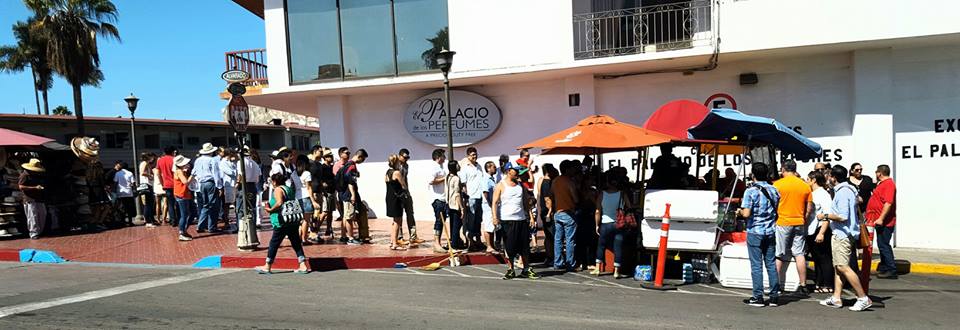 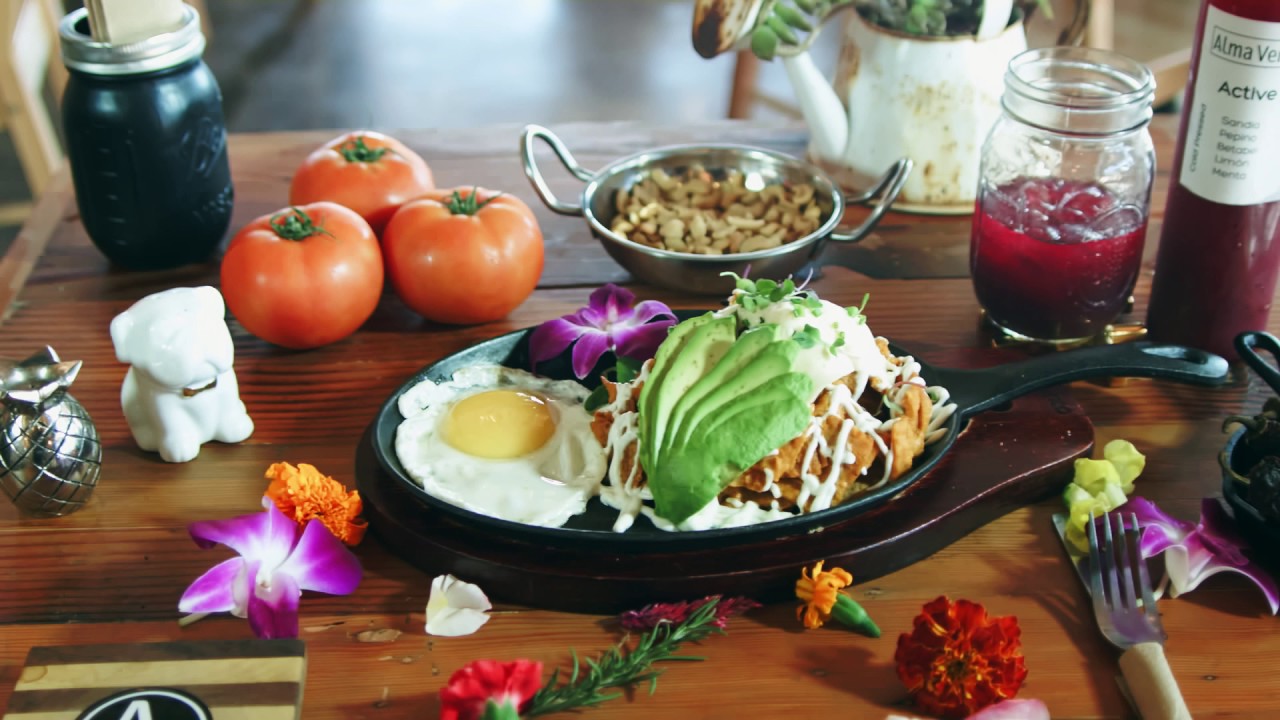 EN TIJUANA. 
EL CESAR´S, TELEFONICA, LA QUERENCIA, MISION 19, PASTEL DE CREPAS, ALMA VERDE
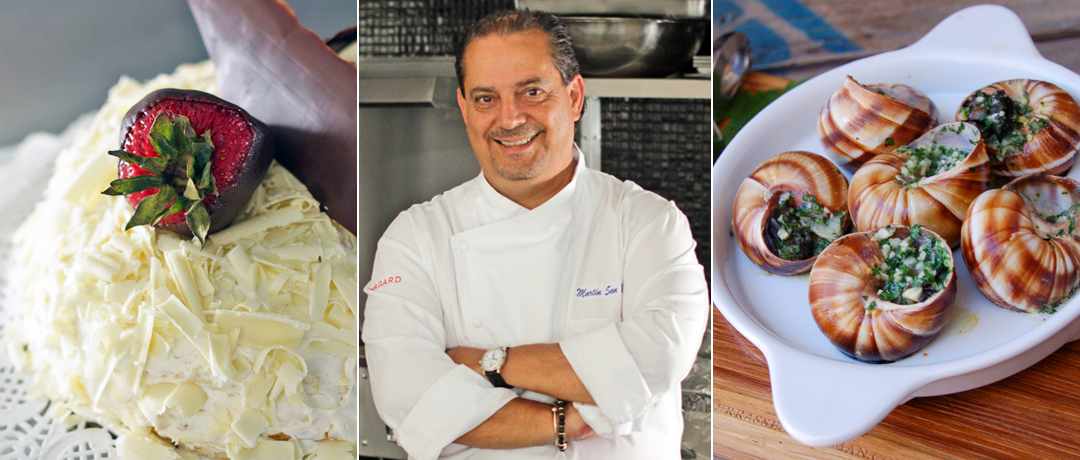 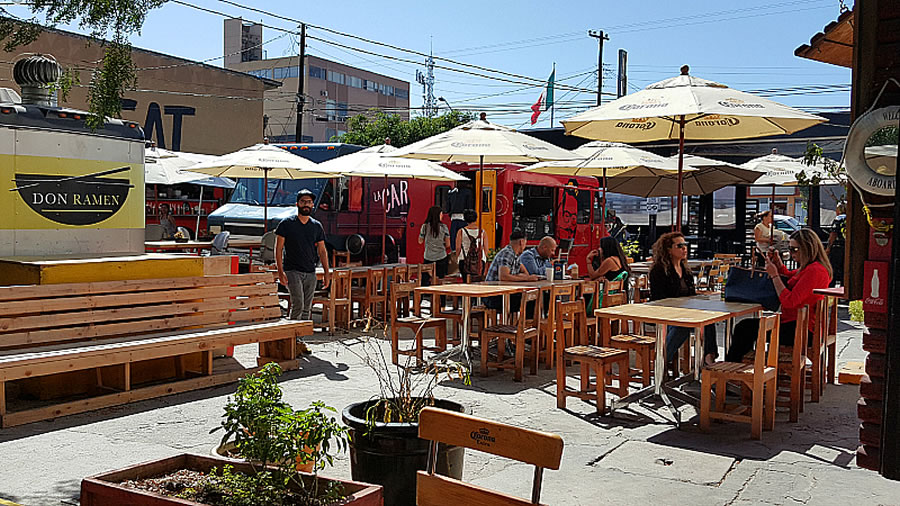 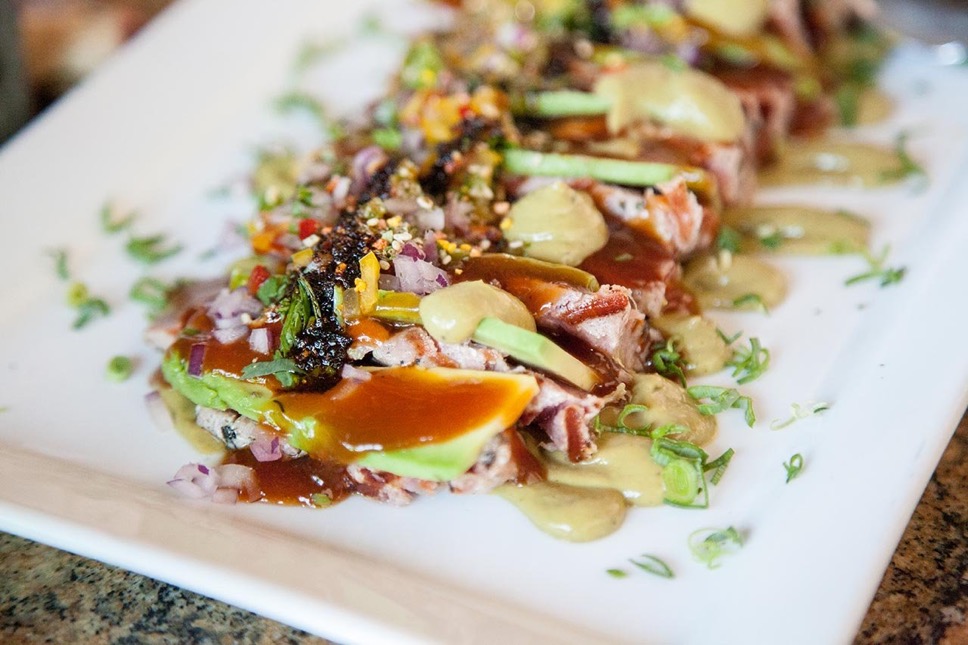 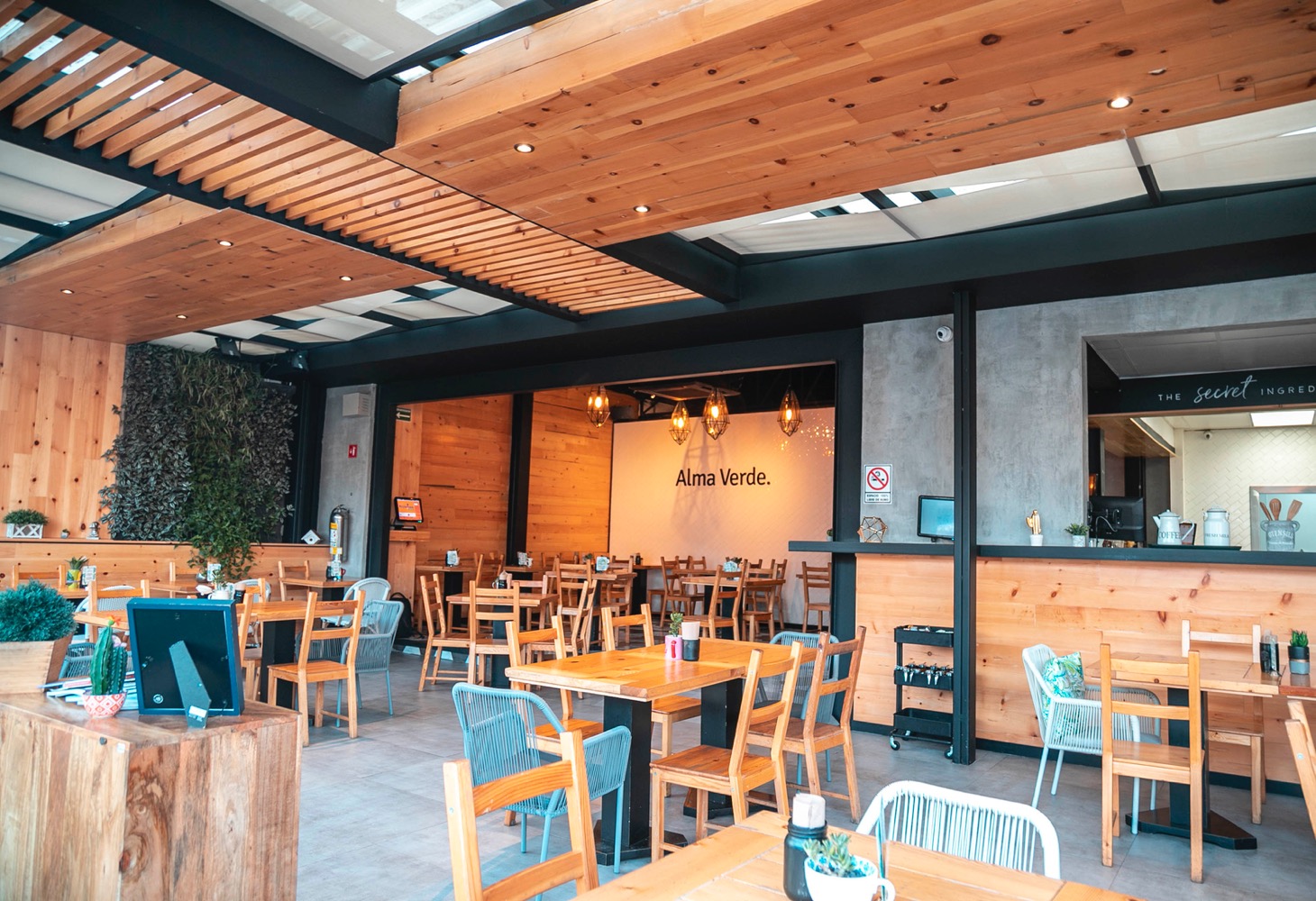 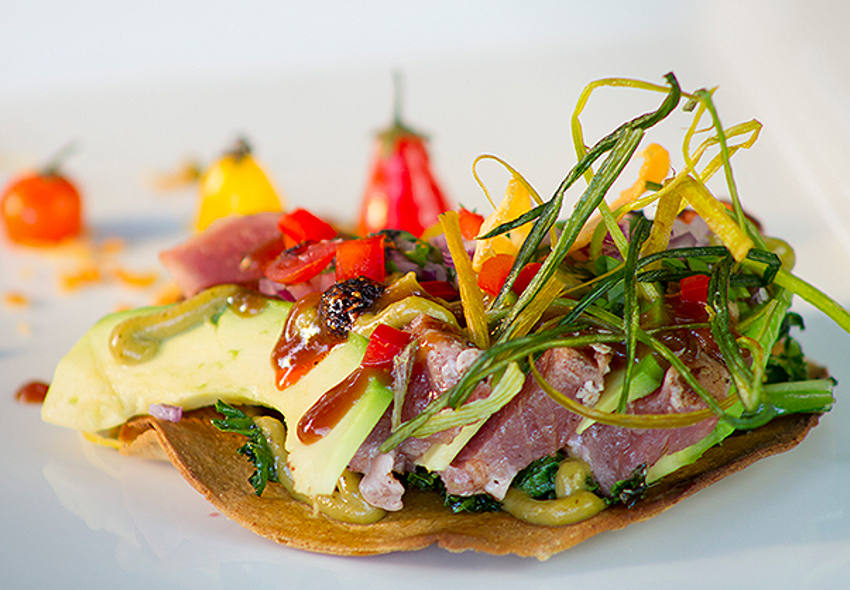 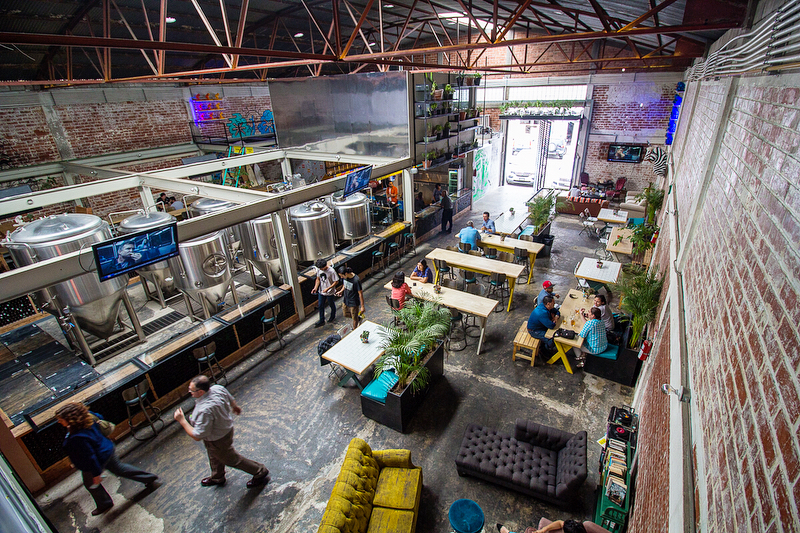 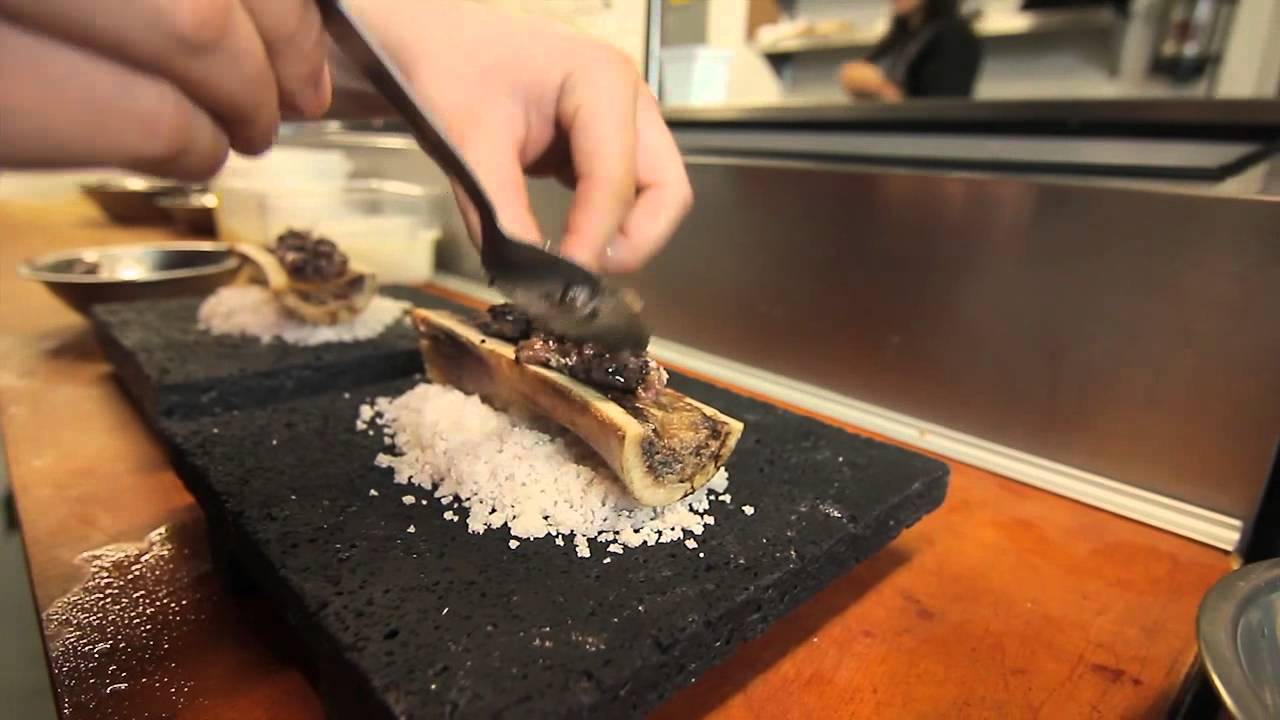 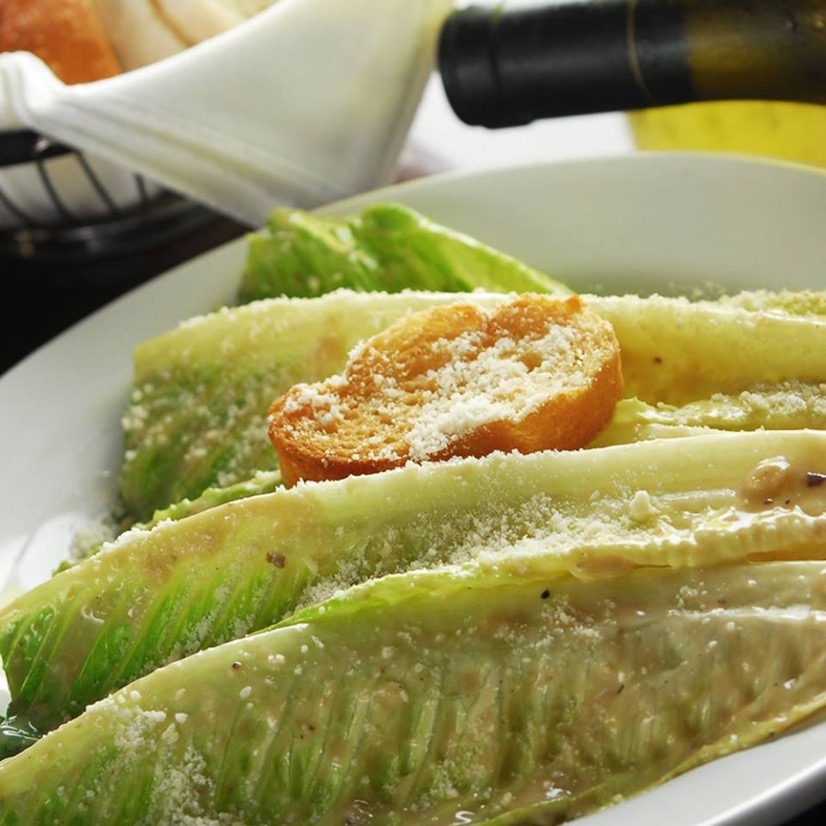 CERVEZA ARTESANAL. VALLE GPE, ENSENADA.
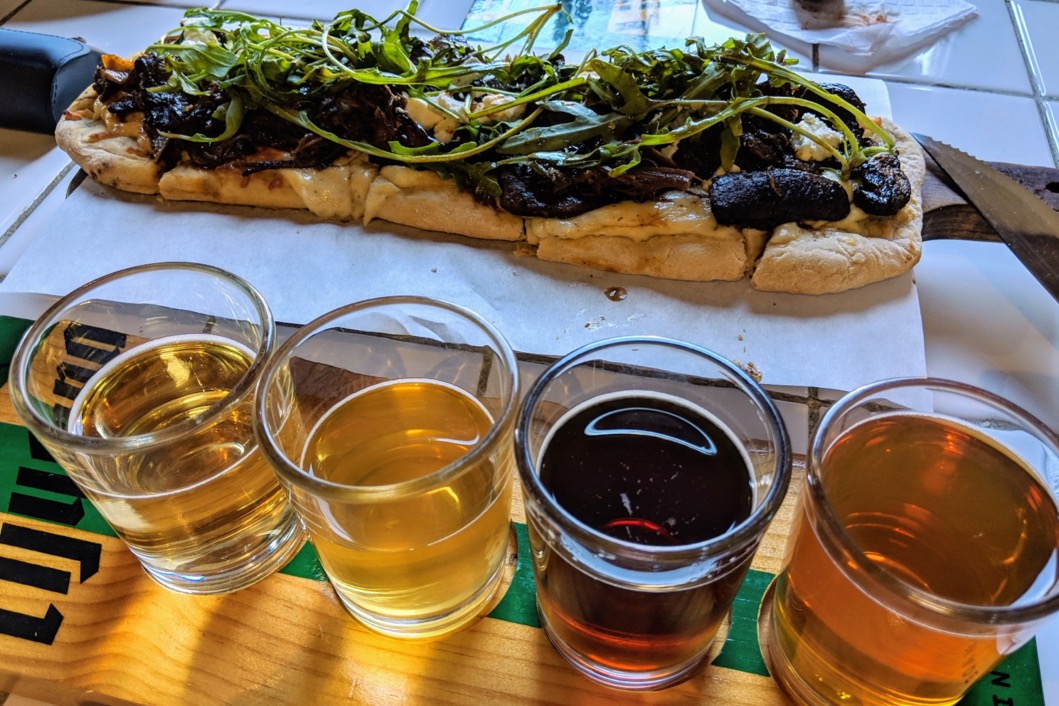 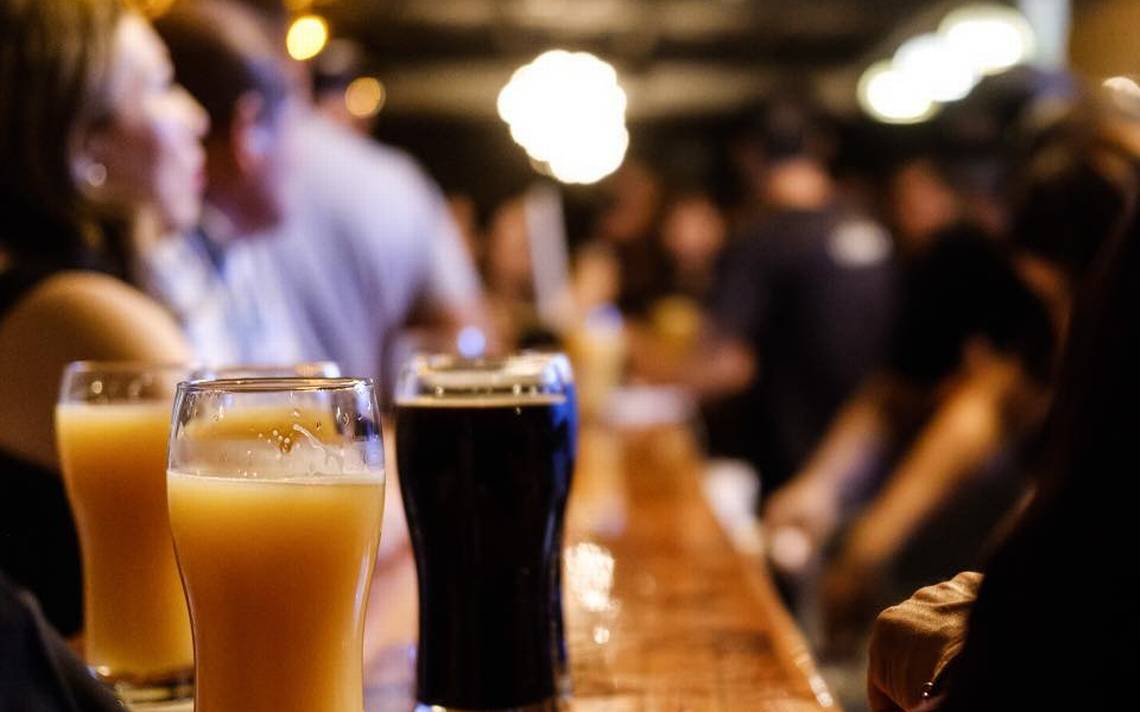 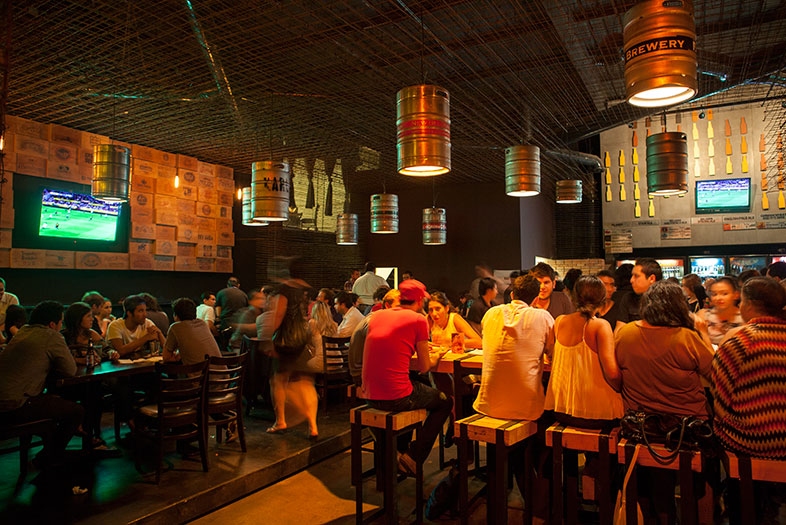 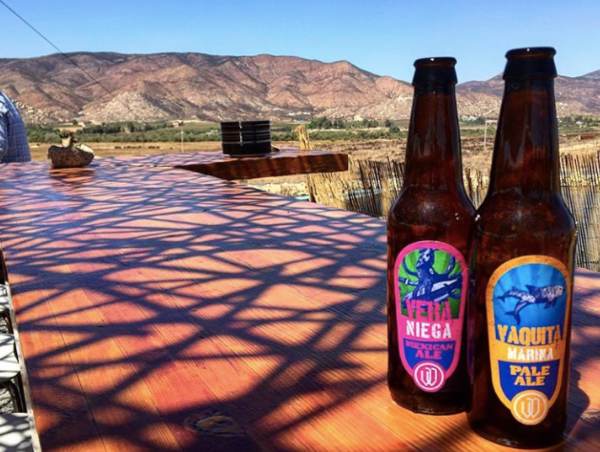 CLASE DE COCINA, DONDE TU RECOLECTAS DEL HUERTO.
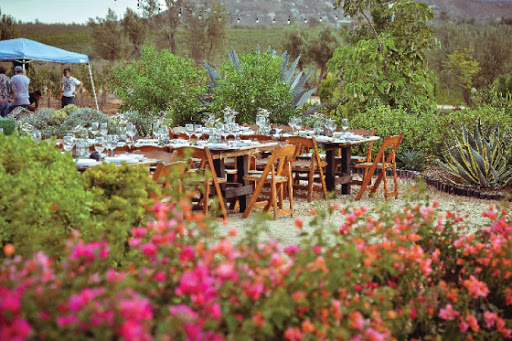 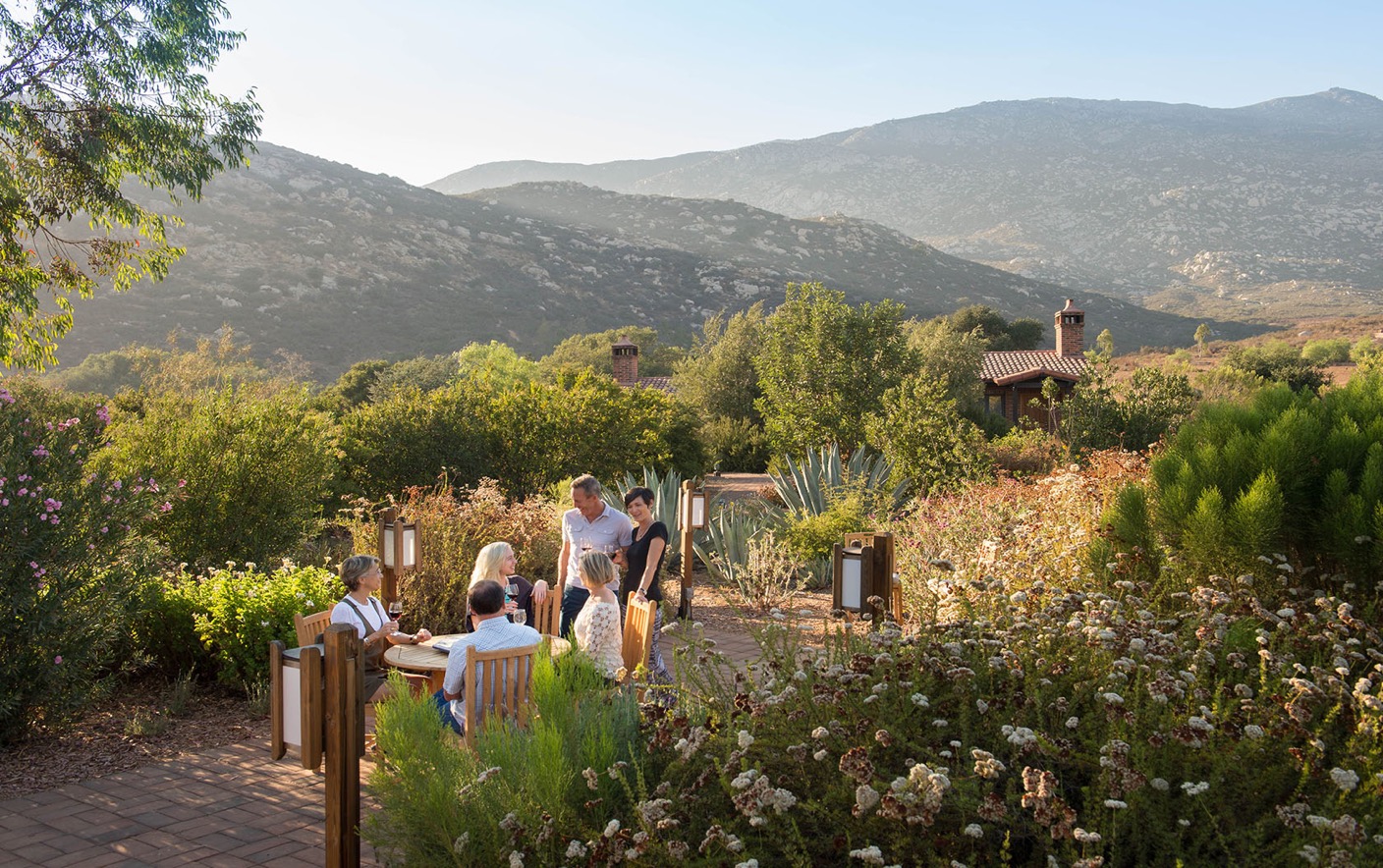 BAR CON TAPAS.  
KING AND QUEEN,  FRIDA, AQUA DE VID, LA JUSTINA
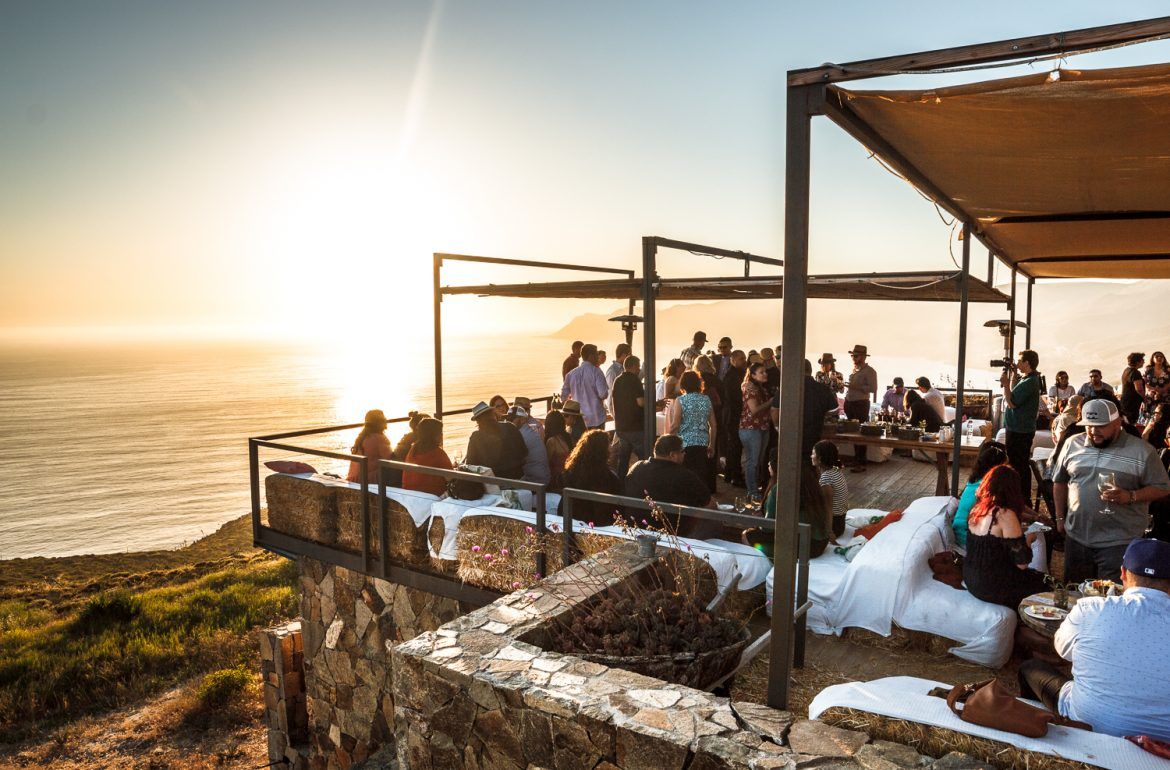 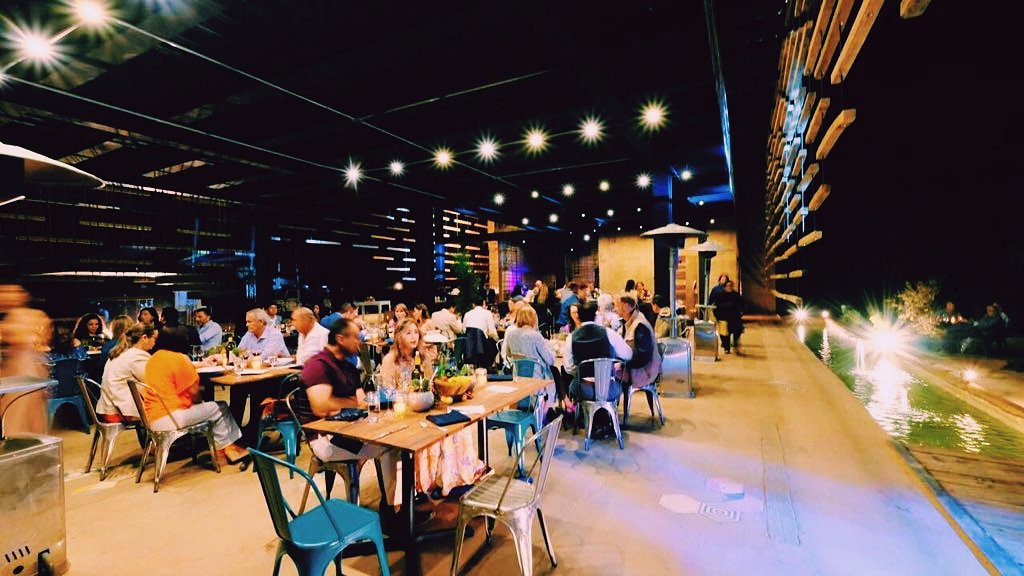 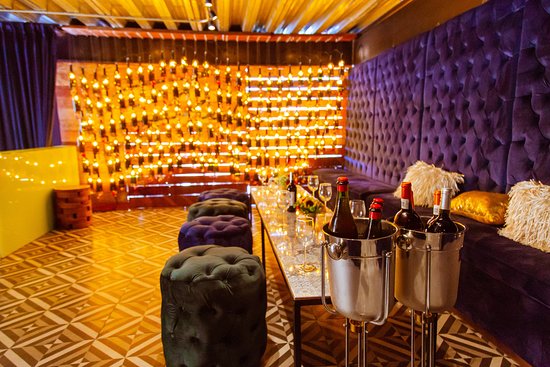 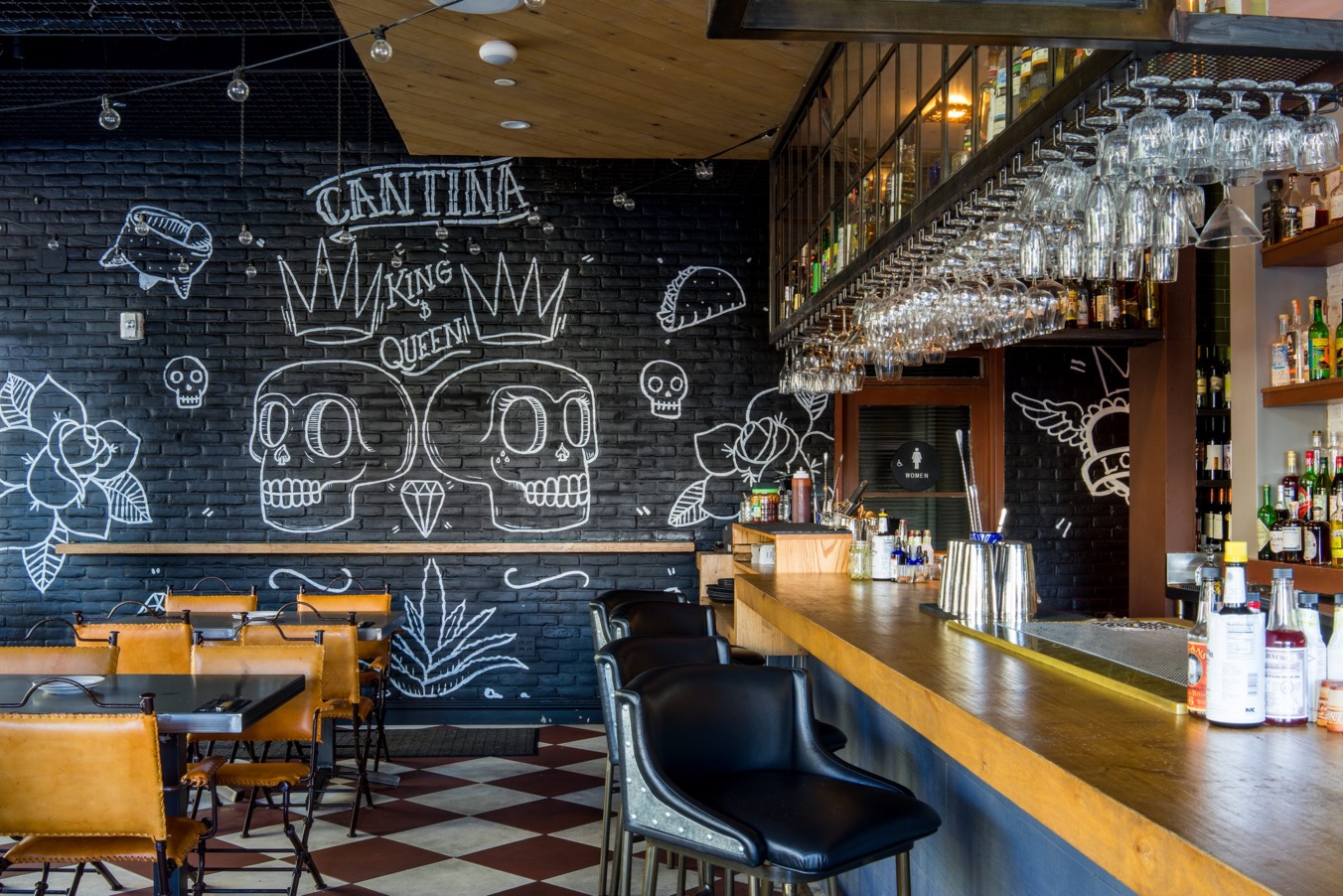 CENA PRIVADA                          BAJO LAS ESTRELLAS
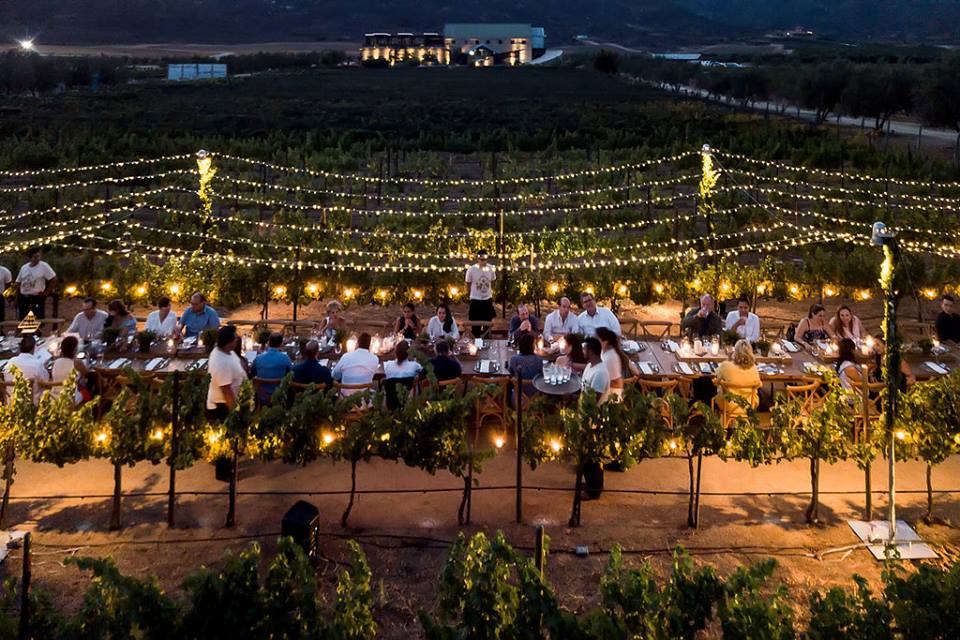 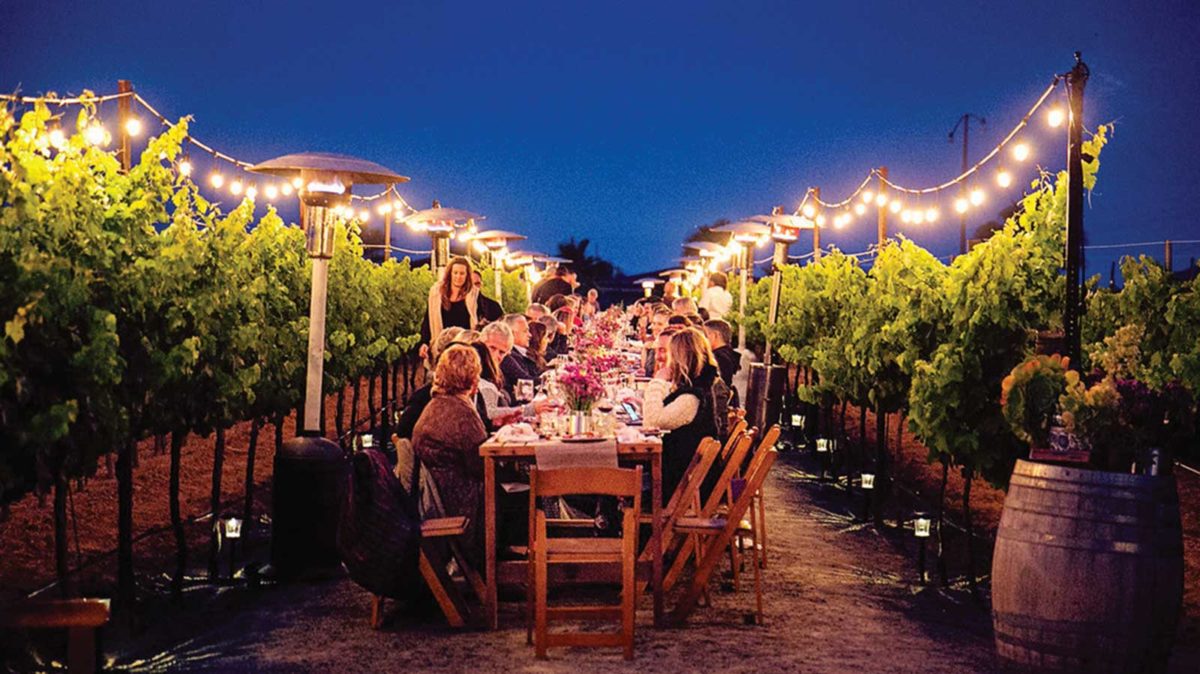 HOSPEDAJE
CABAÑA OENO WINE LODGE
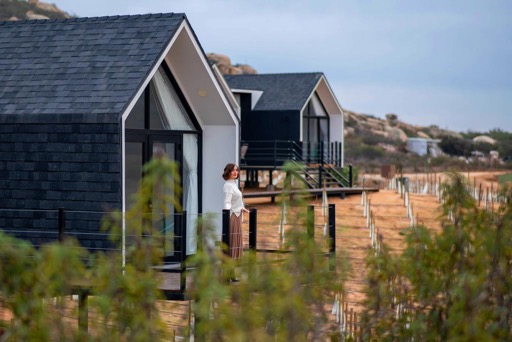 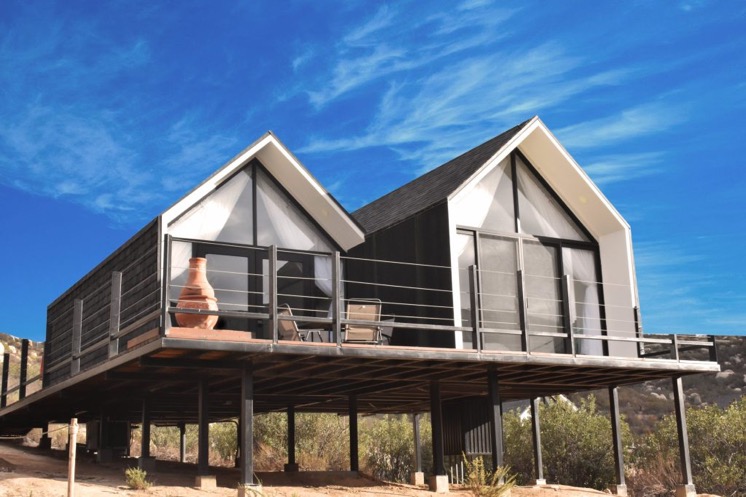 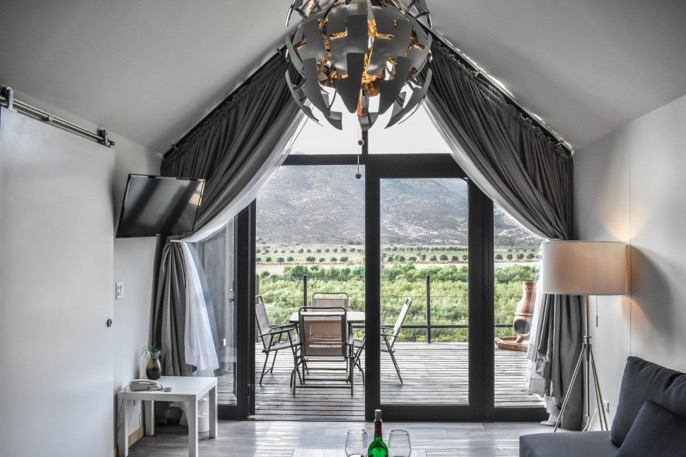 HOTEL CORTES.
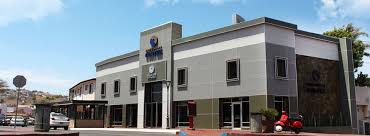 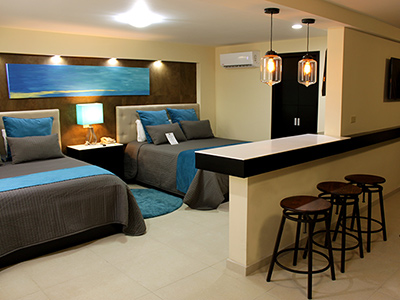 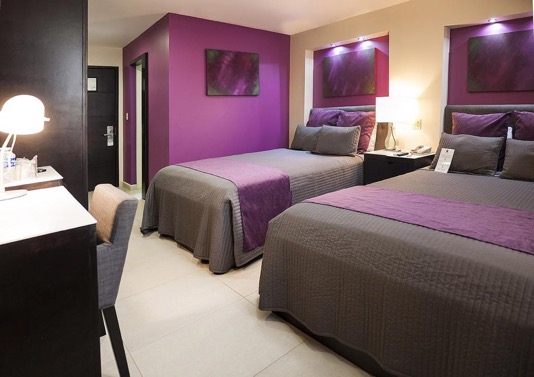 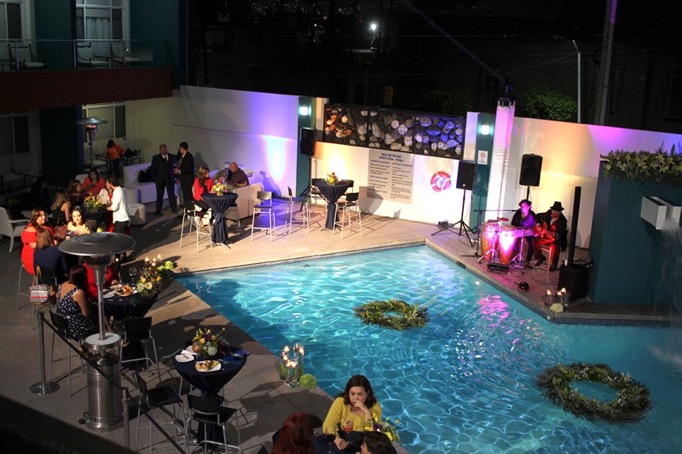 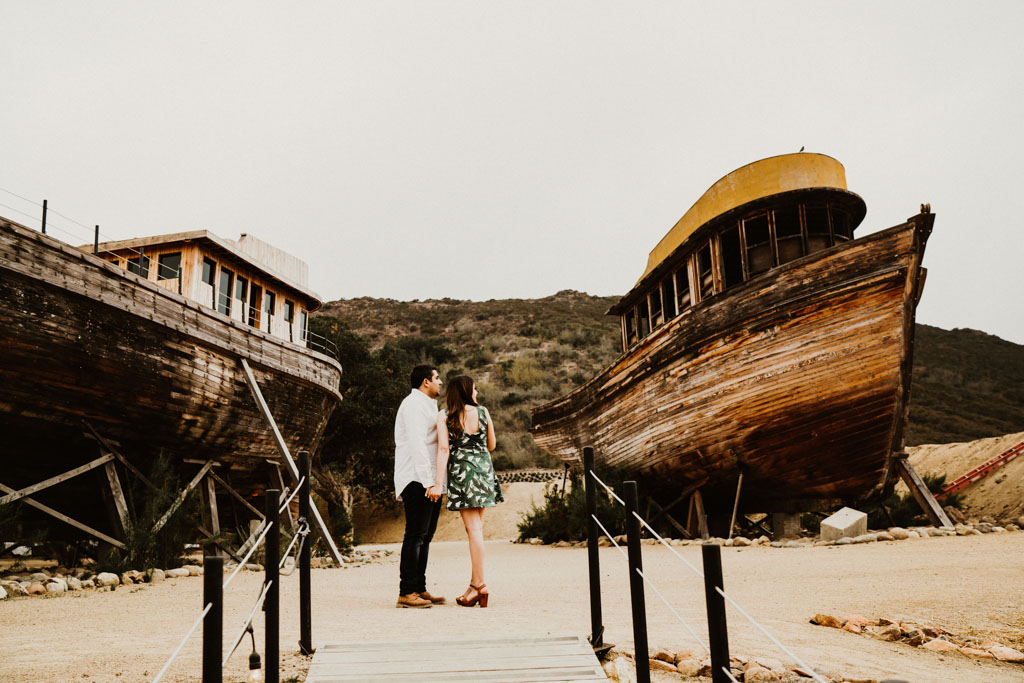 GLAMPING EN CUATRO CUATROS.
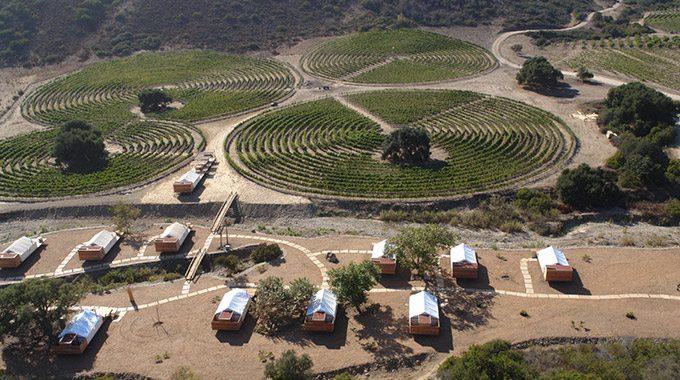 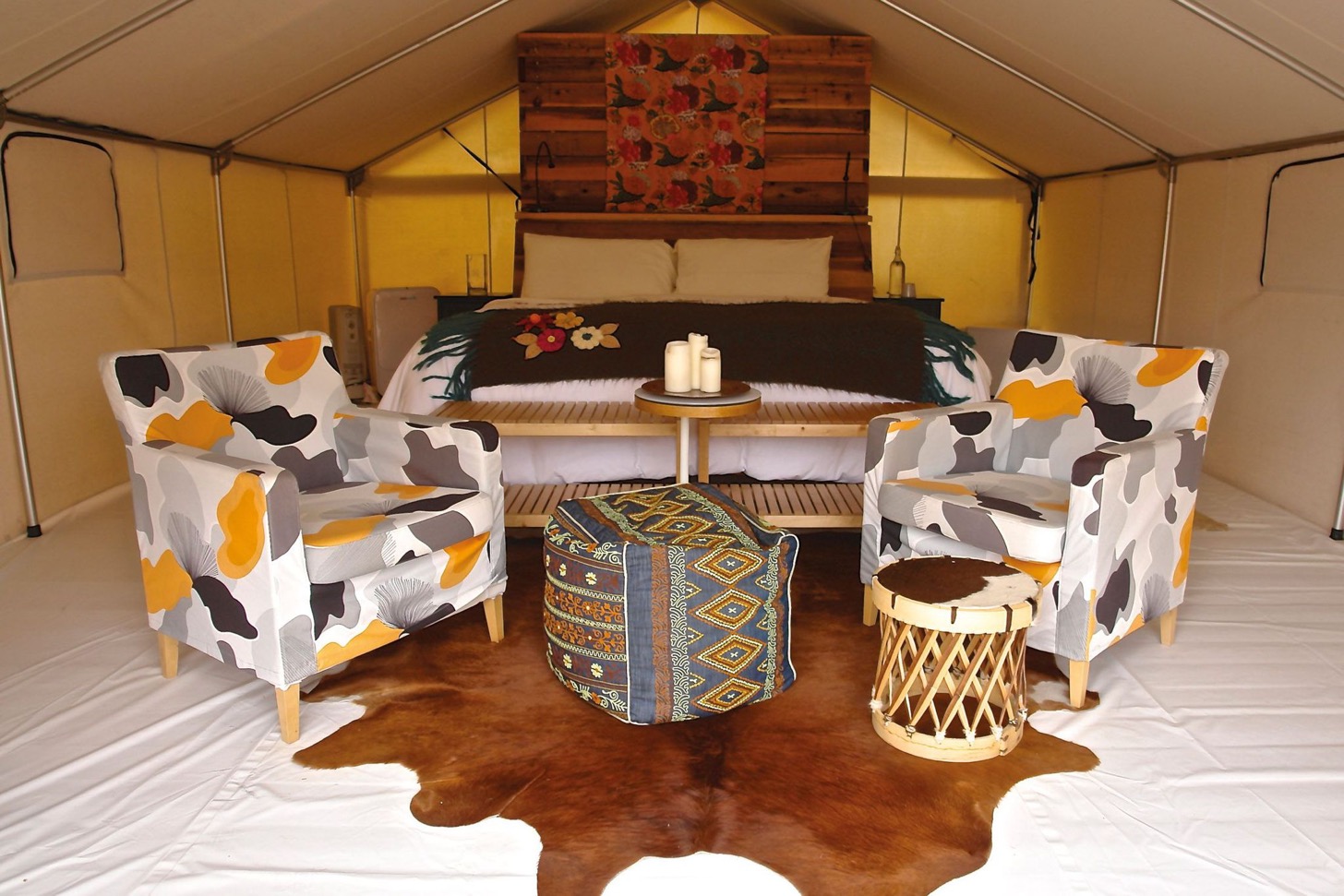 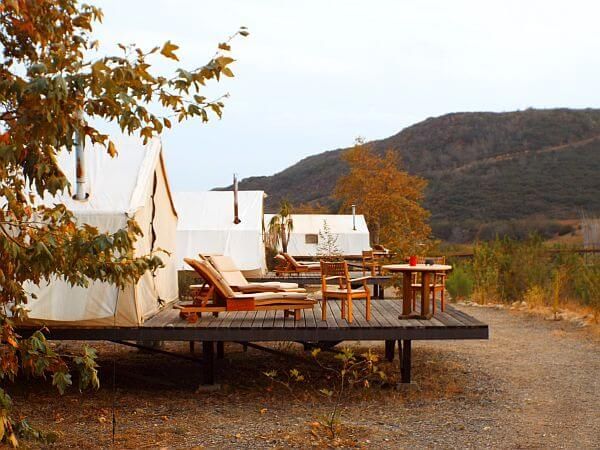 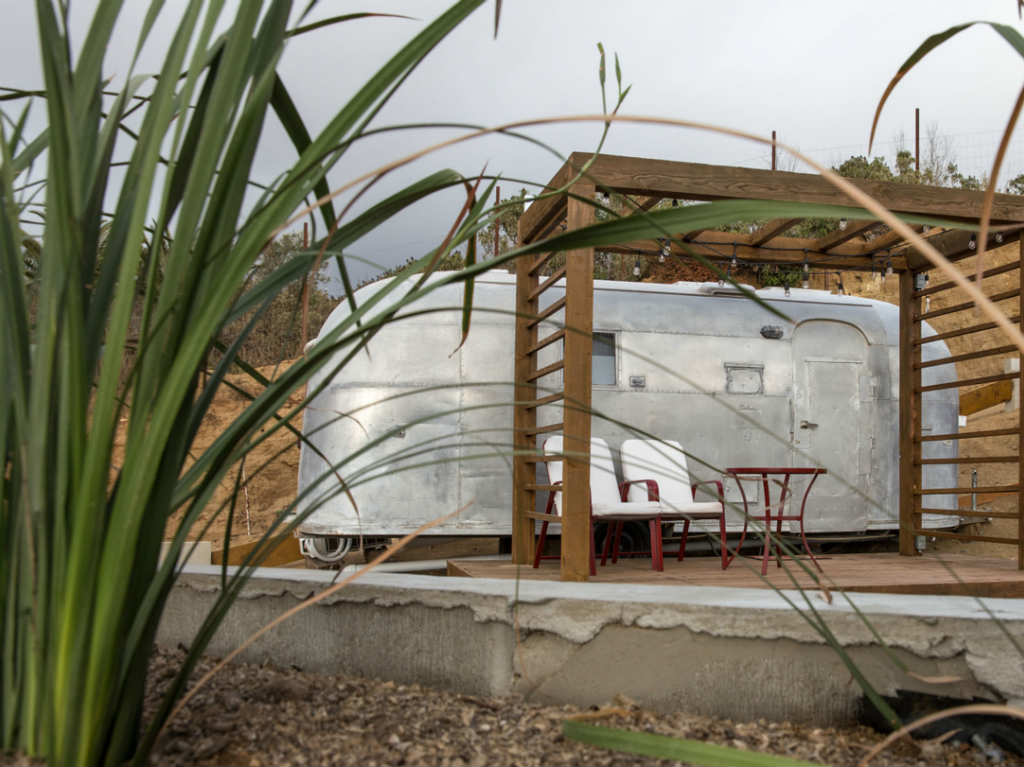 AIR STREAM, NOMADS.
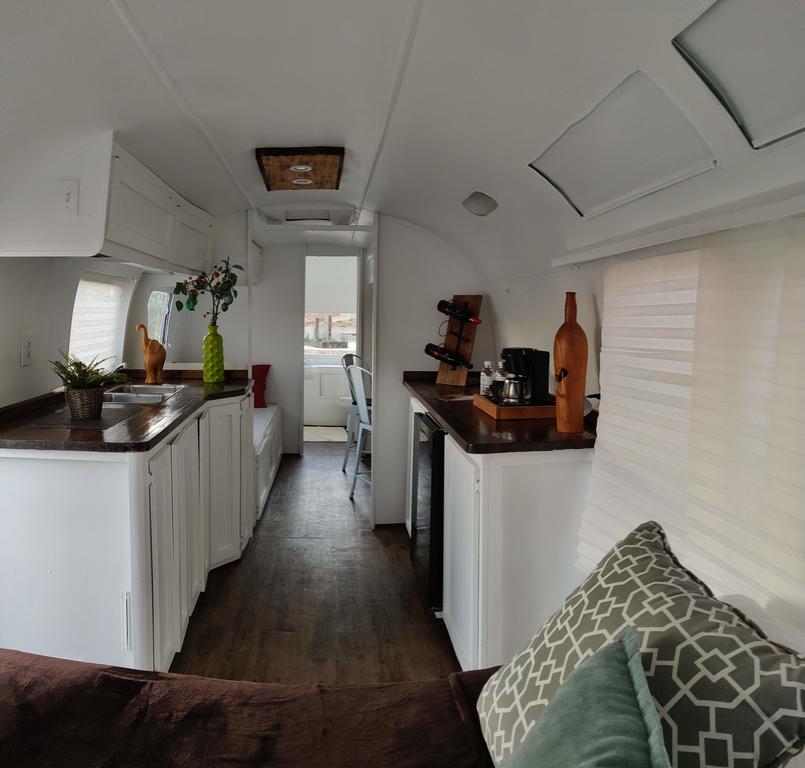 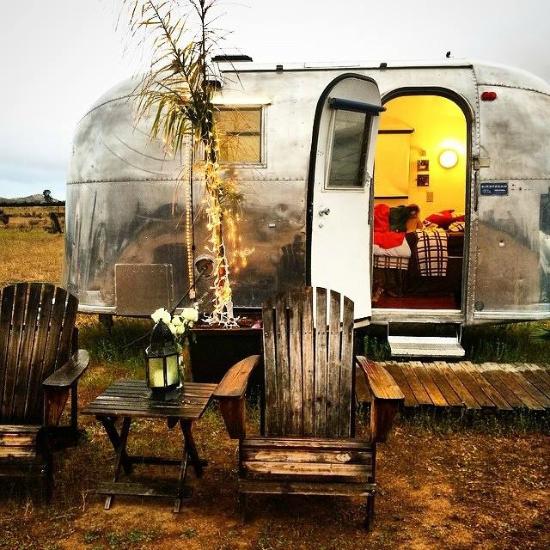 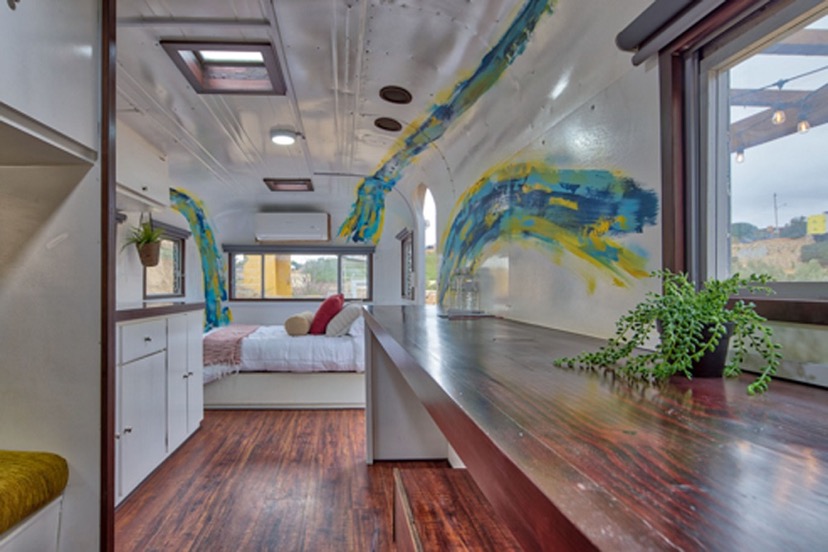 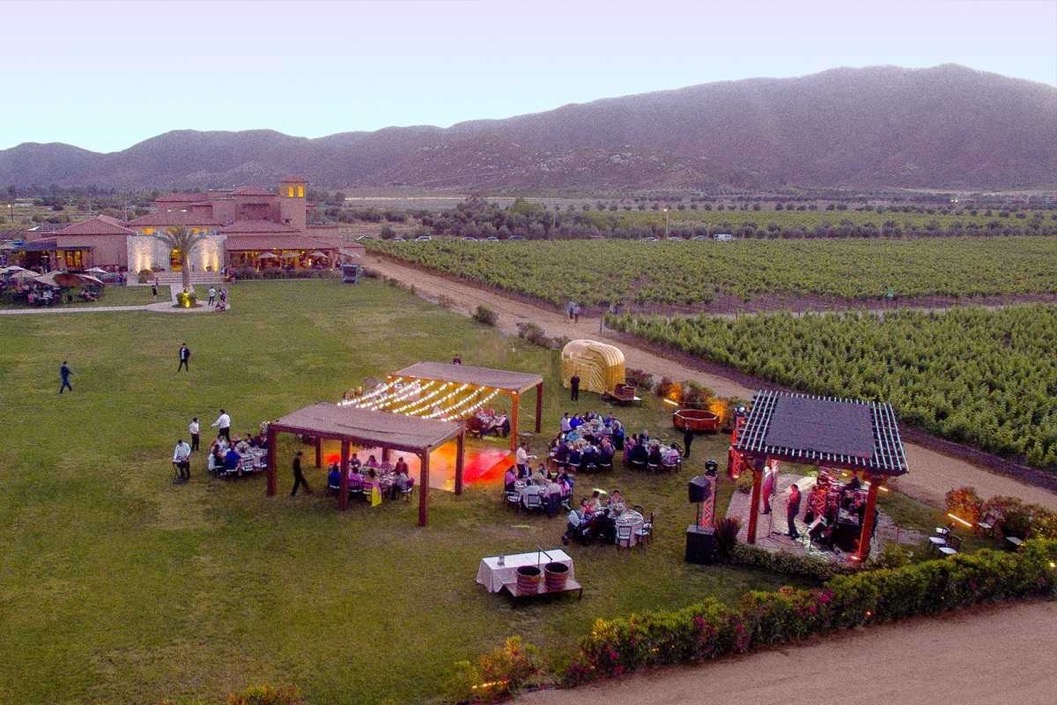 VILLAS EL CIELO.
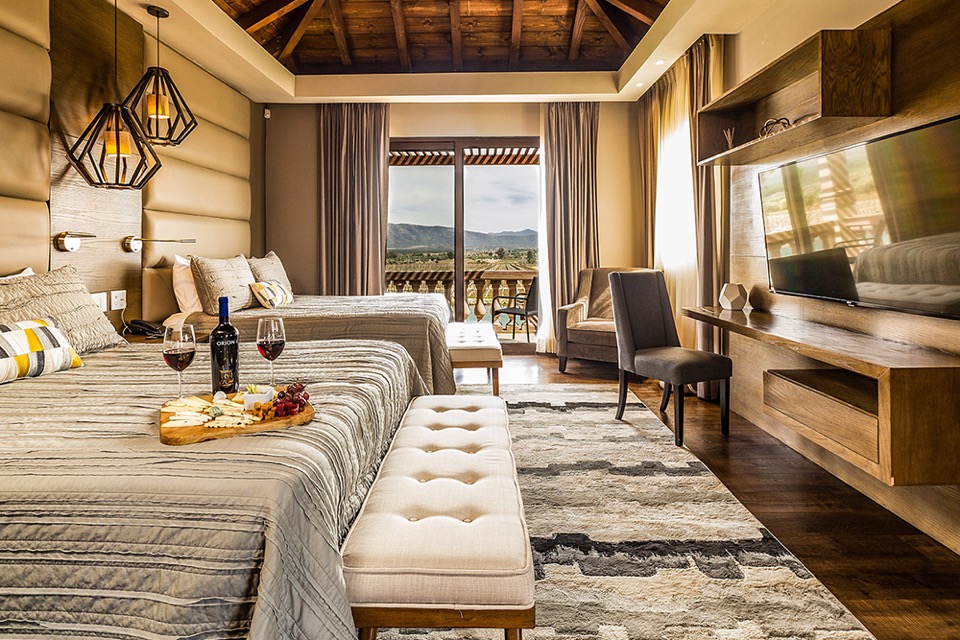 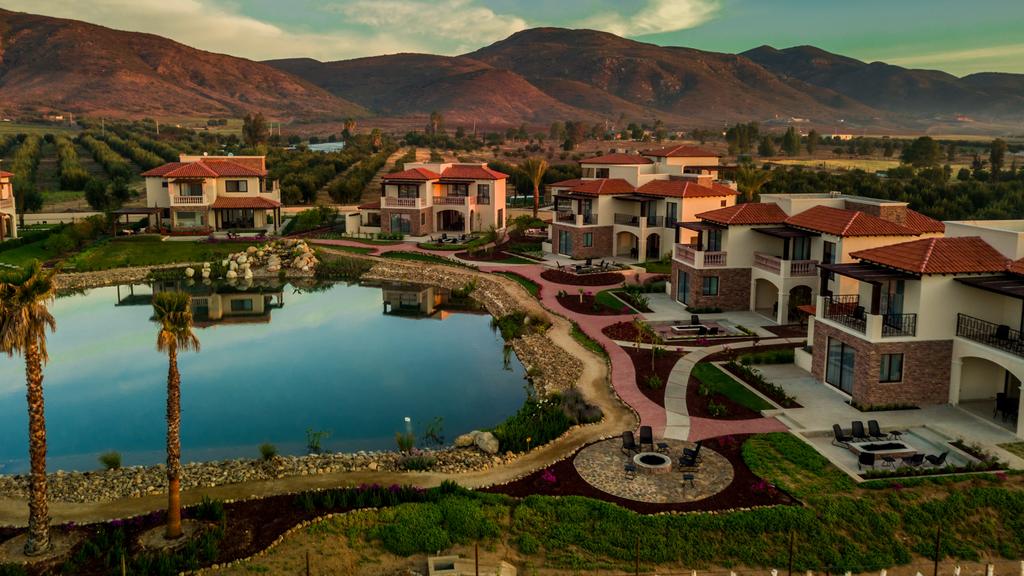 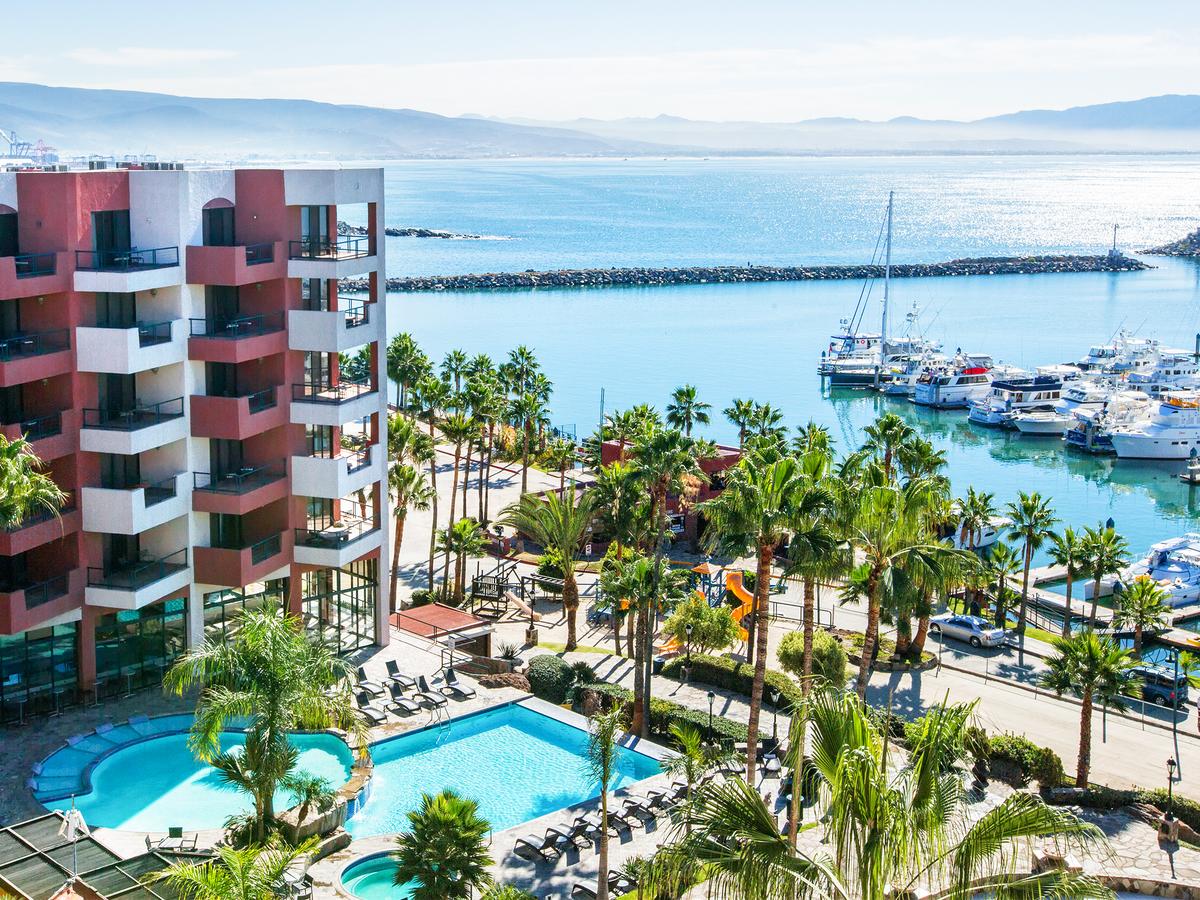 CORAL Y MARINA.
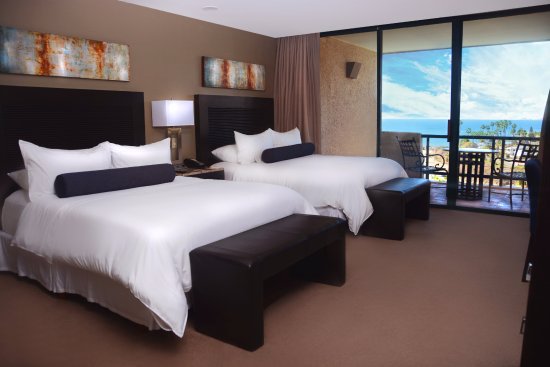 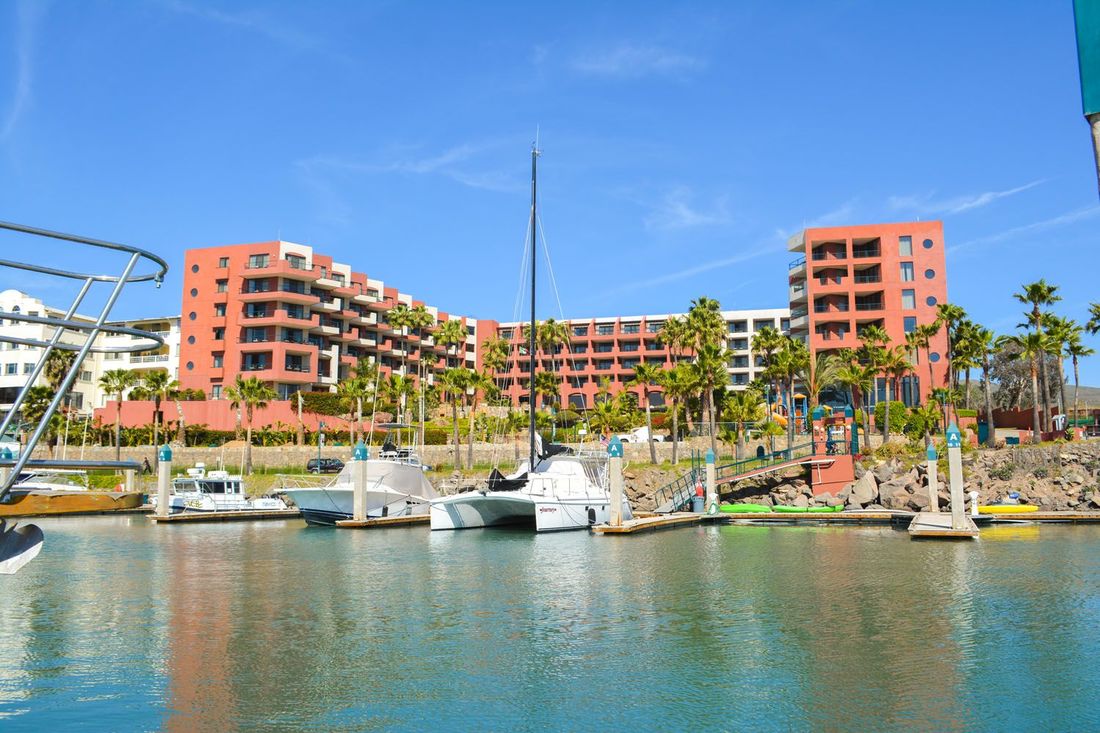 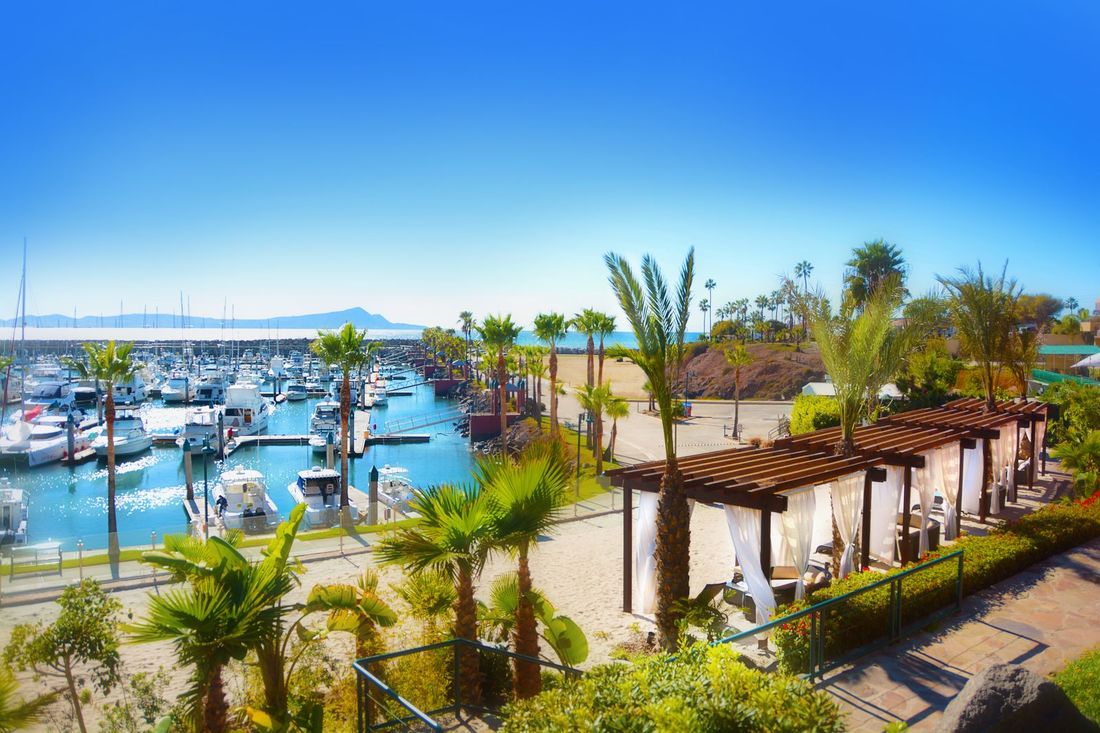 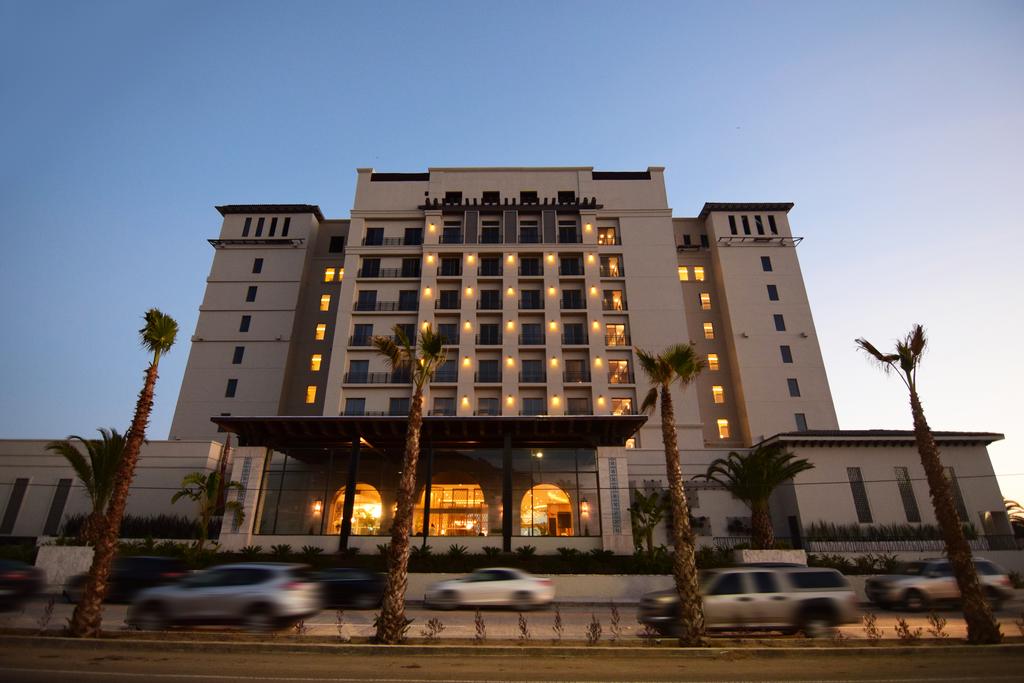 TORRE LUCERNA.
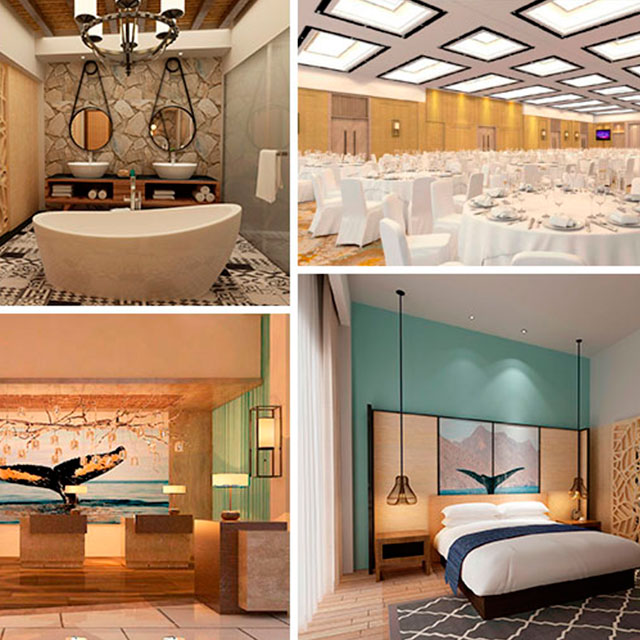 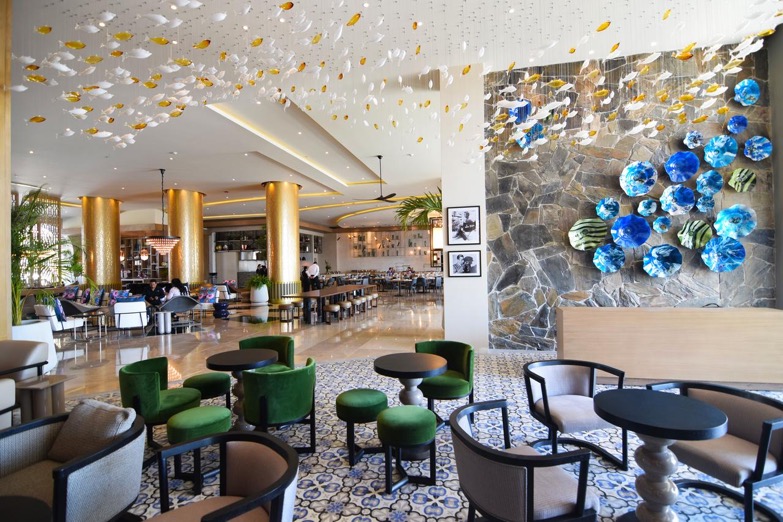 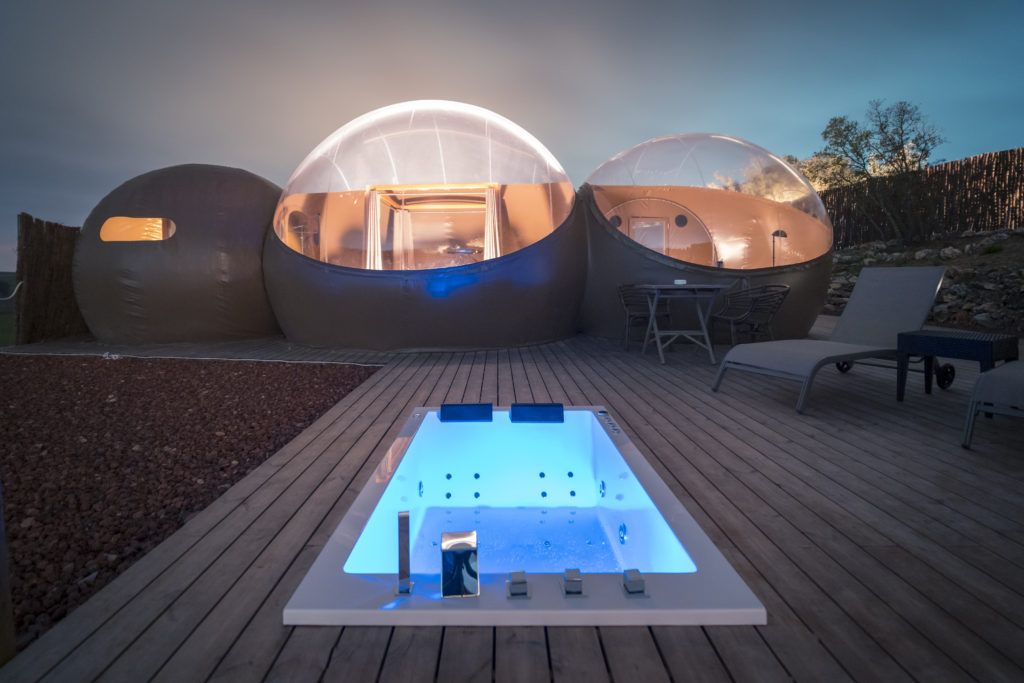 HOTEL BURBUJA.
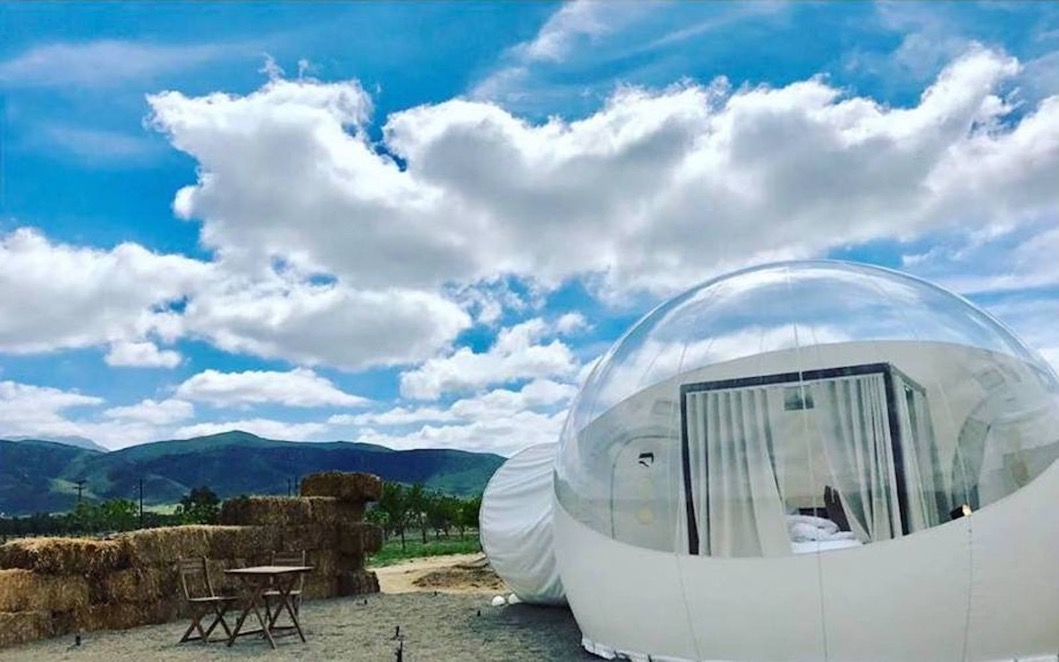 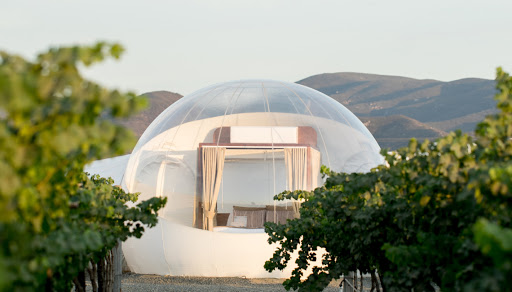 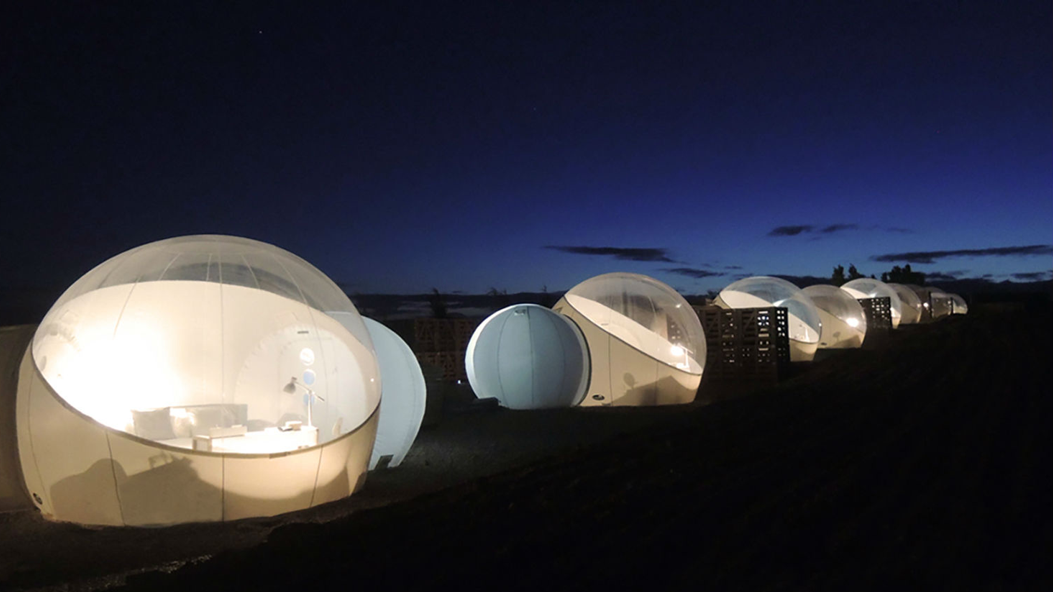 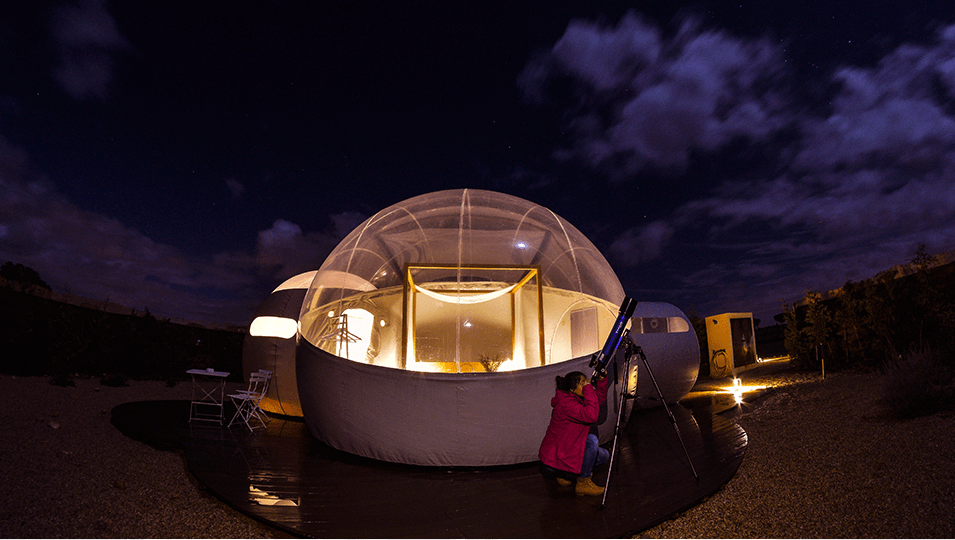 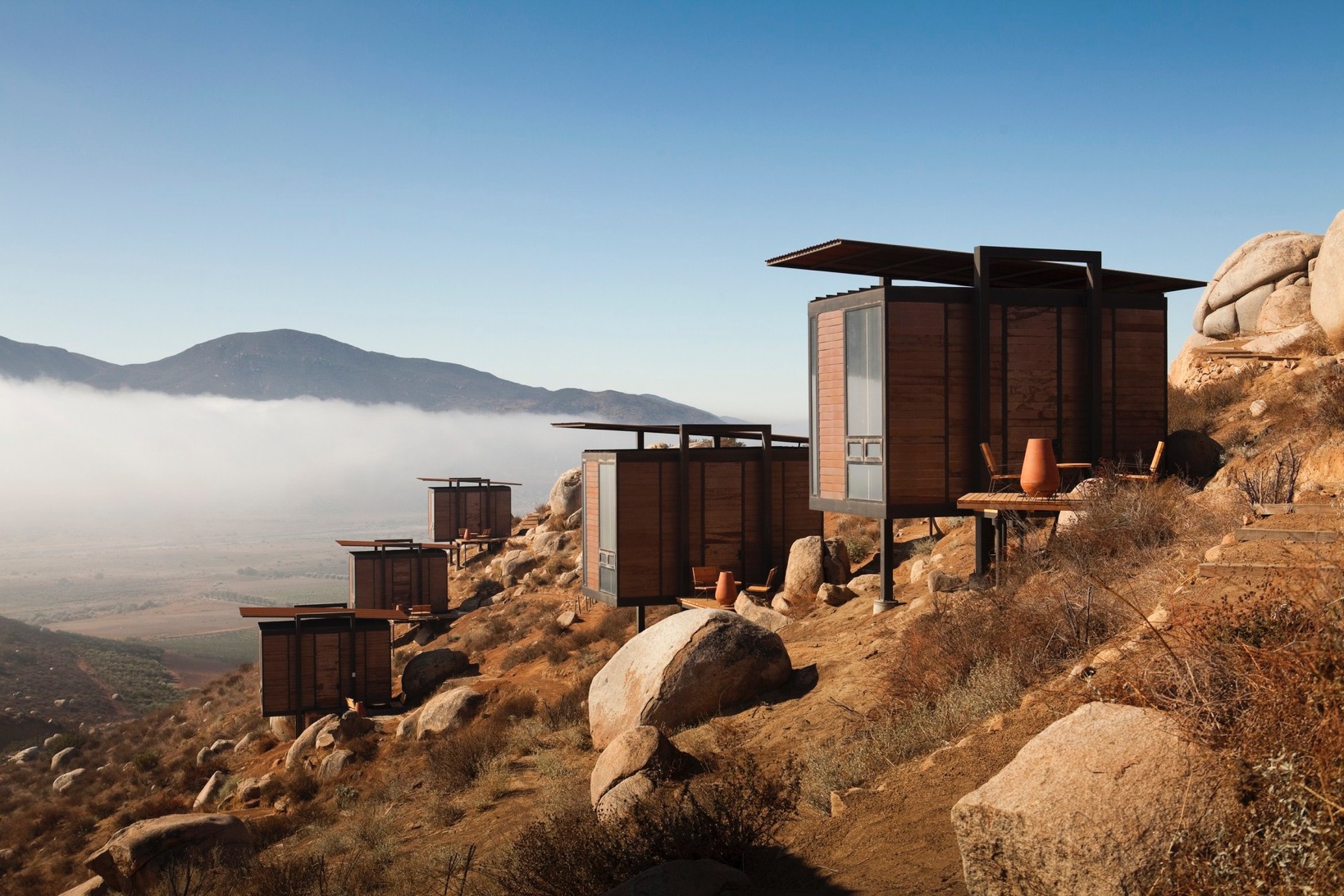 ENCUENTRO GUADALUPE.
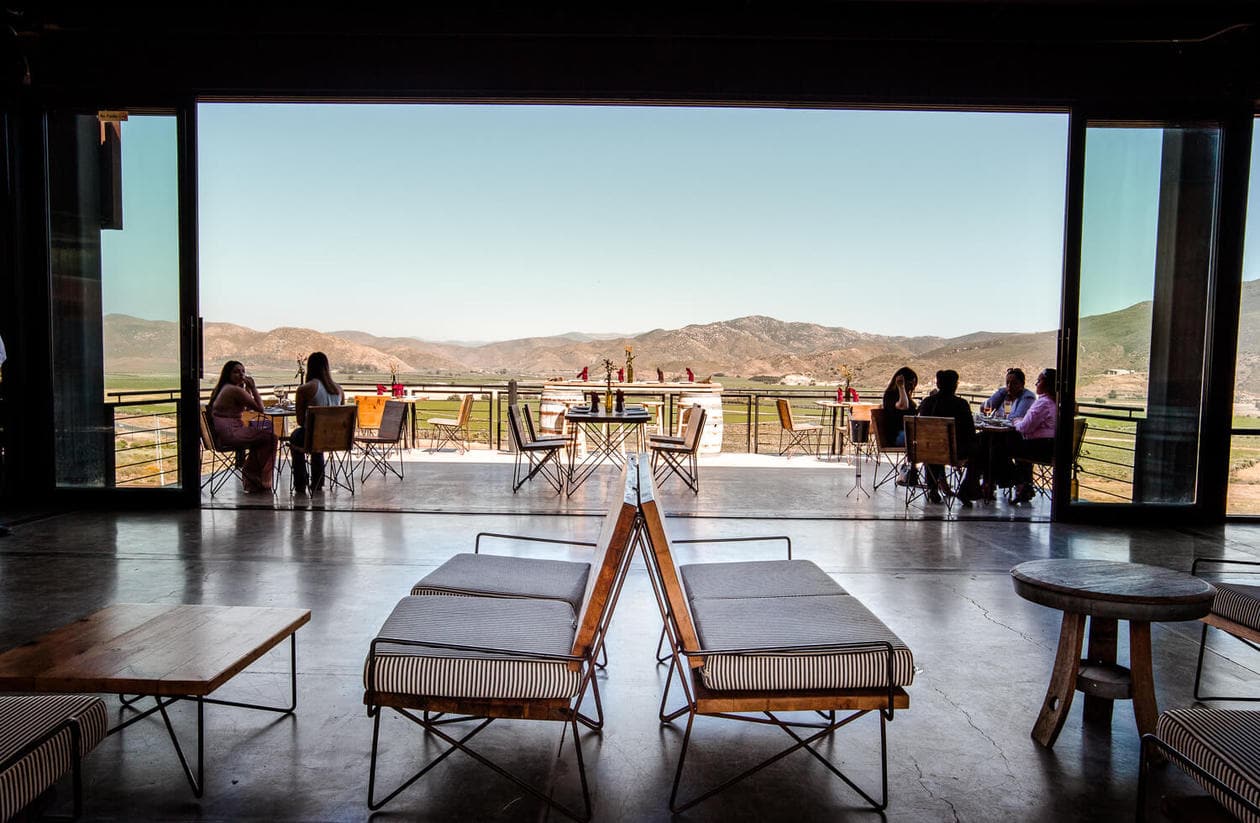 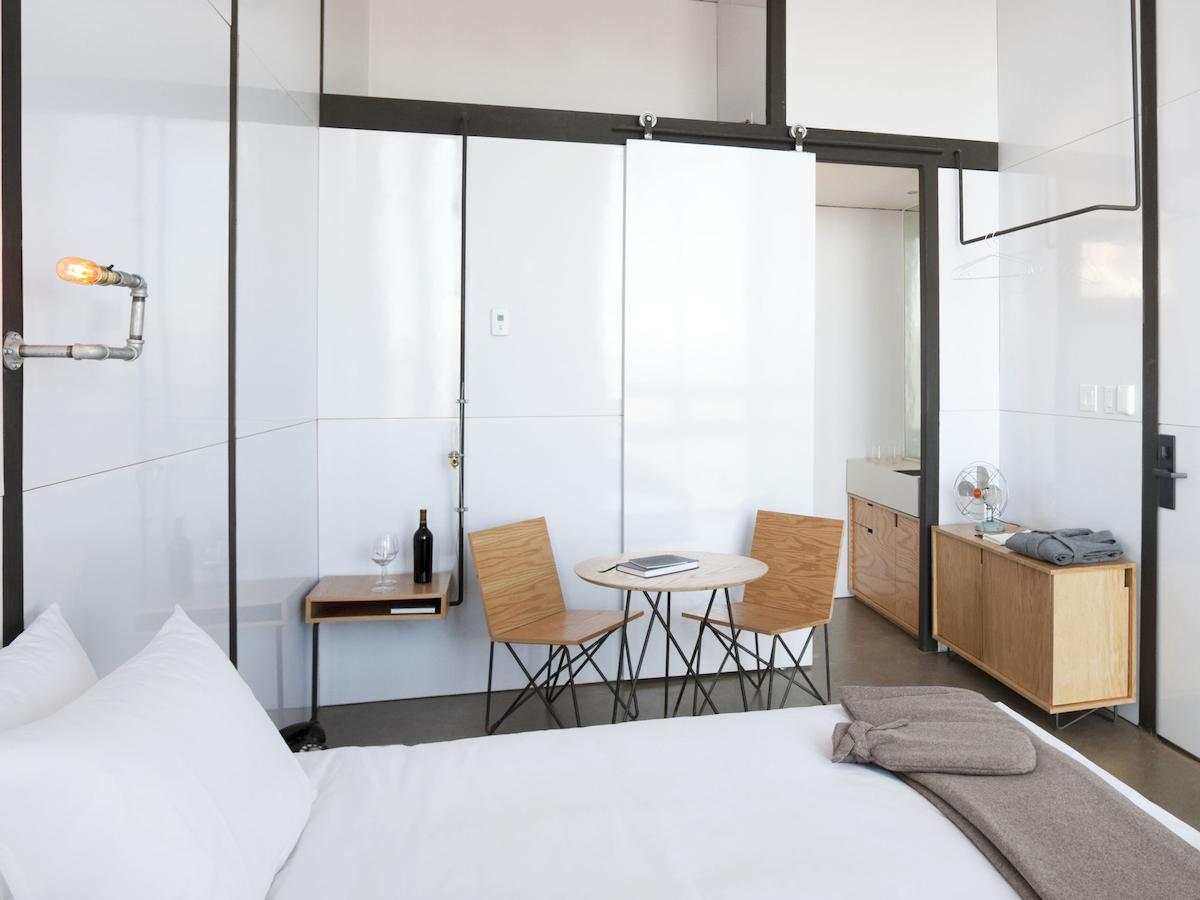 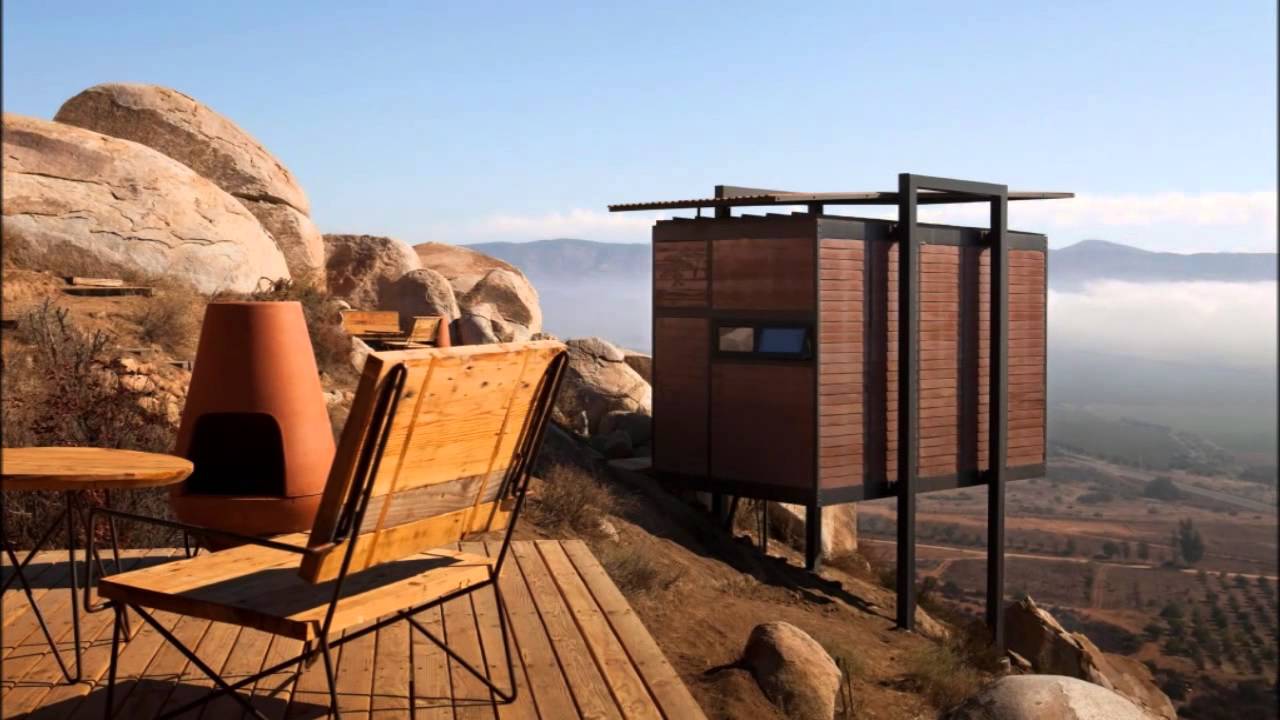 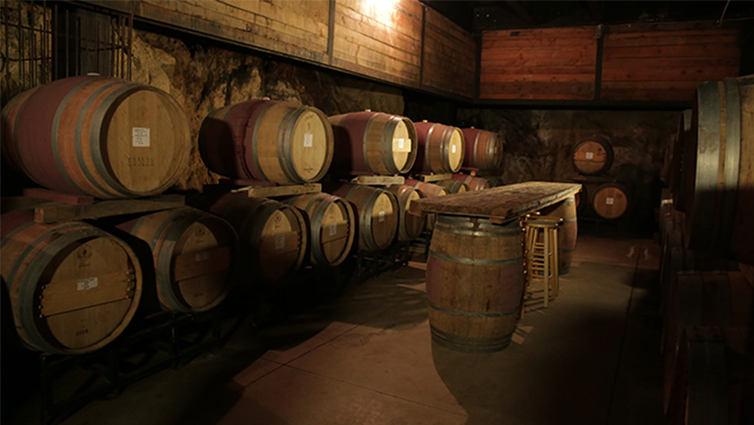 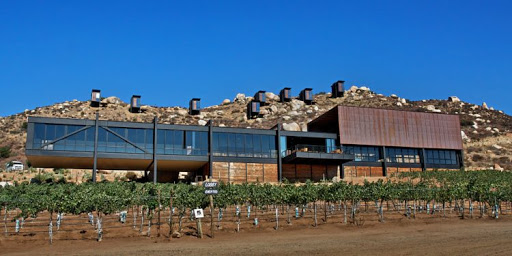 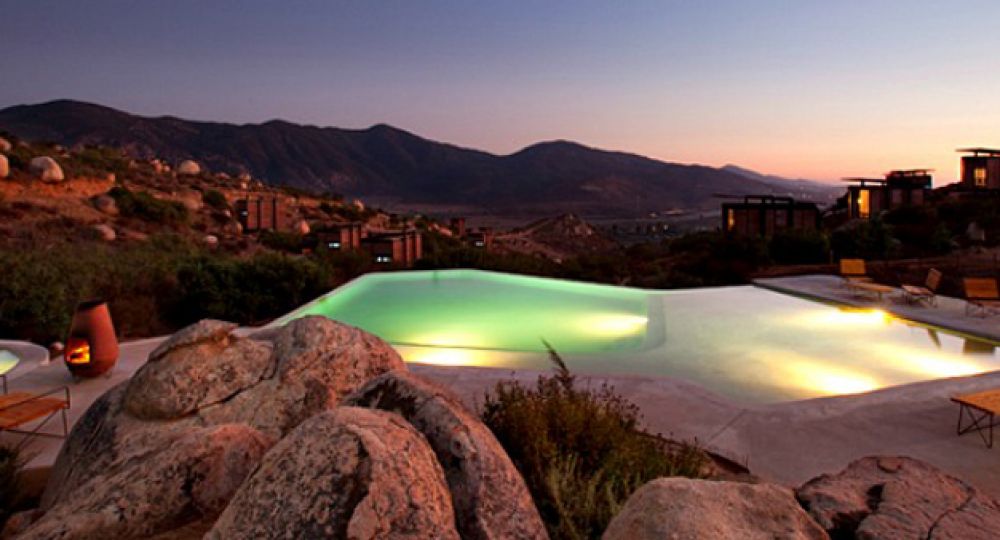 Otras EXPERIENCIAS
TOCA UNA BALLENA GRIS, GUERRERO NEGRO. ENE - MAR
NADO CON TIBURON BALLENA, BAHIA DE LOS ANGELES. JUL - OCT
OBSERVACION DE ESTRELLAS EN  SAN PEDRO MARTIR. TODO EL AÑO
NADO CON TIBURON BLANCO, ISLA GUADALUPE. AGO - OCT
EXPEDICION BALLENA AZUL, LORETO. ENE - MAR
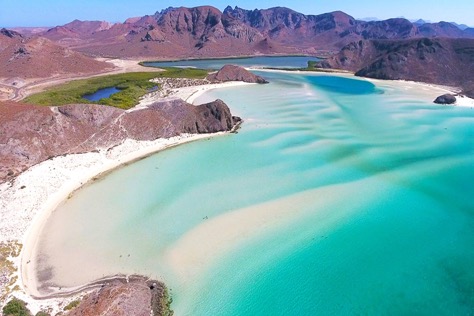 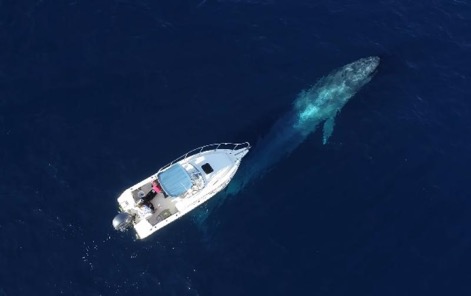 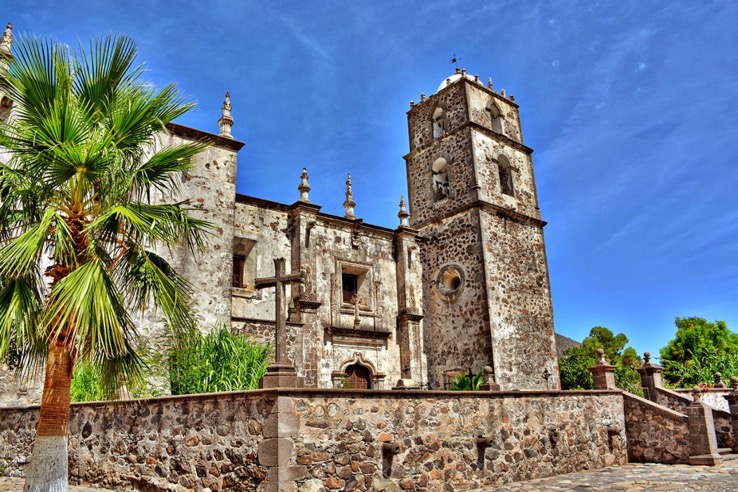 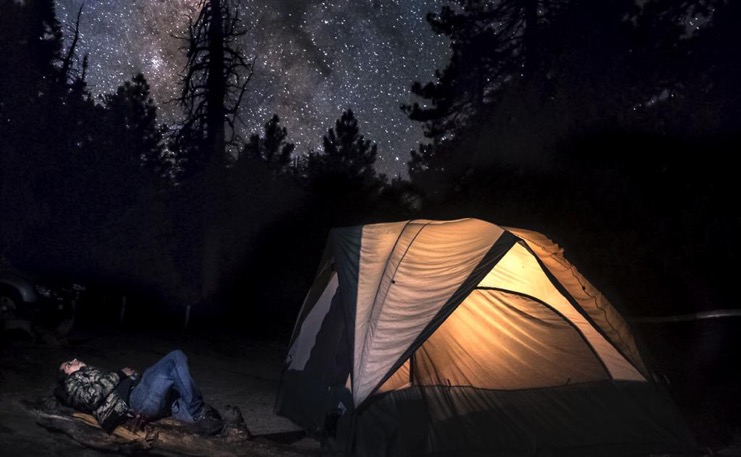 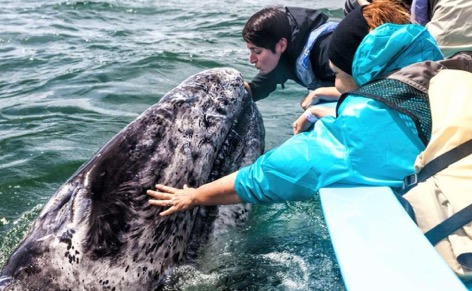 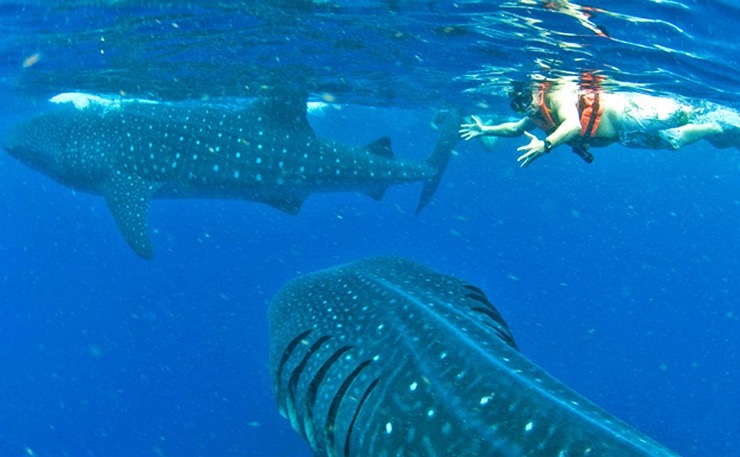 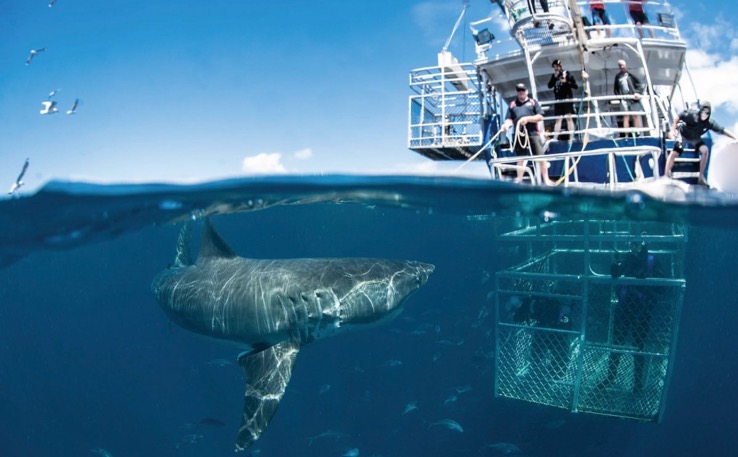 EXPEDICION POR TODA LA PENSINSULA. OCT - MAY
Y MAS EXPERIENCIAS UNICAS Y EXTRAORDINARIAS,   EN UN TESORO POR DESCUBRIR EN BAJA CALIFORNIA…
Video aventura
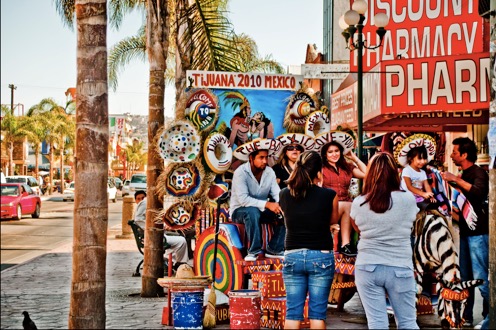 Nuestros productos
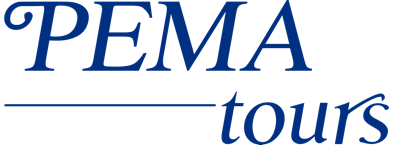 ENAMÓRATE DE BAJA CALIFORNIA 
Programa de 4 días, compilación de los principales lugares turísticos  de una manera muy básica, Tijuana, Rosarito, Ensenada y Valle de Guadalupe. 
Paquete de  Alimentos,  Tecate como adicional
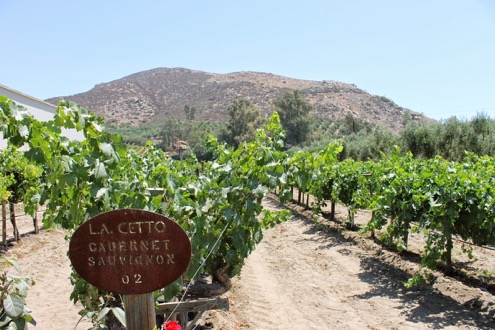 VIÑEDOS DE BAJA CALIFORNIA 2 PLANES
Programa de 5 días, disfrutando de los distintos valles vinícolas de Baja California, así como de nuestra extraordinaria gastronomía.
Act. Extras  Kayak en la Bufadora, Haz tu propio vino, Degustación Ensalada Cesar. etc
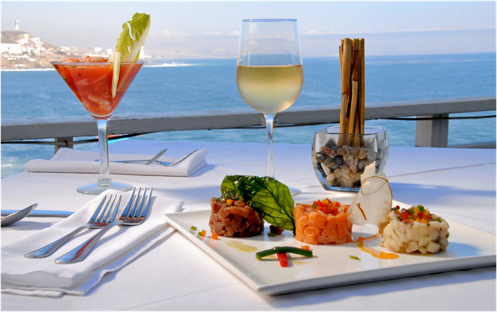 BAJA CALIFORNIA VIP 
Programa de 5 días, servicios privados, Disfrutando de los mejor de la zona vinícola, en jeep, en suburban o sprinter delux
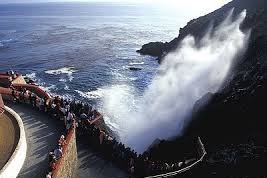 RUTA GASTRONOMICA
Programa de 4 días,  Disfrutando de la gastronomía Local de Tijuana, Rosarito, Ensenada, Valle de Guadalupe.
DETALLES
UNICOS
OBSERVACIONES DE ESTRELLAS
GASTRONOMIA LOCAL Y TRADICIONAL
CONTACTO CON LOCALES EN SUS COMUNIDADES
COMIDAS O CENAS EN ESPACIOS UNICOS MAR, DESIERTO, BOSQUE
CAMPAMENTOS DE LUJO EN LUGARES VIRGENES, PRESUPUESTO AMPLIO, PROGRAMAS UNICOS
DISEÑADO EN BASE A EXPERIENCIAS, NO A ITINERARIOS
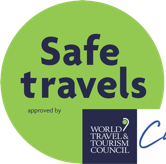 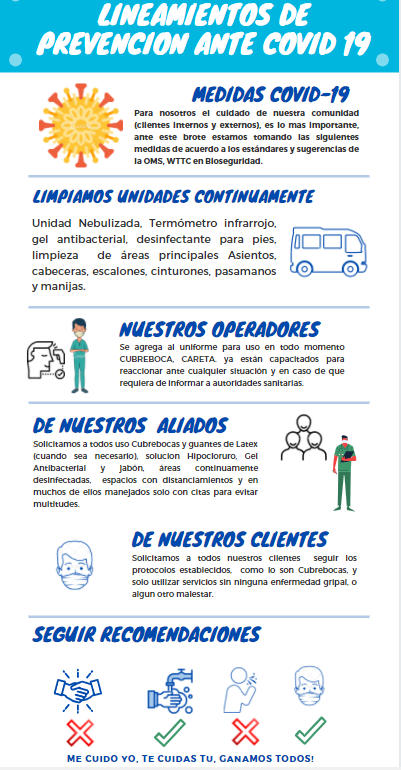 RECOMENDACIONES
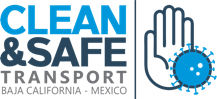 PROTOCOLO DE SANIDAD  COVID 19
CLIMA  CALOR HASTA 48, Y FRIO HASTA 5
ROPA, ALGODÓN, CLAROS, Y SWETER O PASHMINA
TEMPORALIDAD  TODO EL AÑO, MAYO A OCT.
FORMAS DE PAGO
SEGURIDAD
SEGURO COVID
LUNA DE MIEL, FOODIES, VIAJEROS DE AVENTURA, BUSCAN                     DESTINOS UNICOS Y DIFERENTES, VIAJES PRIVADOS
ESPECILISTAS EN PROGRAMAS A MEDIDA,  
     FIT´S O TAILOR MADE
Muchas gracias
COMPREMOS MEXICO Y APOYEMOS NUESTRA ECONOMIA INTERNA
Los Esperamos en Baja California
PRODUCTO EXCLUSIVO PARA EXPERTOS EN VIAJES
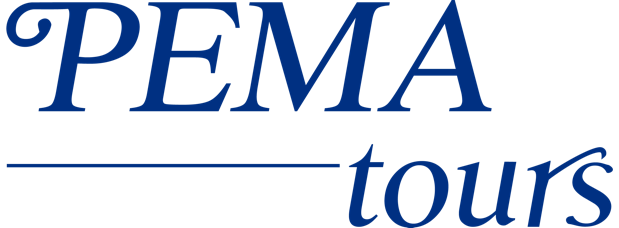 Tus expertos locales  en 
Baja California